SaaS architectureand Replication
Matthias Matthiasson
Johann Sveinsson
Jacob Nickelsen
Agenda
Architecture
Scheduler
Data Director
Send Transaction
Web Replication
Hybrid
Server
SaaS Replication
Azure Services
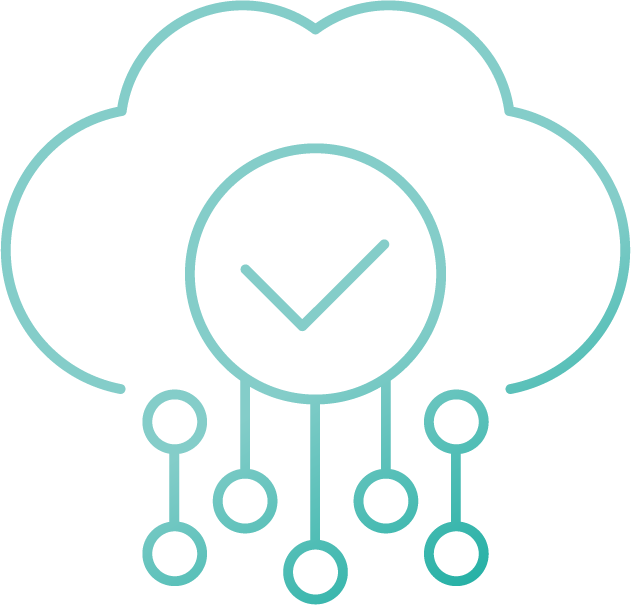 Architecture
Architecture
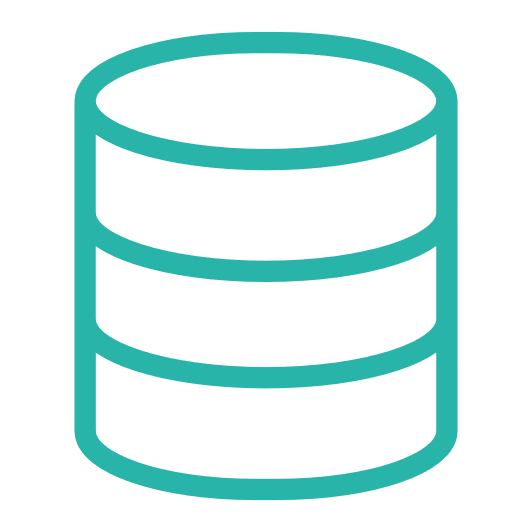 Retailer Hosted or
Outsourcing Hosted
Data Director
HQ
Store
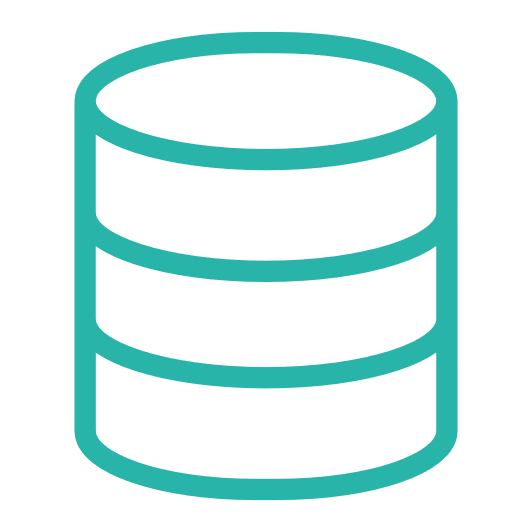 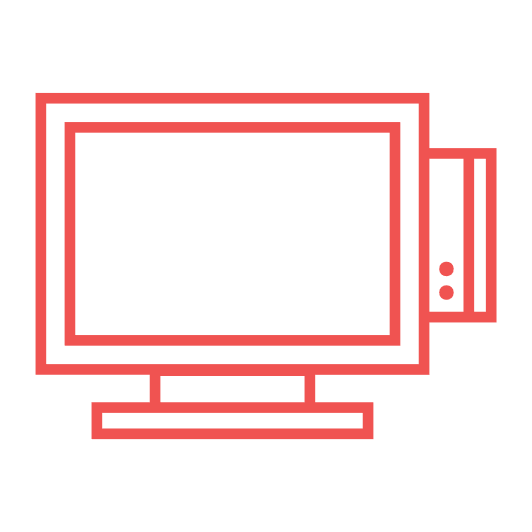 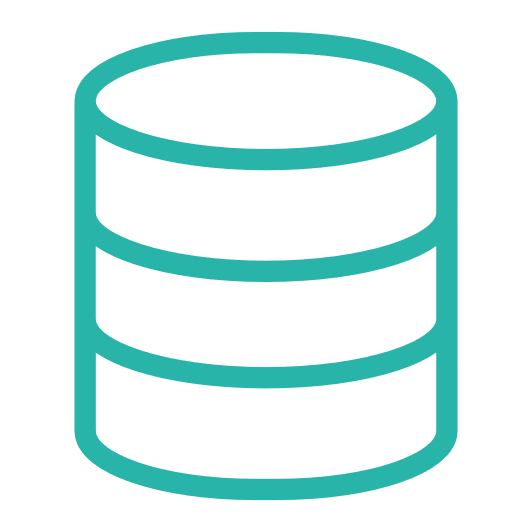 Offline POS
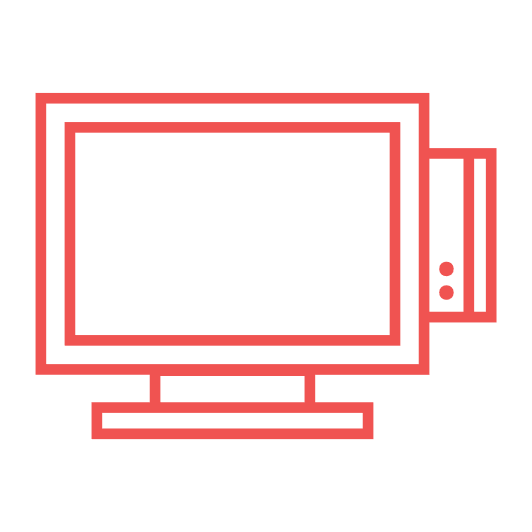 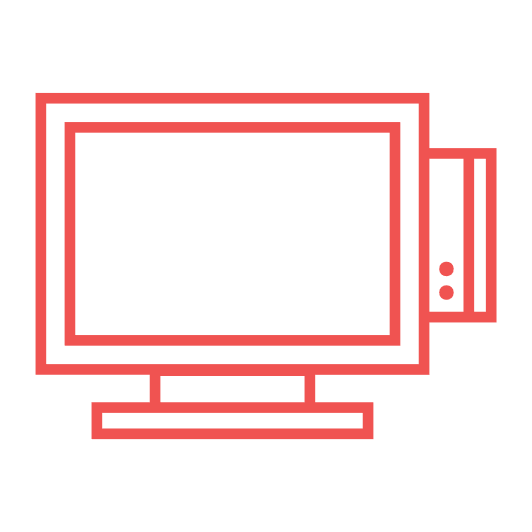 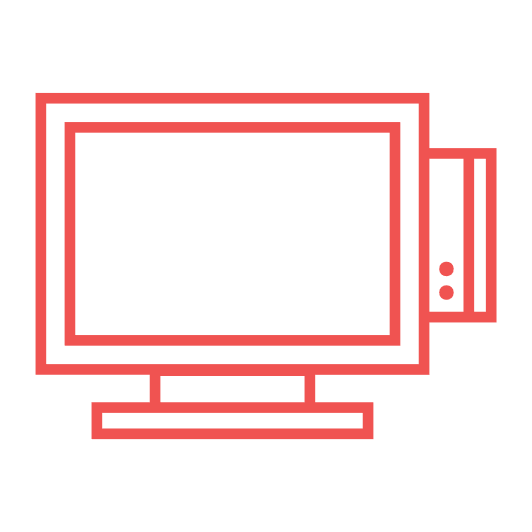 Offline POS Service
Architecture
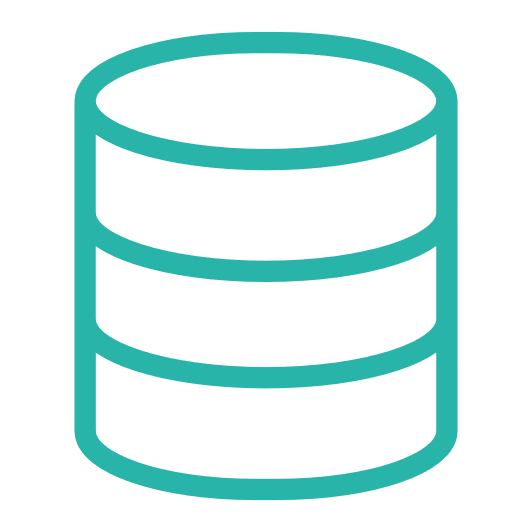 Dynamics 365 cloud
Hybrid component server
HQ
Store
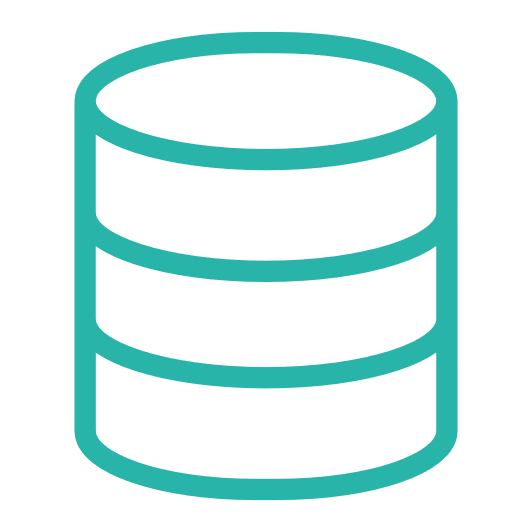 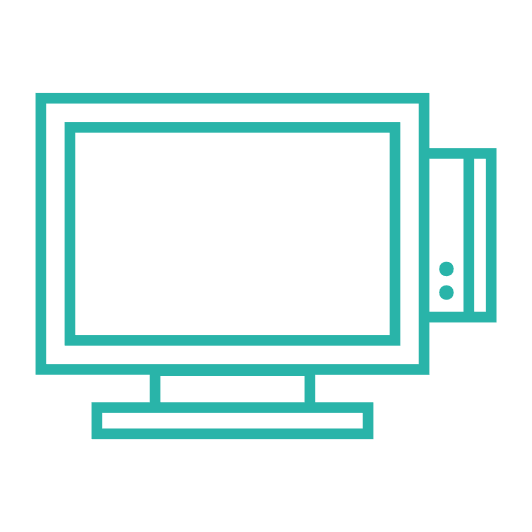 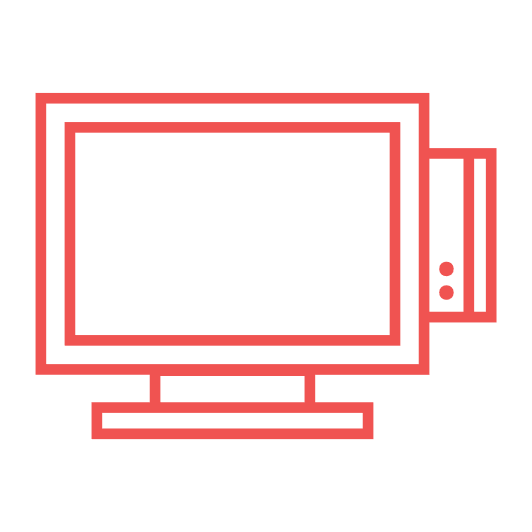 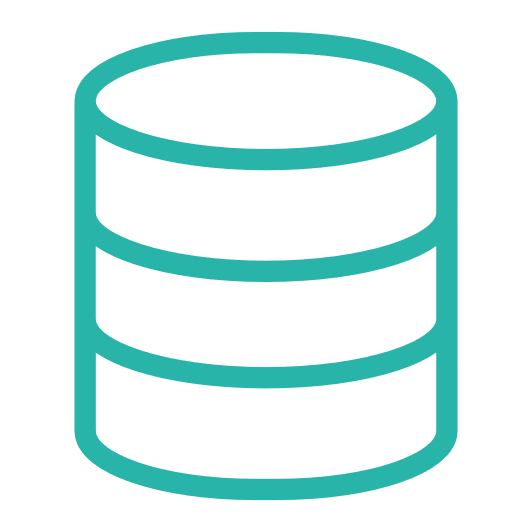 Online POS
Offline POS
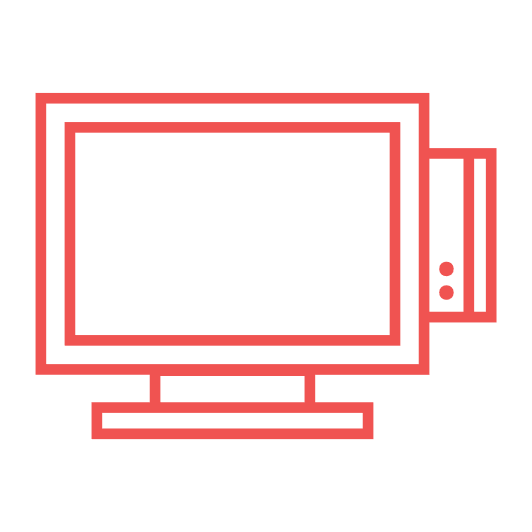 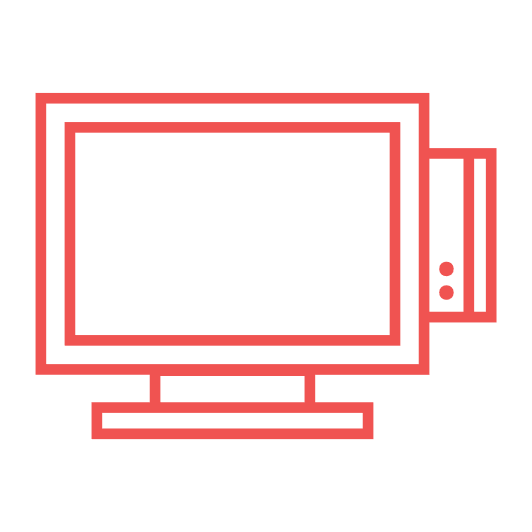 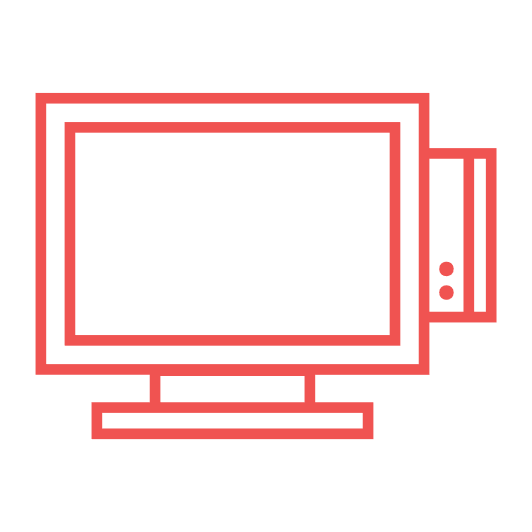 Offline POS Service
Architecture
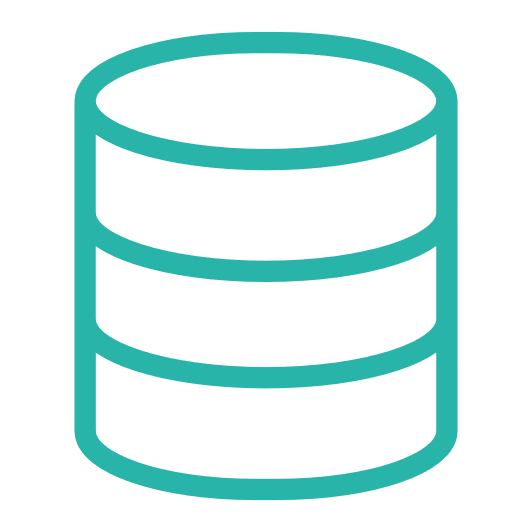 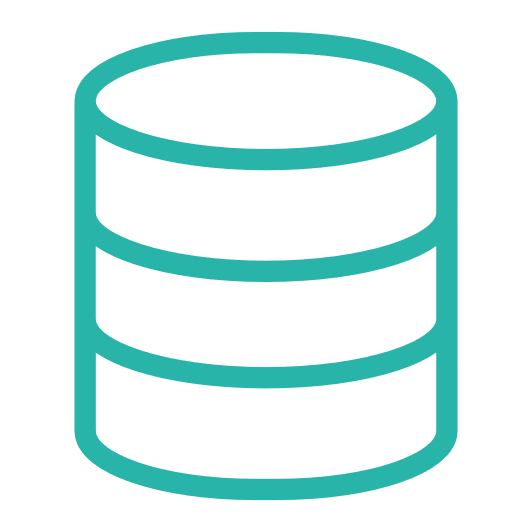 WebReplication
Dynamics 365 cloud
Hybrid component server
HQ
Store
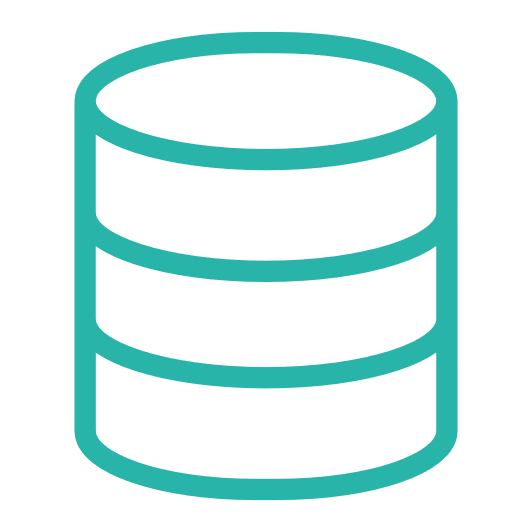 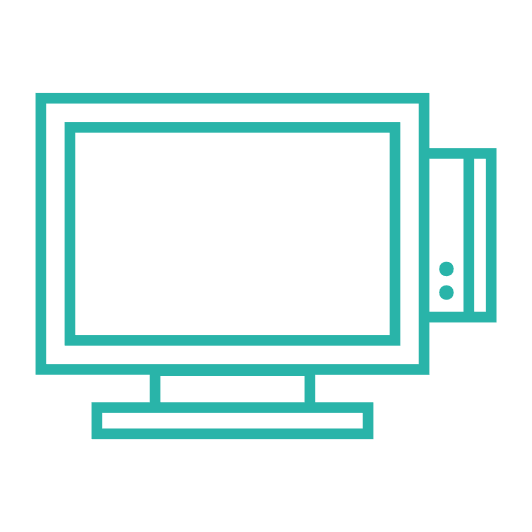 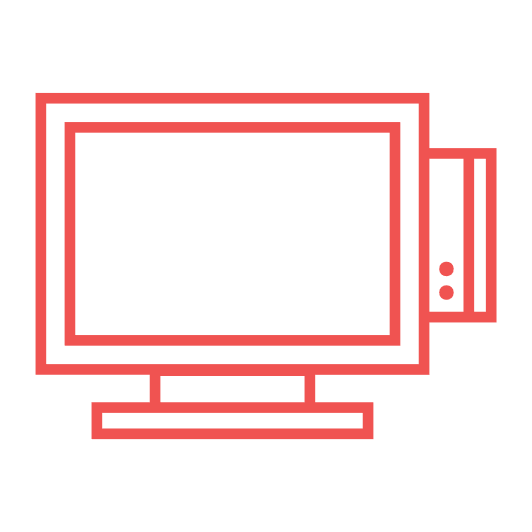 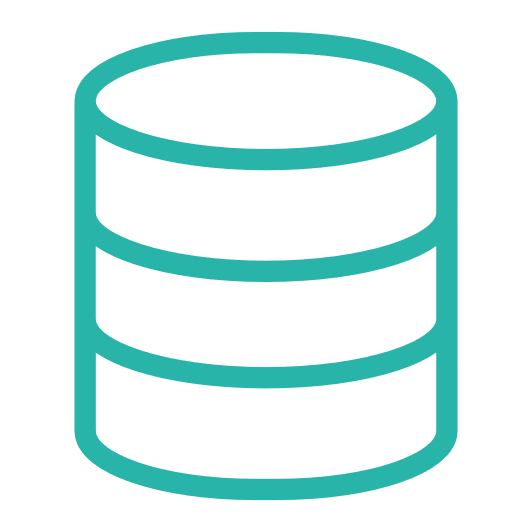 Online POS
Offline POS
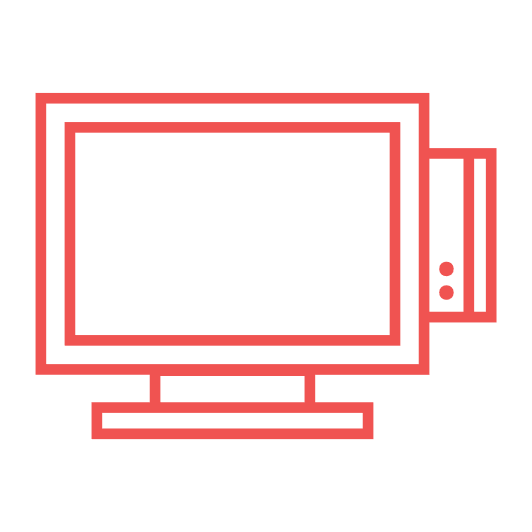 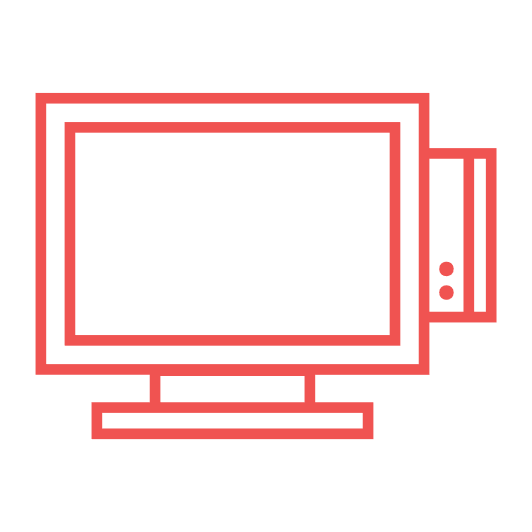 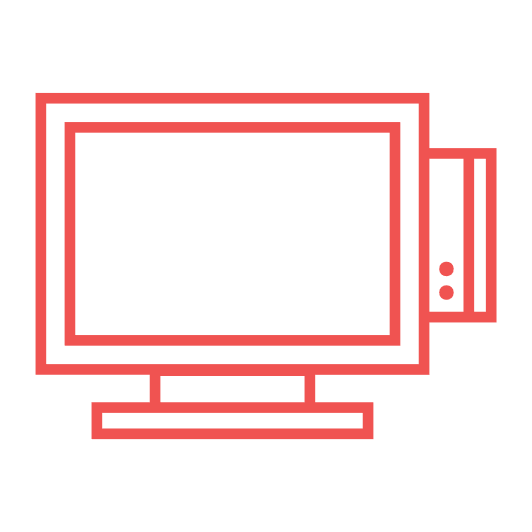 Offline POS Service
Scheduler
Scheduler - overview
Define the object to execute
Define tables and fields
Runs the jobs (objects)

Same as before
Controls all replications
Data Director
Data Director
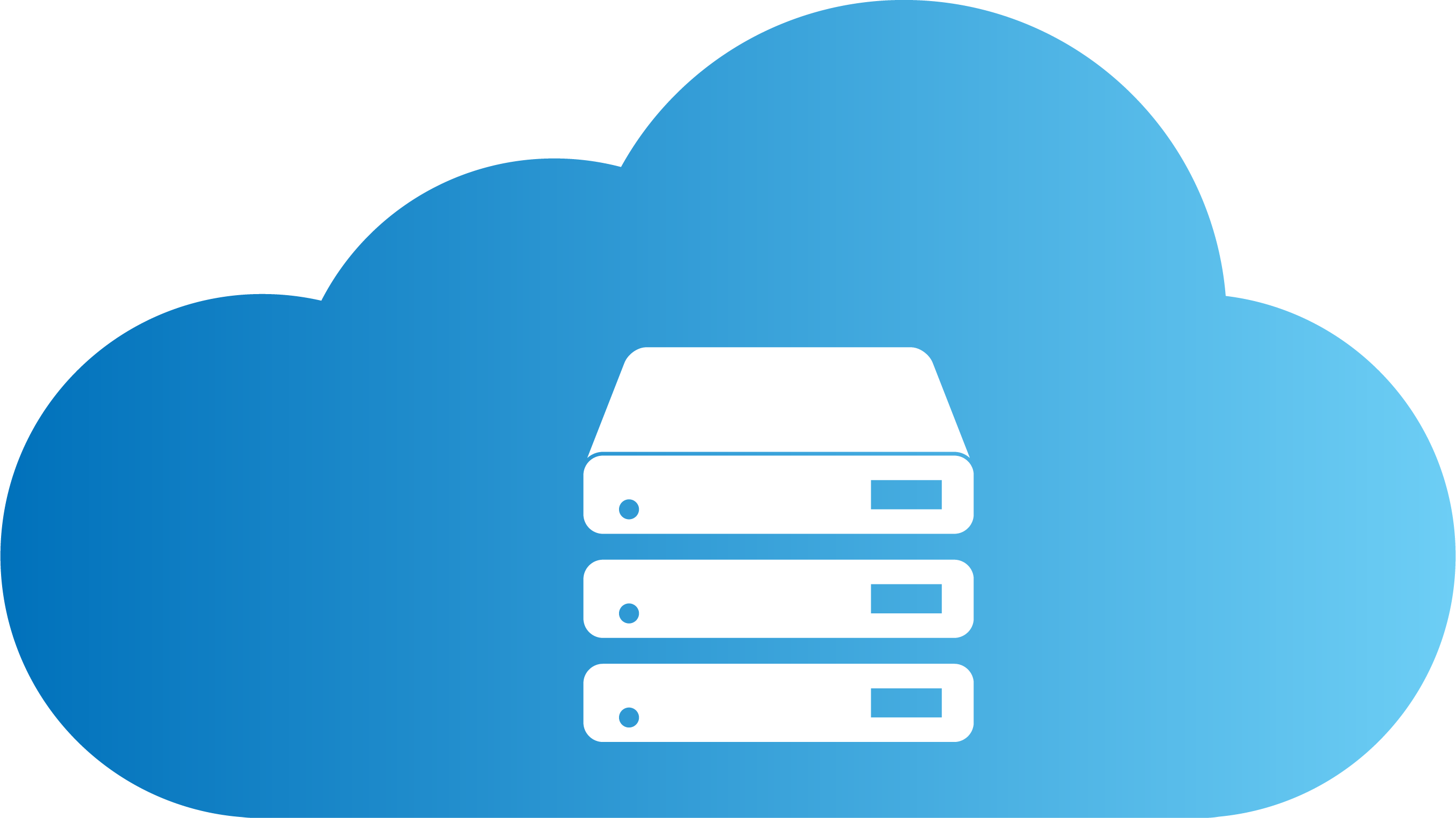 DD gets the data
Generates data files and compresses the data
Sends it over to the destination Host
Destination host unpacks the data and inserts the data
DD Webservice mode​
HYBRID
COMPONENT SERVER
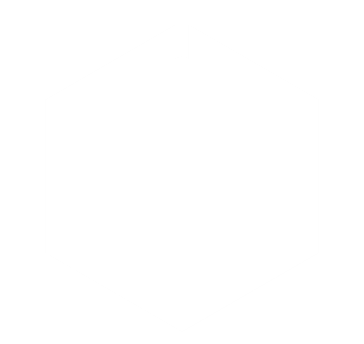 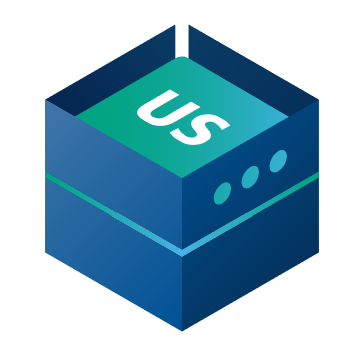 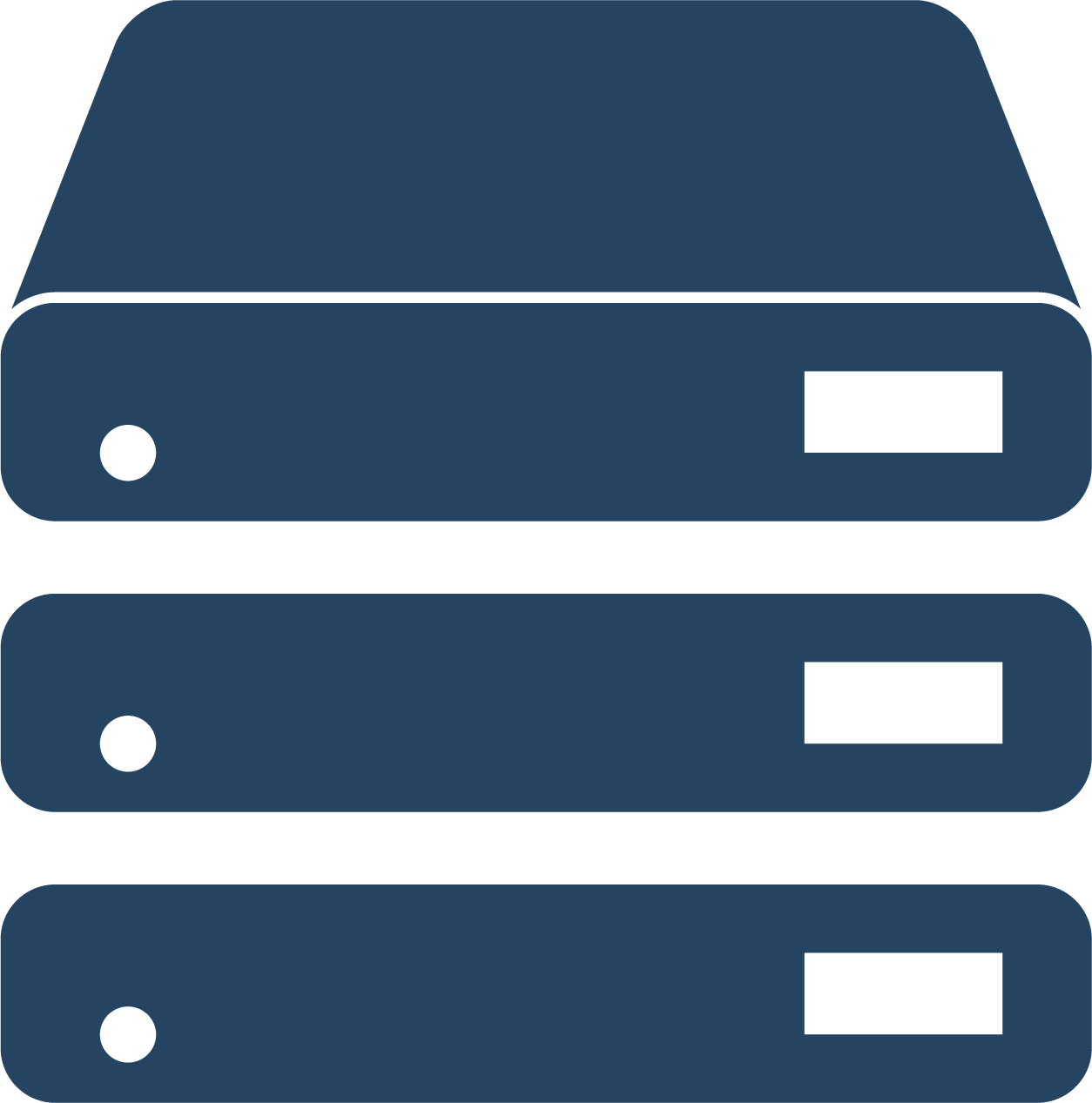 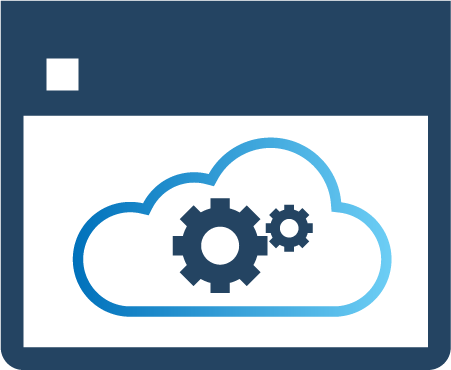 UPDATE SERVICE
POS MASTER
DATA DIRECTOR
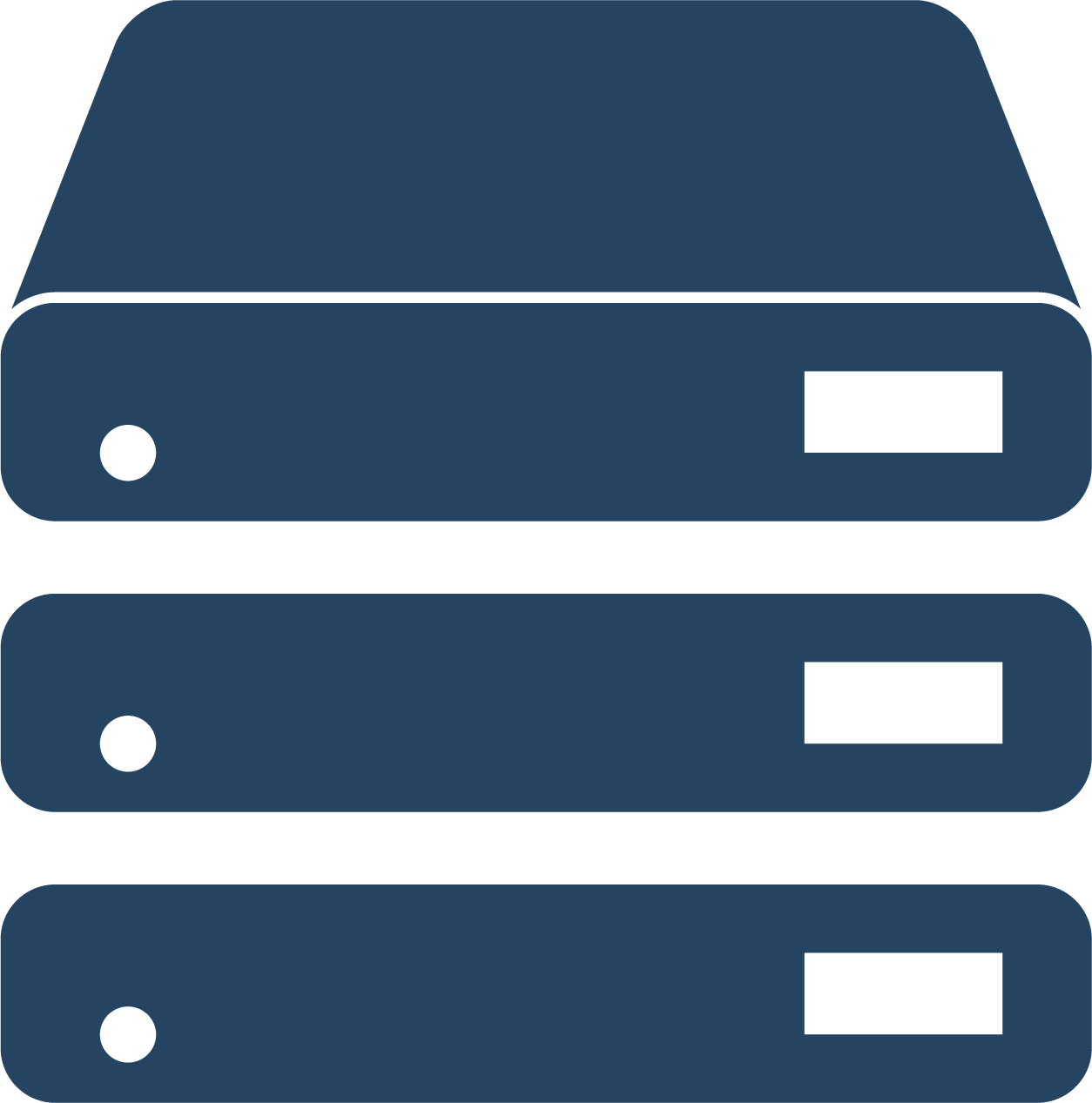 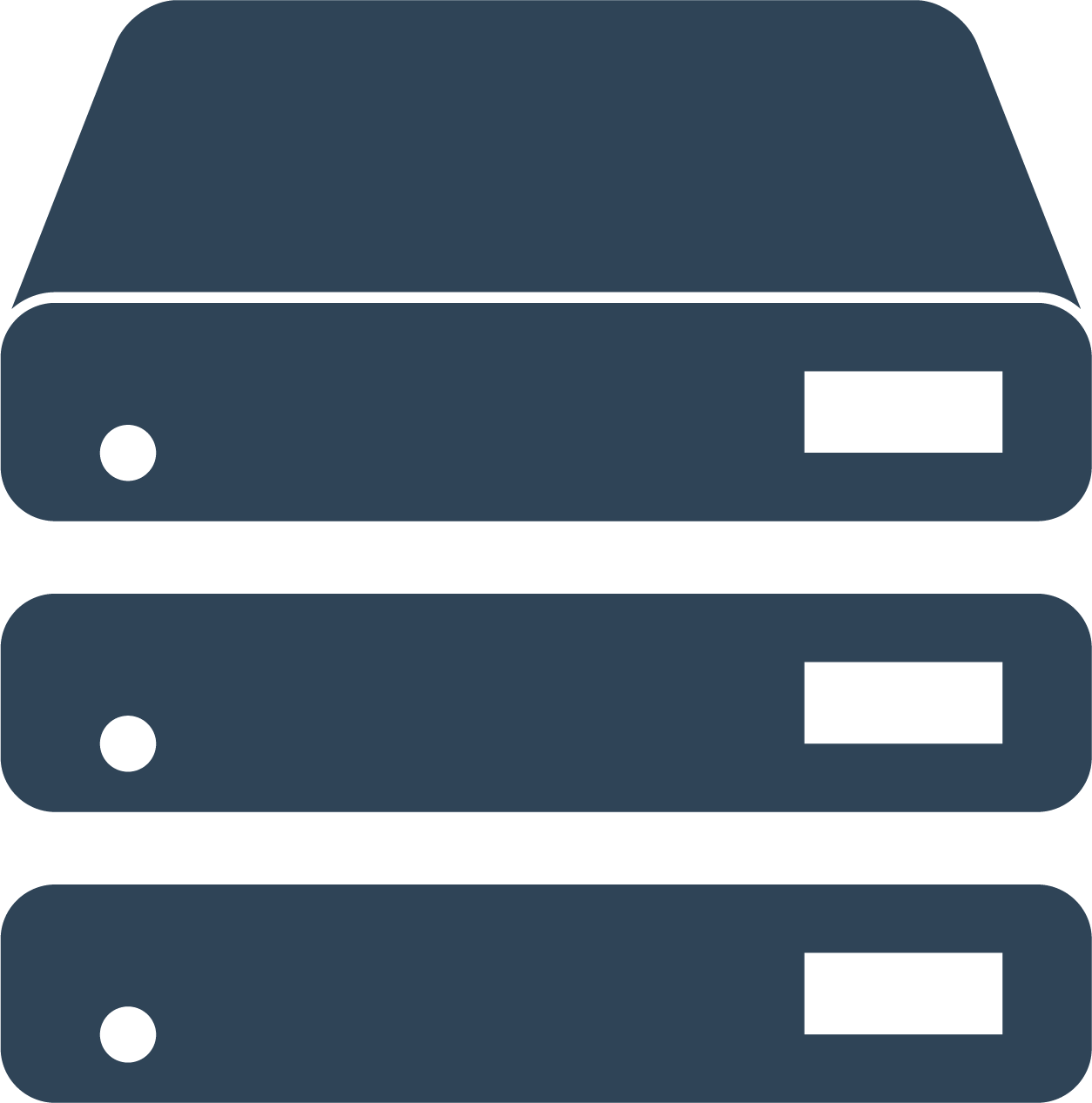 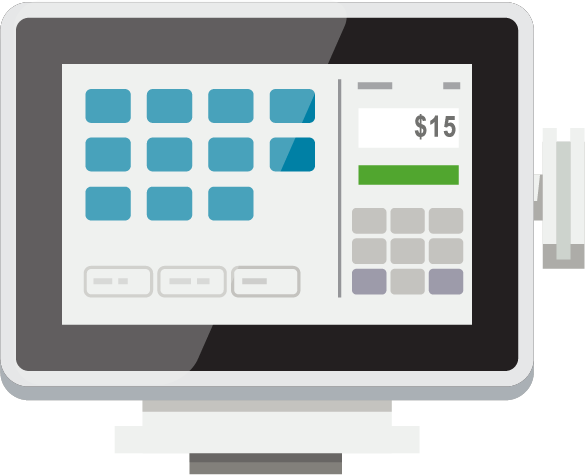 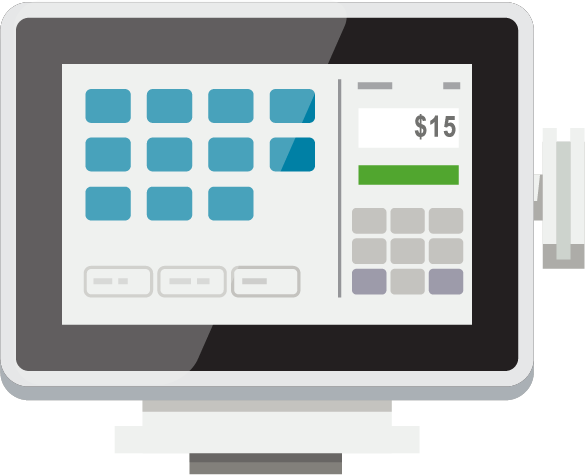 Offline POS
Offline POS
Data Director
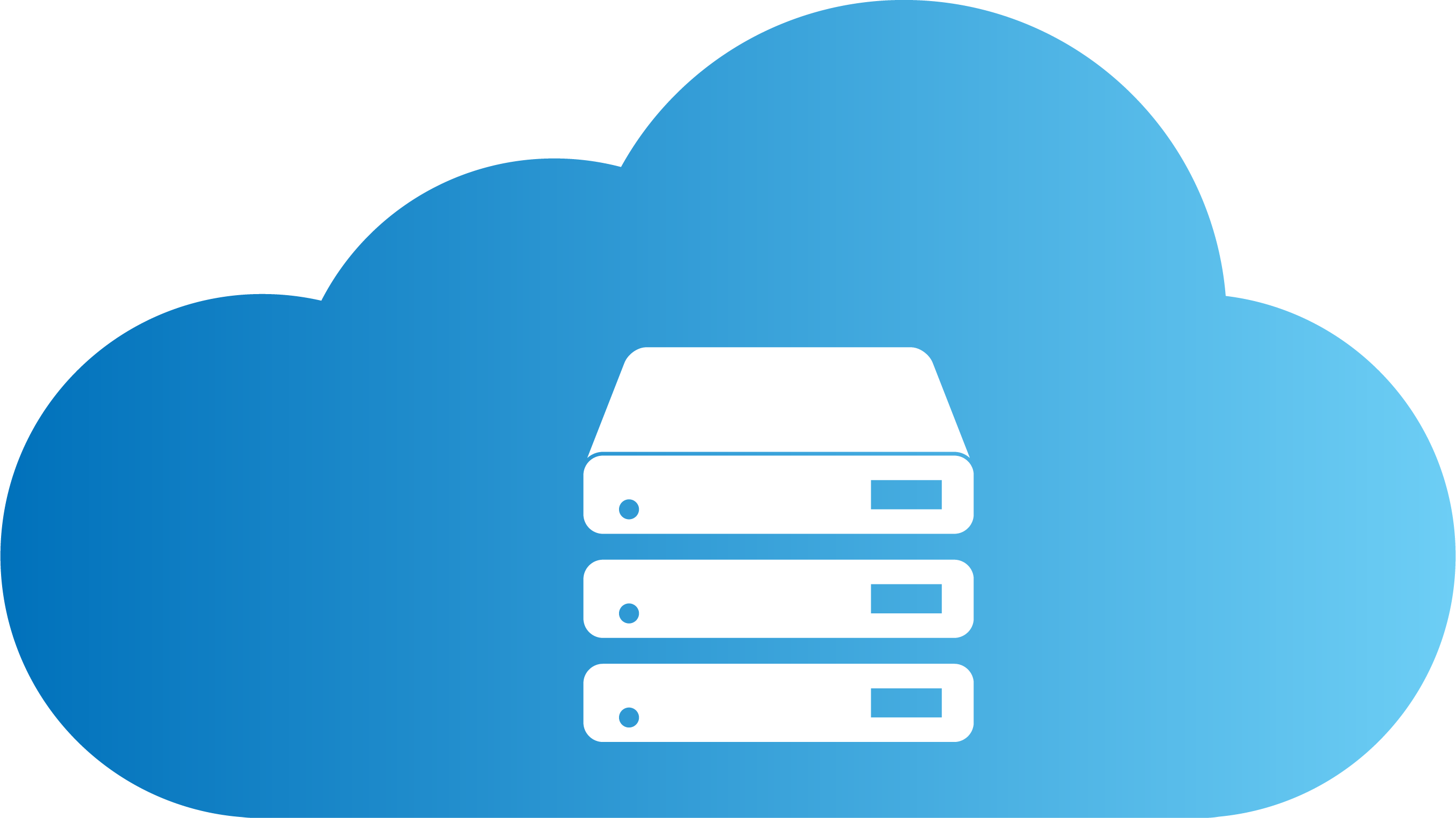 Changes for SaaS
Data Director needs webservice to read from SaaS SQL
DD needs to be hosted by the partner / retailer
DD Webservice mode​
HYBRID
COMPONENT SERVER
HYBRID
COMPONENT SERVER
HYBRID
COMPONENT SERVER
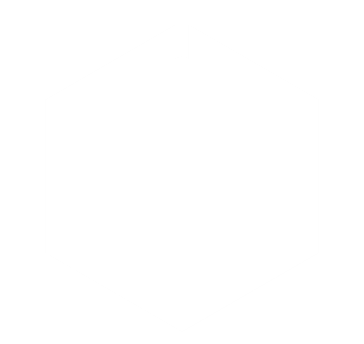 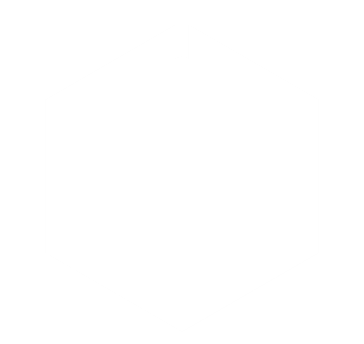 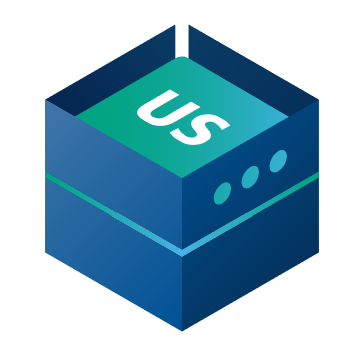 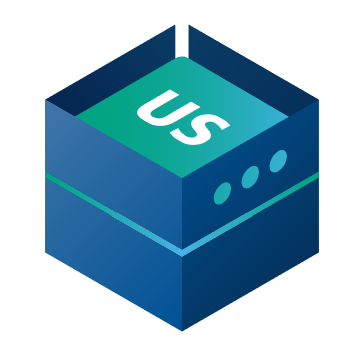 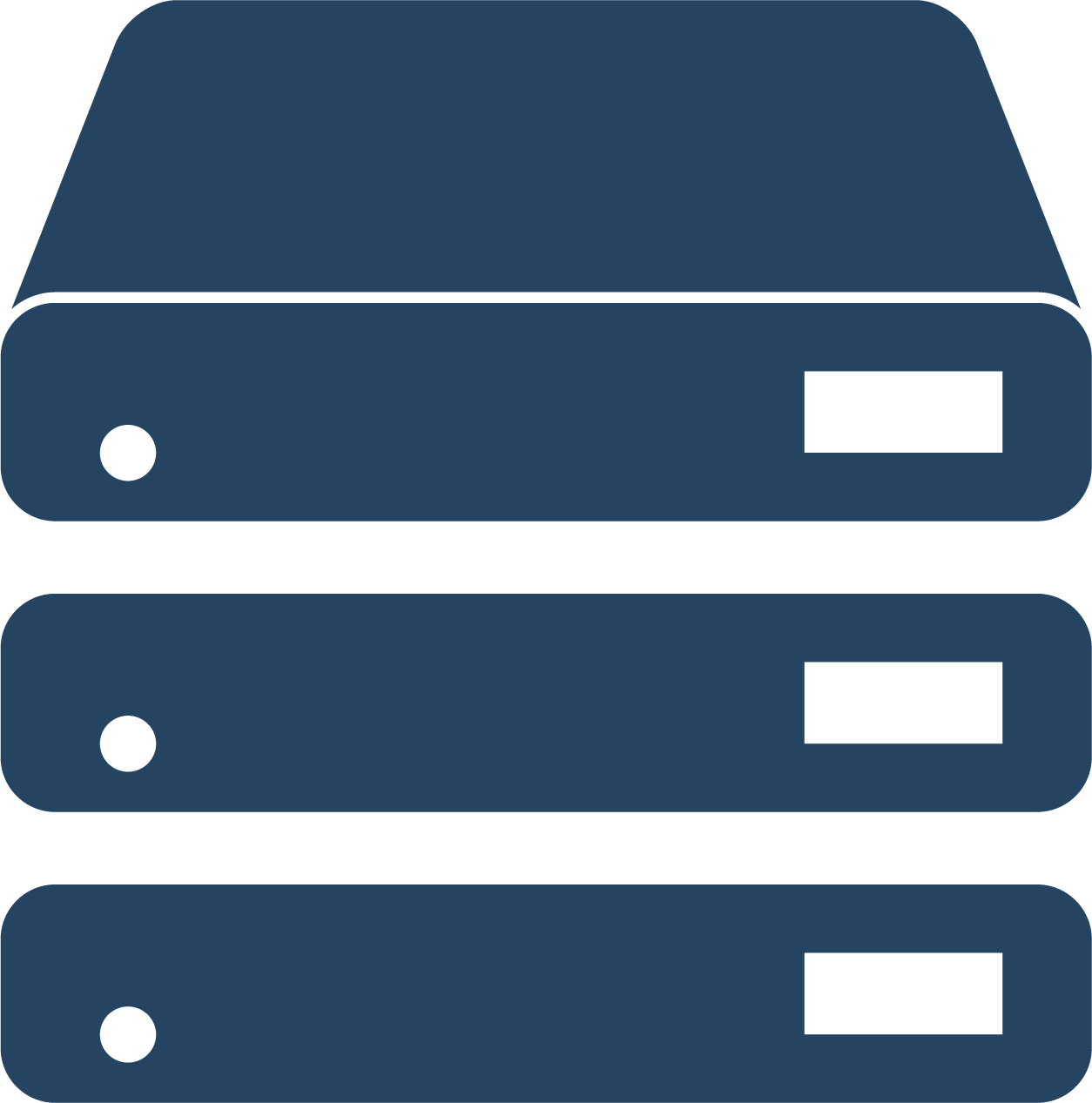 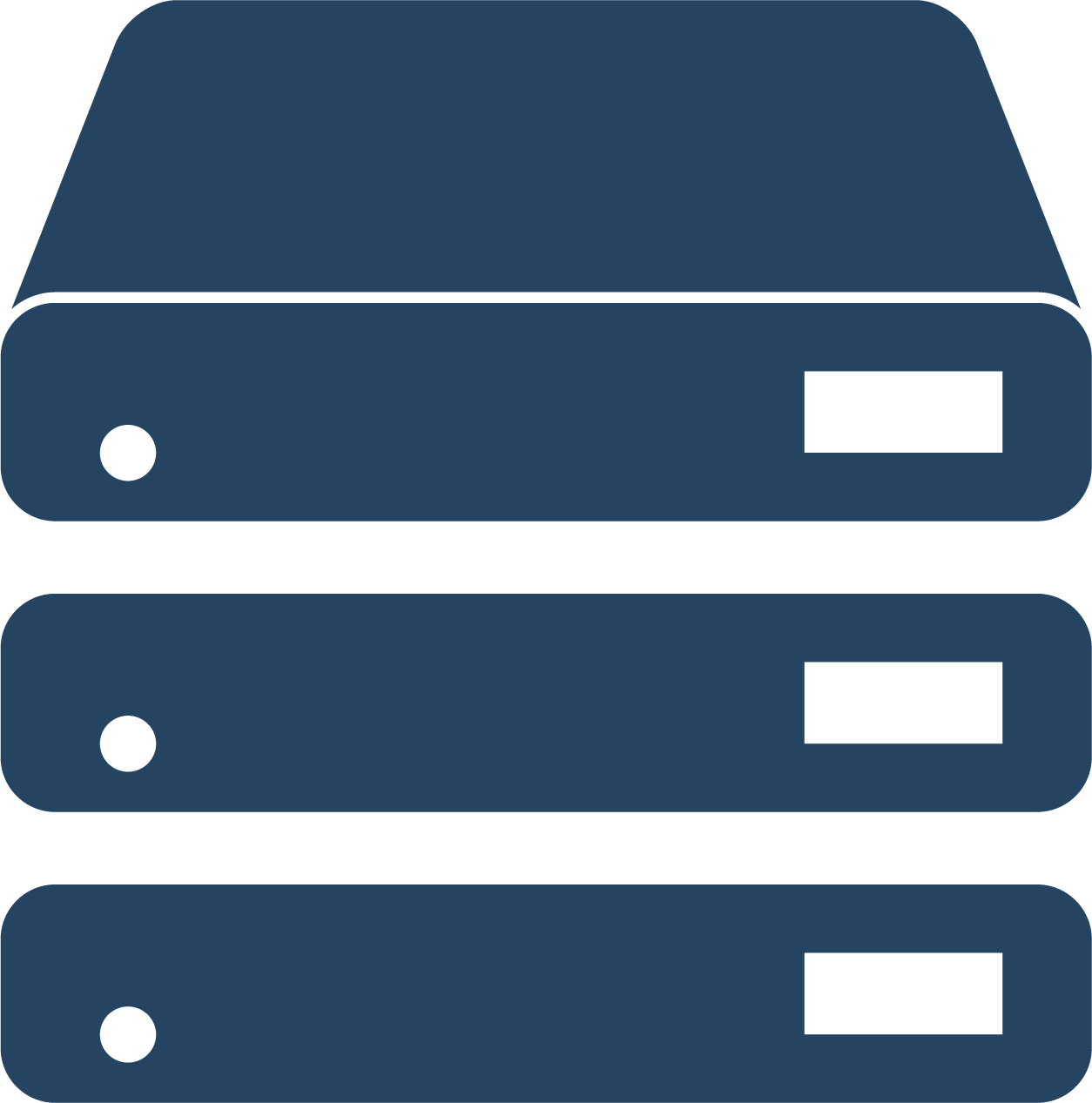 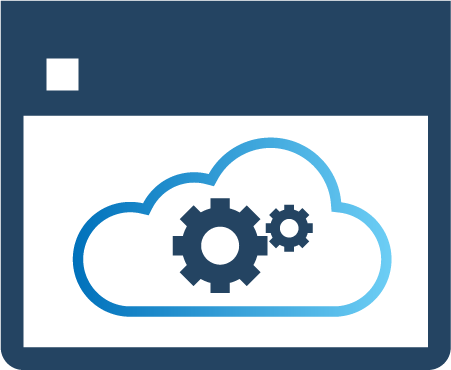 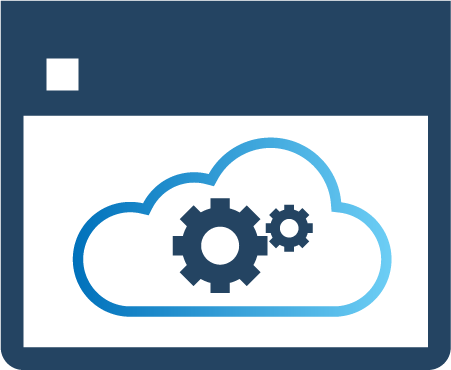 UPDATE SERVICE
UPDATE SERVICE
POS MASTER
POS MASTER
DATA DIRECTOR
DATA DIRECTOR
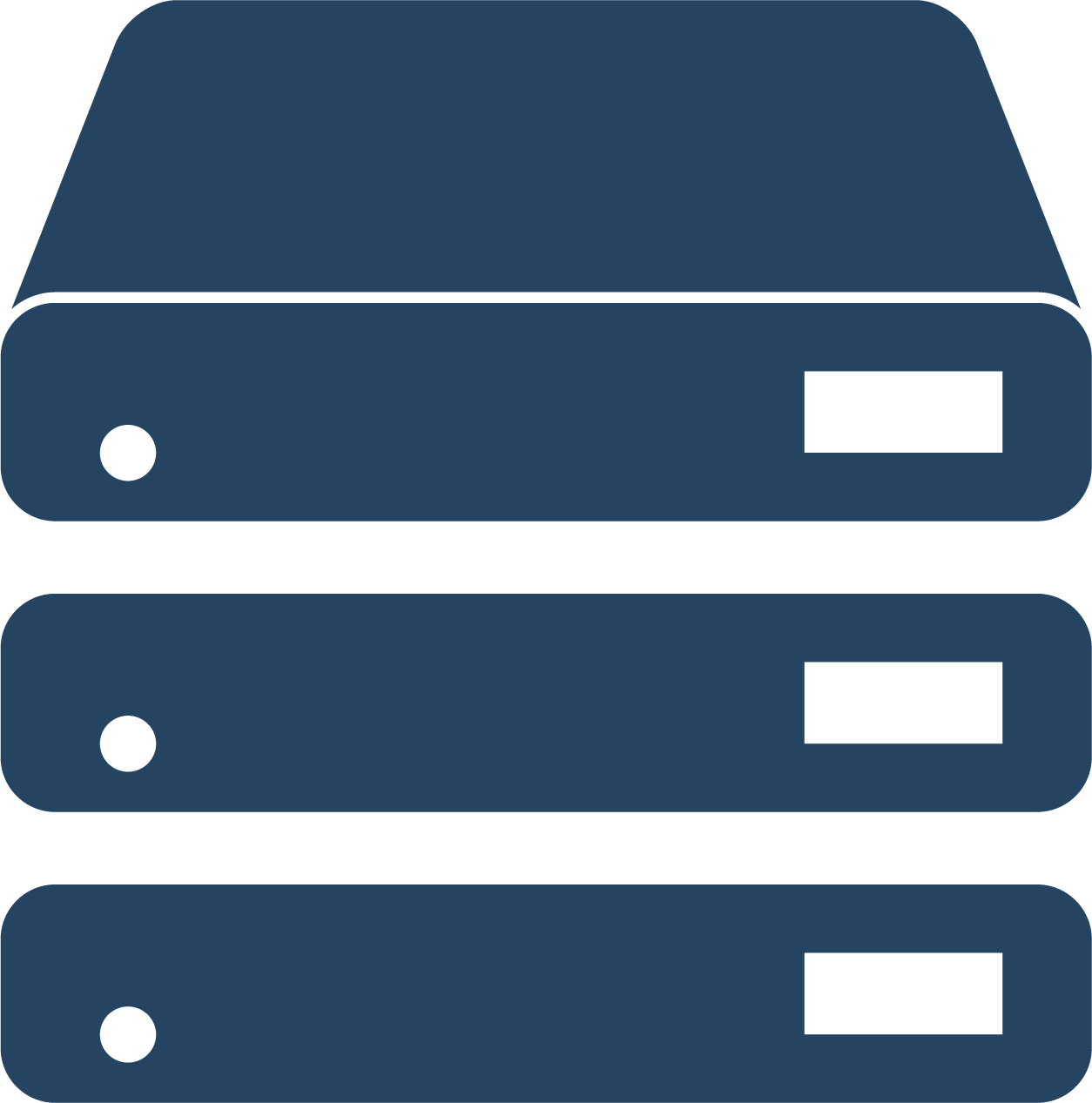 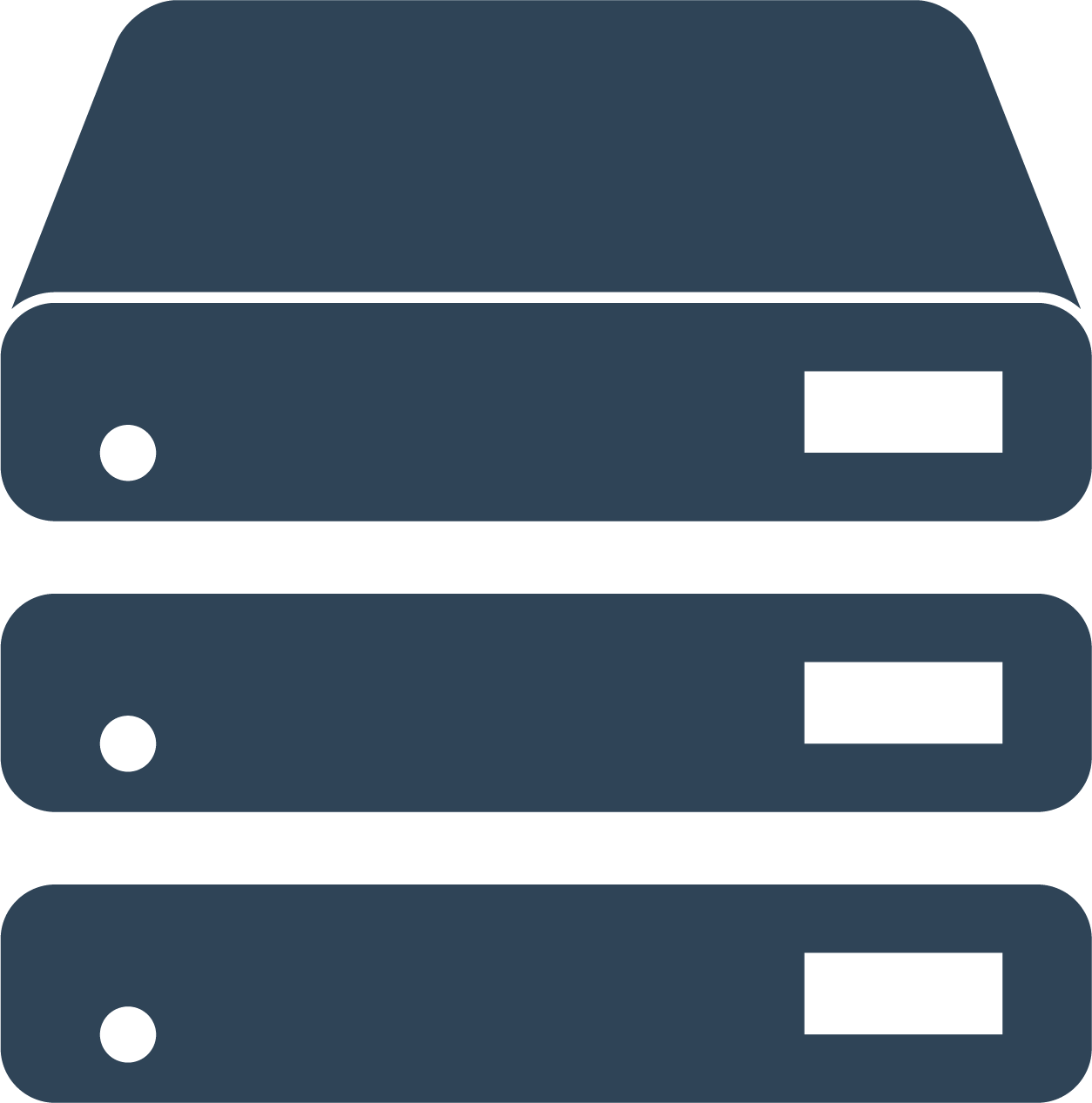 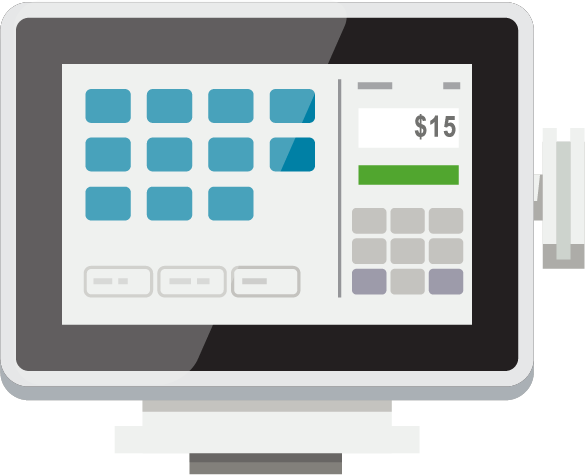 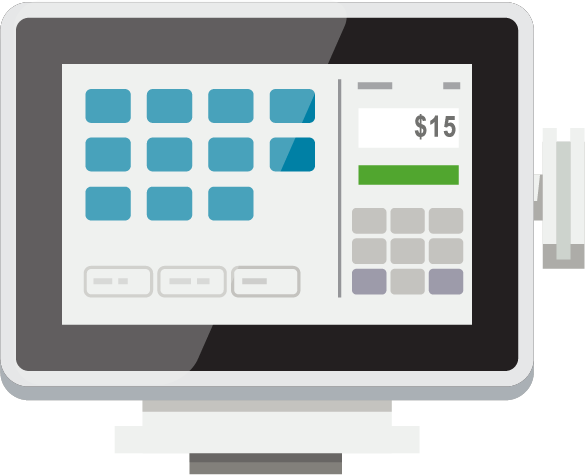 Offline POS
Offline POS
Send Transactions
Send Transaction
How to Send Transactions
Replicate by Scheduler Jobs, indirect (Data Director)
DD Push – Pos creates the packages and DD moves 
Controlled by POS Functional Profile (Data Director)
Replicate using web requests, direct
Controlled by POS Functional Profile (Web Services)
Recommended for SaaS
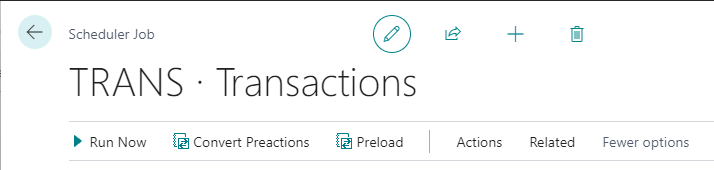 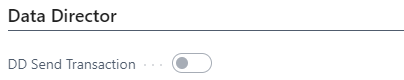 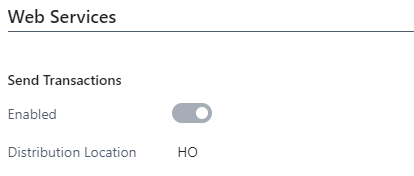 Send Transaction
By dedicated Web Request SendTransaction
Can be run directly or in the background Session
xmlport defines tables and fields. 

How to extend
New xmlport, implementing all fields and table (SendTransactionXML).
New codeunit to publish the new xmlport (SendTransaction).
New codeunit to extend the standard SendTransactionUtils	 Use events to implement changes (SendTransactionUtils).
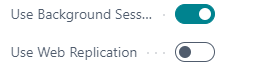 Send Transaction
By using Web Replication in Background Session
No xmlport 
Includes all fields for selected tables. 

How to extend
New codeunit to define additional tables in the replication	local procedure OnAfterLoadTransactionTables(var TransactionHeaderTemp: Record "LSC 							          Transaction Header" temporary;                                                                                      var BufferUtility: Codeunit "LSC Buffer Utility")
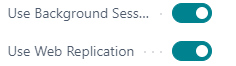 Web Replication
Web Replication
All within BC (AL code)
Uses webservices (no DD)
Controlled by Scheduler Job
Between two BC companies
Same or different (another BC company) tenants
Creates data packages
Packages moved and inserted to temporary table
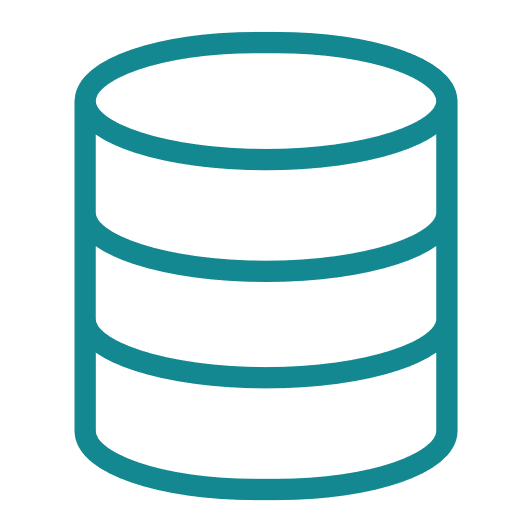 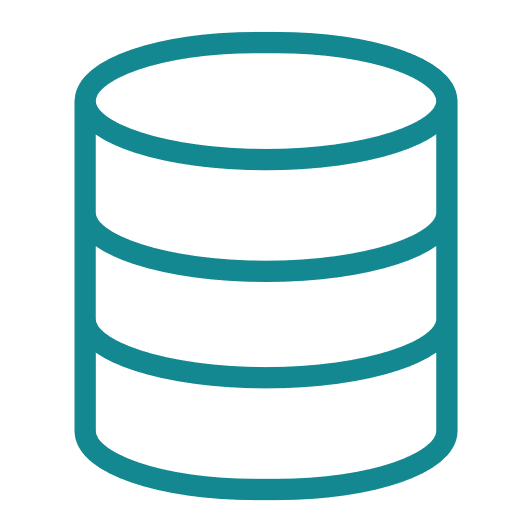 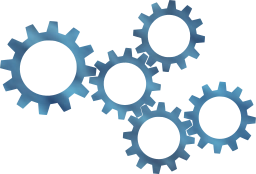 Receive data
Insert data to tables
Data collected for transfer
Run a Scheduler job
Pack 1
Pack 2
Pack 3
Pack 4
Done
SaaS company B
SaaS company A
Web Replication
Creates data packages
Packages moved and inserted to temporary table
When last/done package arrives then tables are updated
All data is rolled back if there is a problem
All within BC (AL code)
Uses webservices (no DD)
Controlled by Scheduler Job
Between two BC companies
Same or different (another BC company) tenants
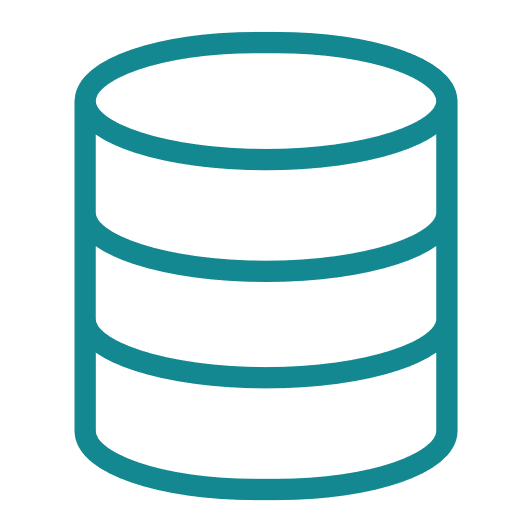 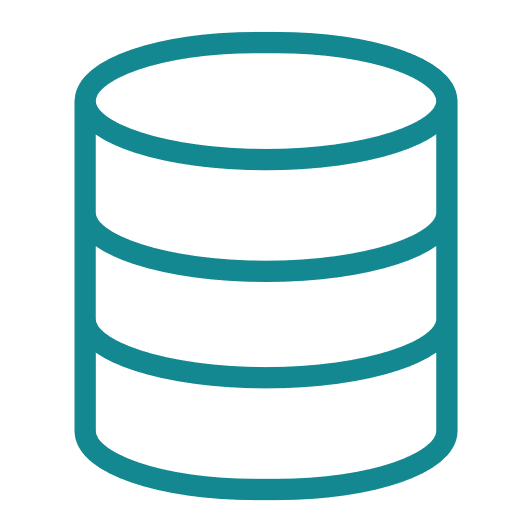 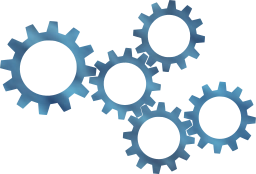 Collect data
Insert data to tables
Data collected for transfer
Run a Scheduler job
Pack 1
Pack 2
Pack 3
Pack 4
Done
SaaS company B
SaaS company A
Web Replication
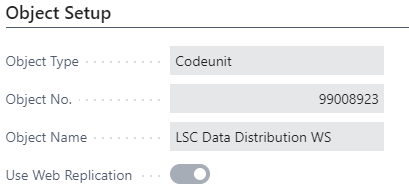 Replication activated on the Scheduler job card
All Destination Locations must have valid Web Server Connection.


Monitoring UI found in the Scheduler Setup page
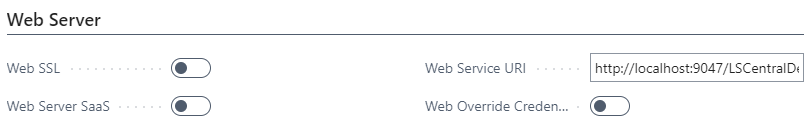 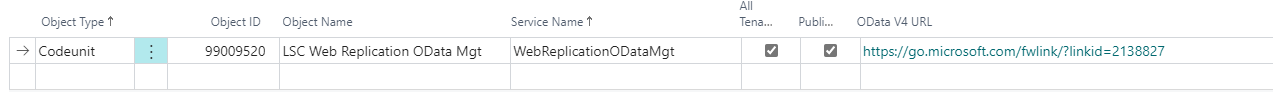 Web Replication - limitations
From distribution – current location
Normal jobs – only Add-update
Only replication between identical tables
Some other filtering limitations and constants on linked table
Company Replication
Concept – not in solution
Company Replication
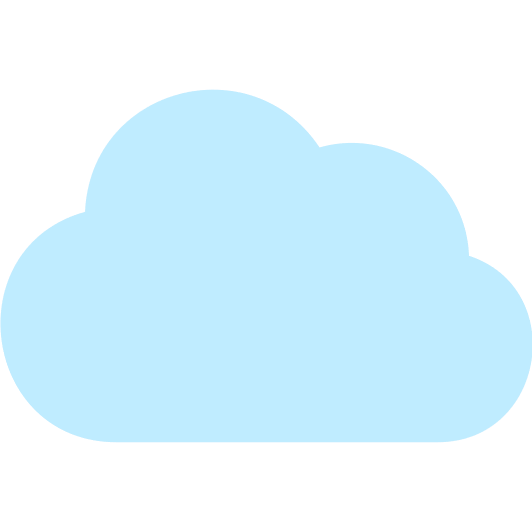 Web Replication

What is Company Replication?
What challenge does Company Replication Solve?
CompanyReplication
Dynamics 365 cloud
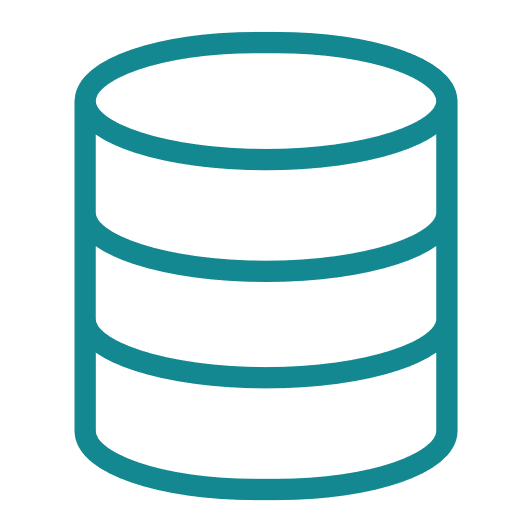 Environment
Concept – not in solution
Company Replication
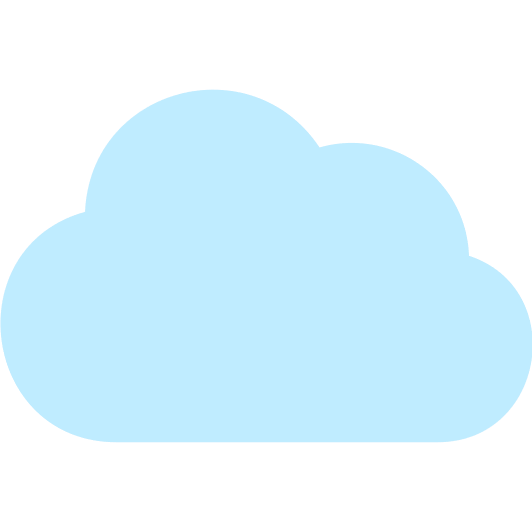 Web Replication

What is Company Replication?
What challenge does Company Replication Solve?

What do you think? – DISCUSSION PLEASE
CompanyReplication
Dynamics 365 cloud
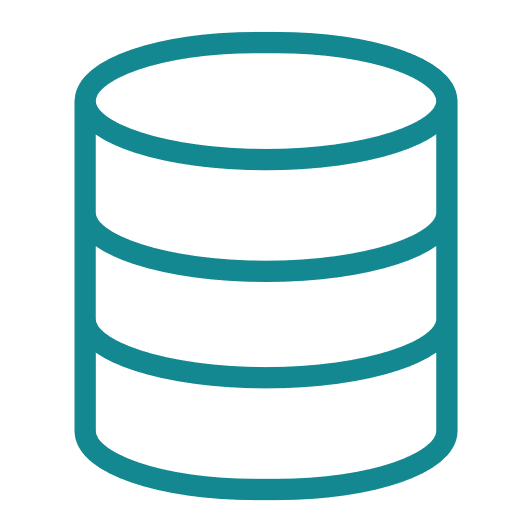 Environment
Concept – not in solution
Hybrid
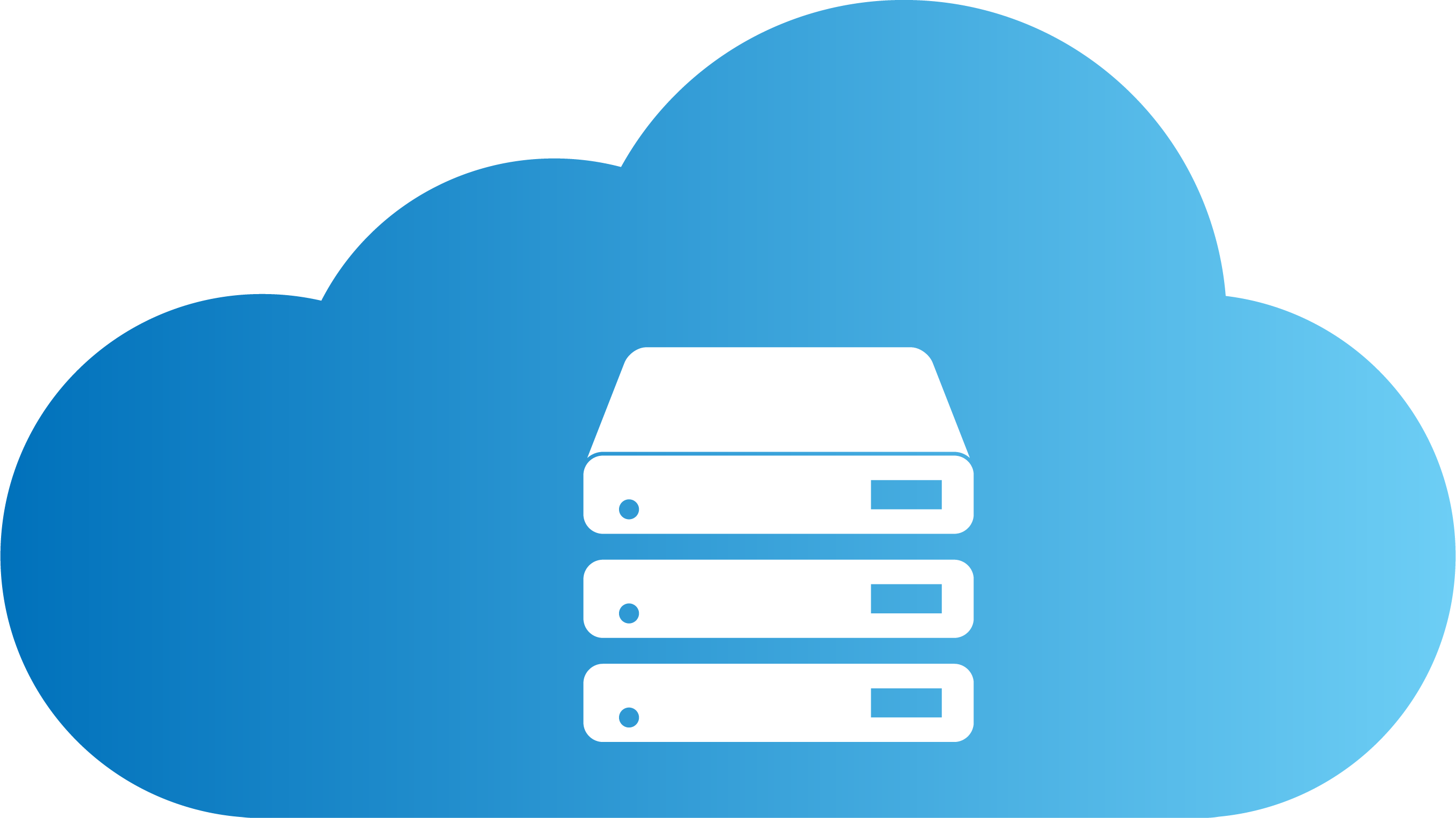 Head office user
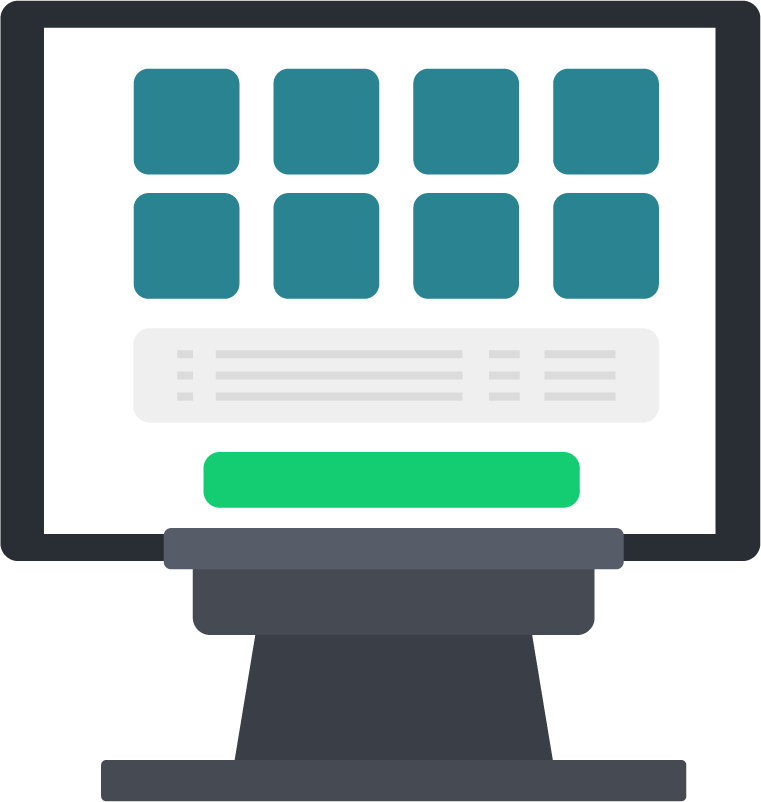 HEAD OFFICE IN THE CLOUD
SendTransaction WS
DD Webservice mode​
SendTransaction using Web Replication​
HYBRID
COMPONENT SERVER
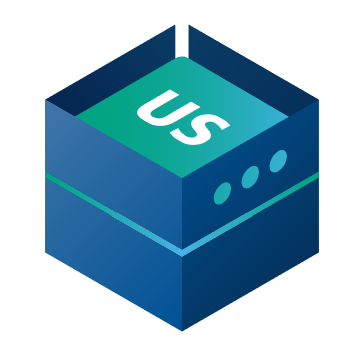 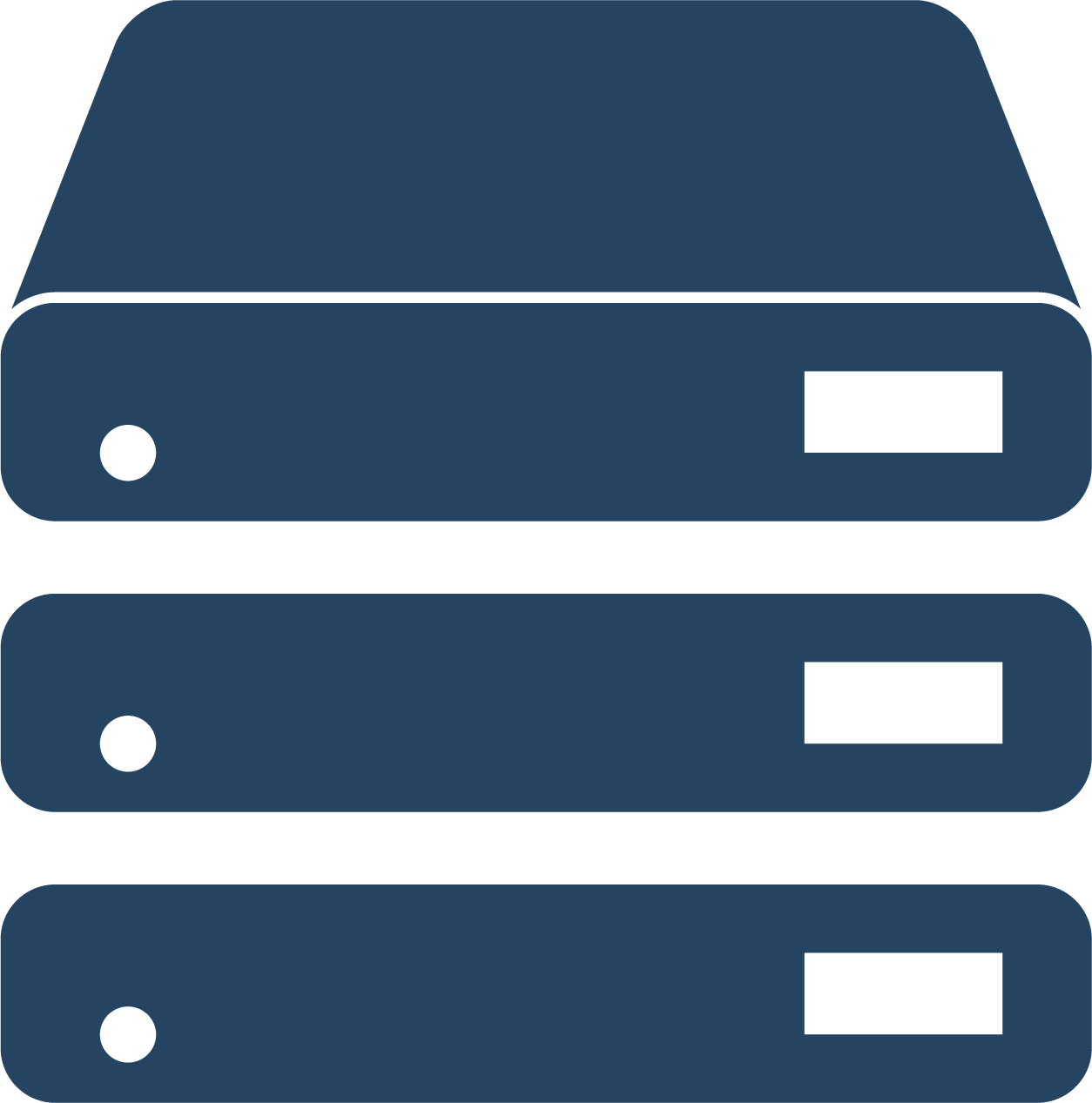 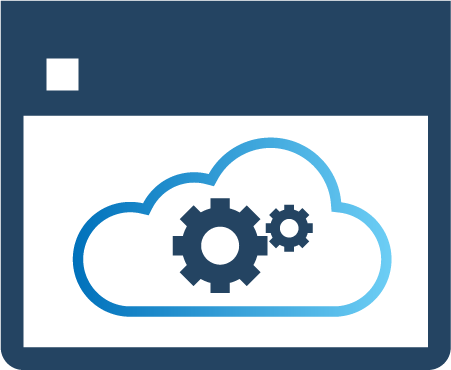 UPDATE SERVICE
POS MASTER
DATA DIRECTOR
DD
DD
STORE 1
STORE 2
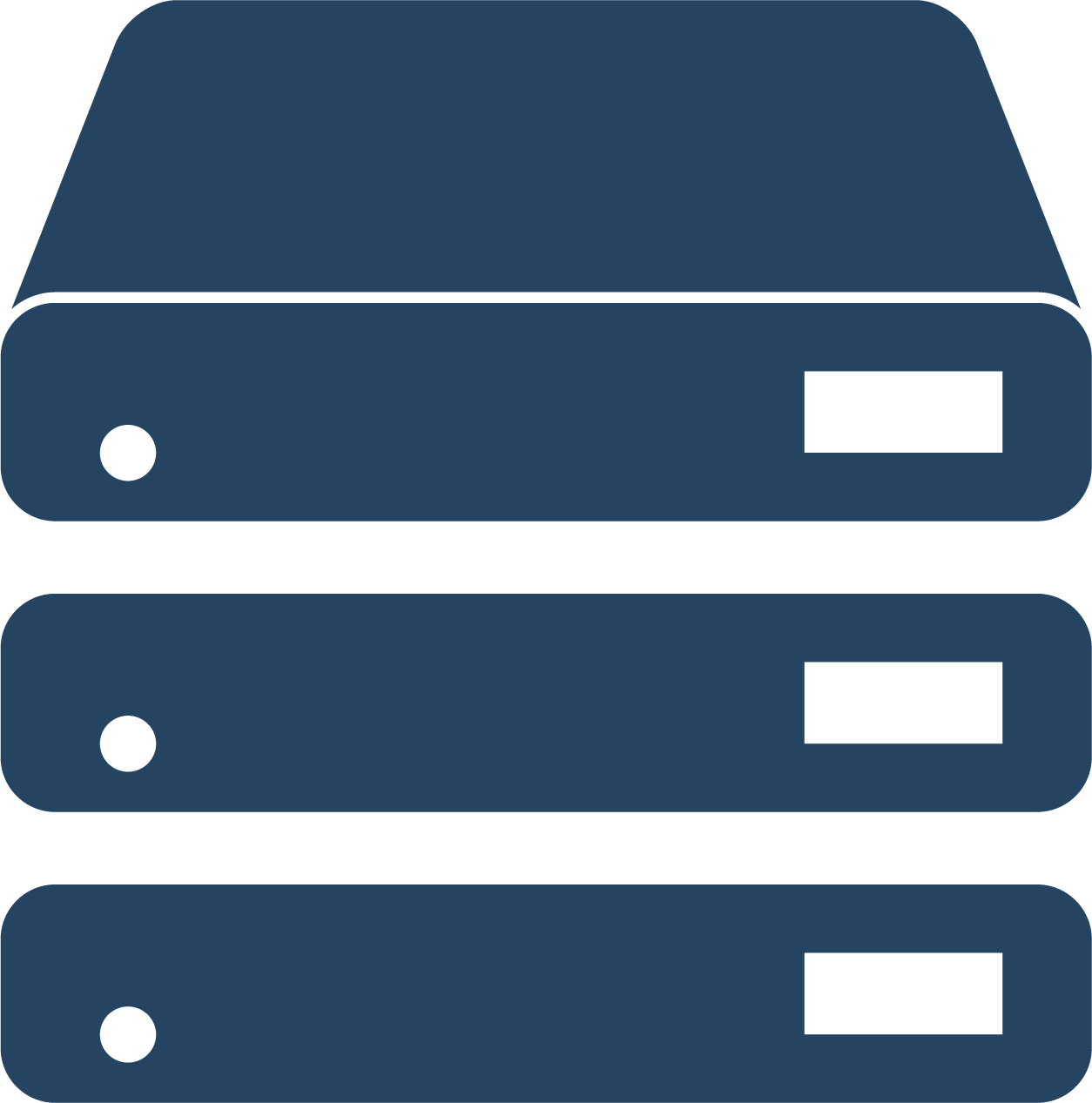 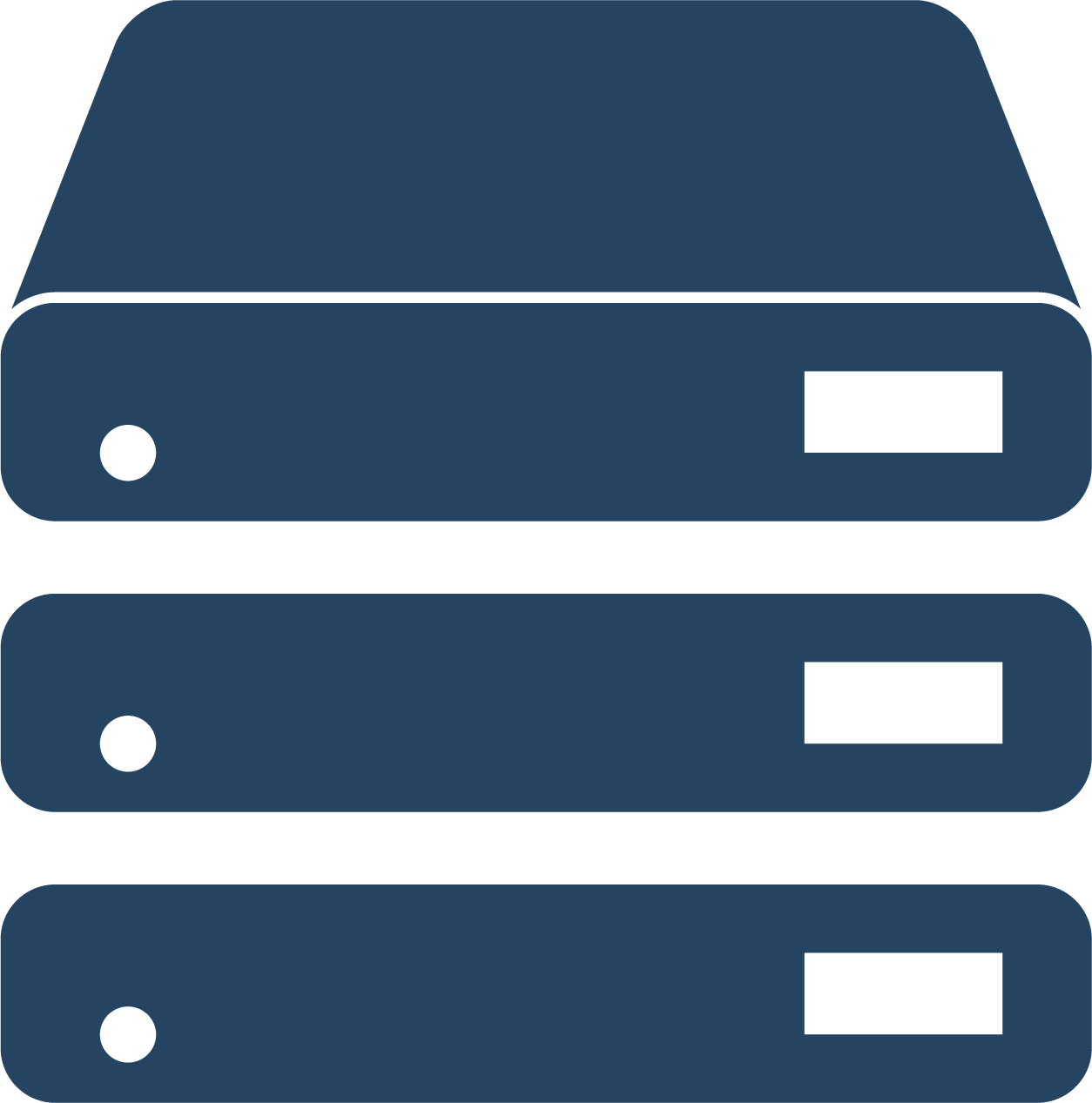 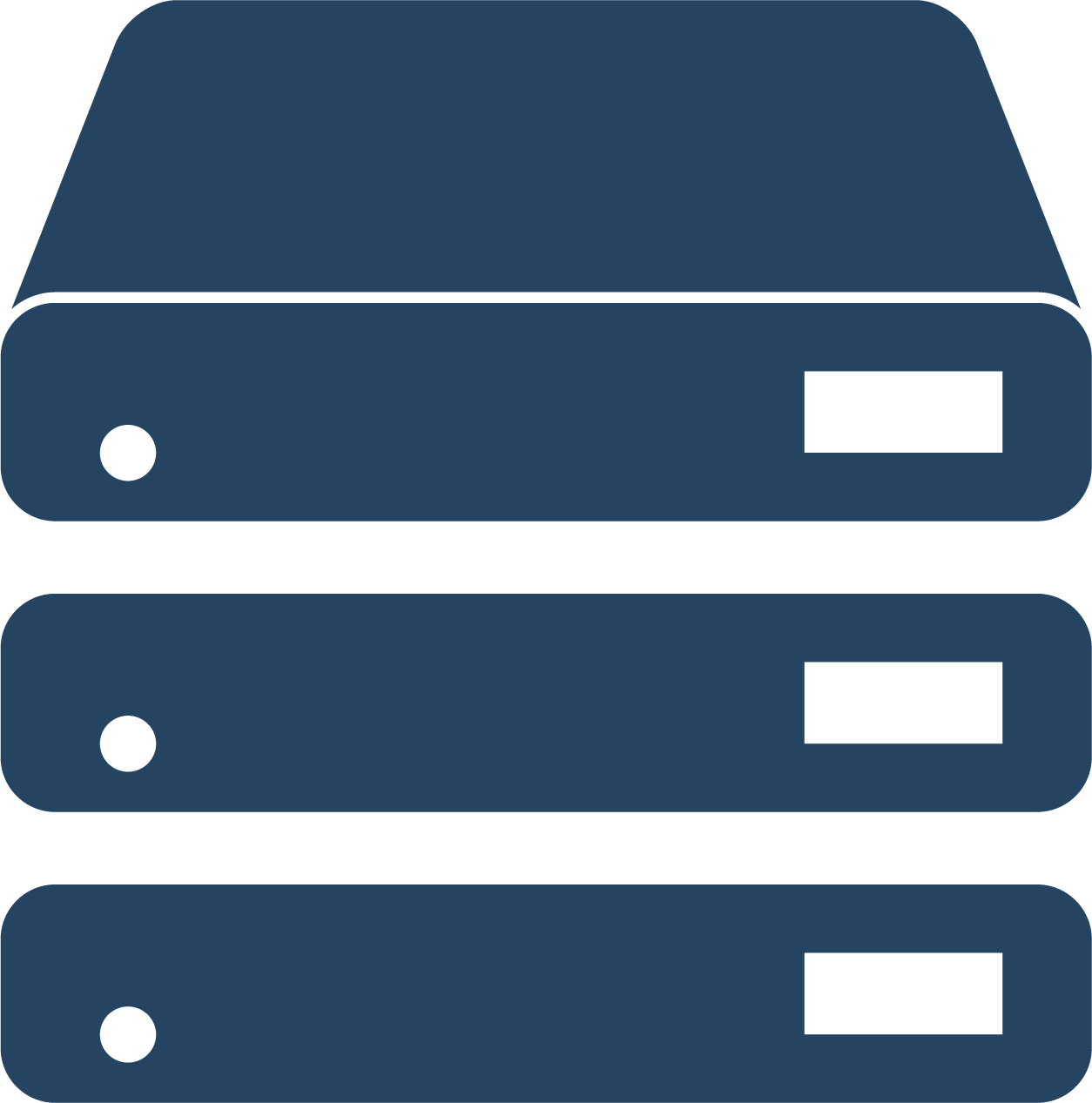 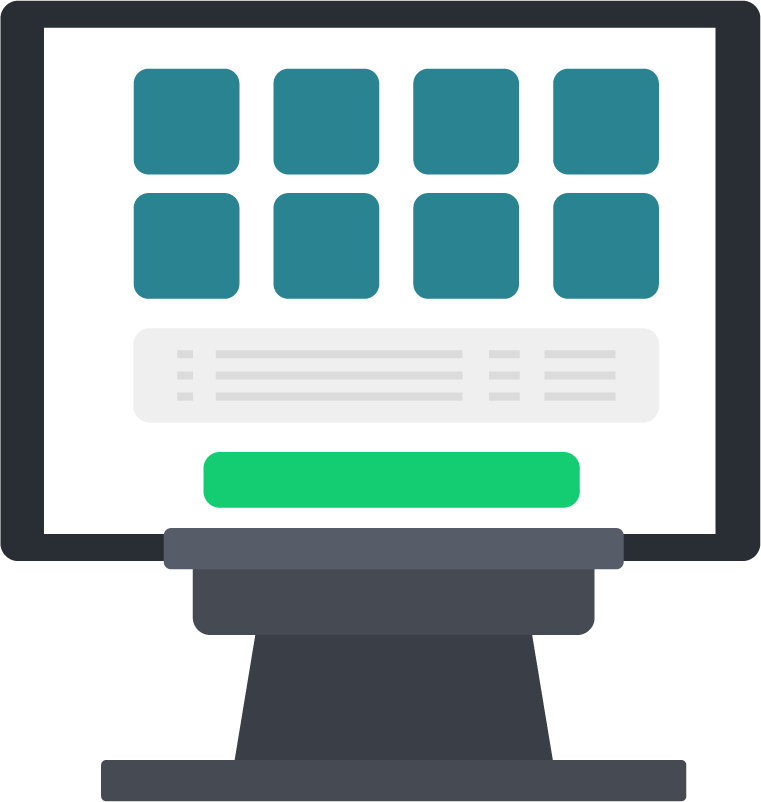 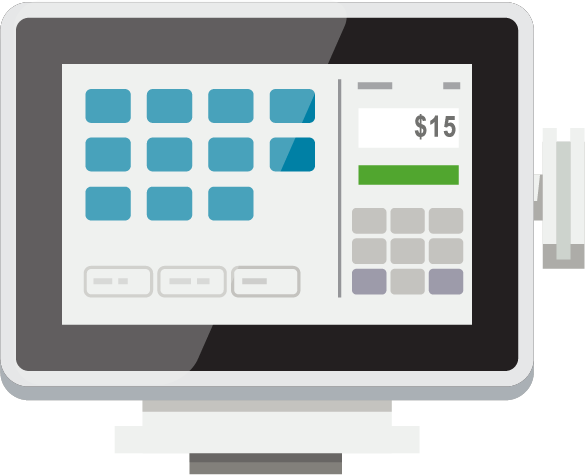 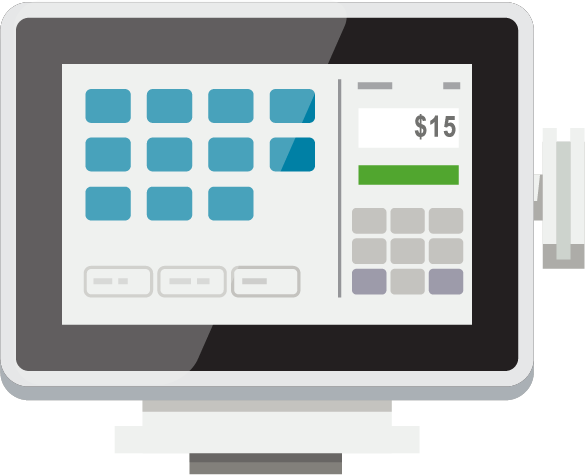 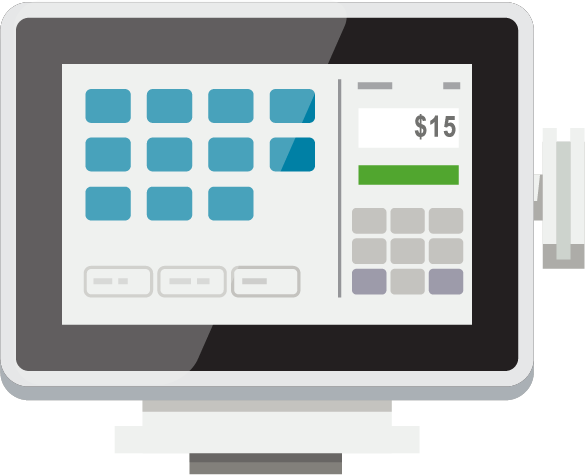 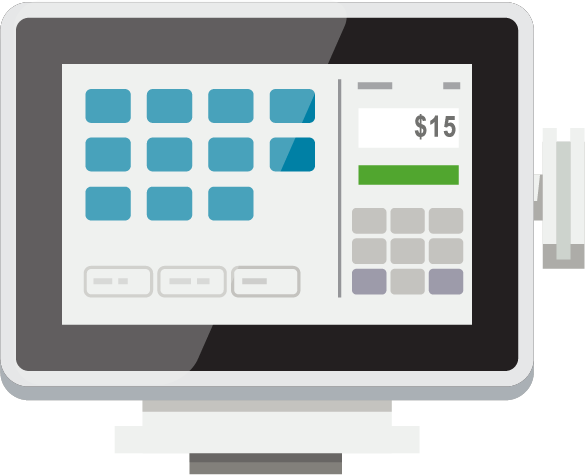 Offline POS
Offline POS
Offline POS
Offline POS
Back office
SaaS Replication
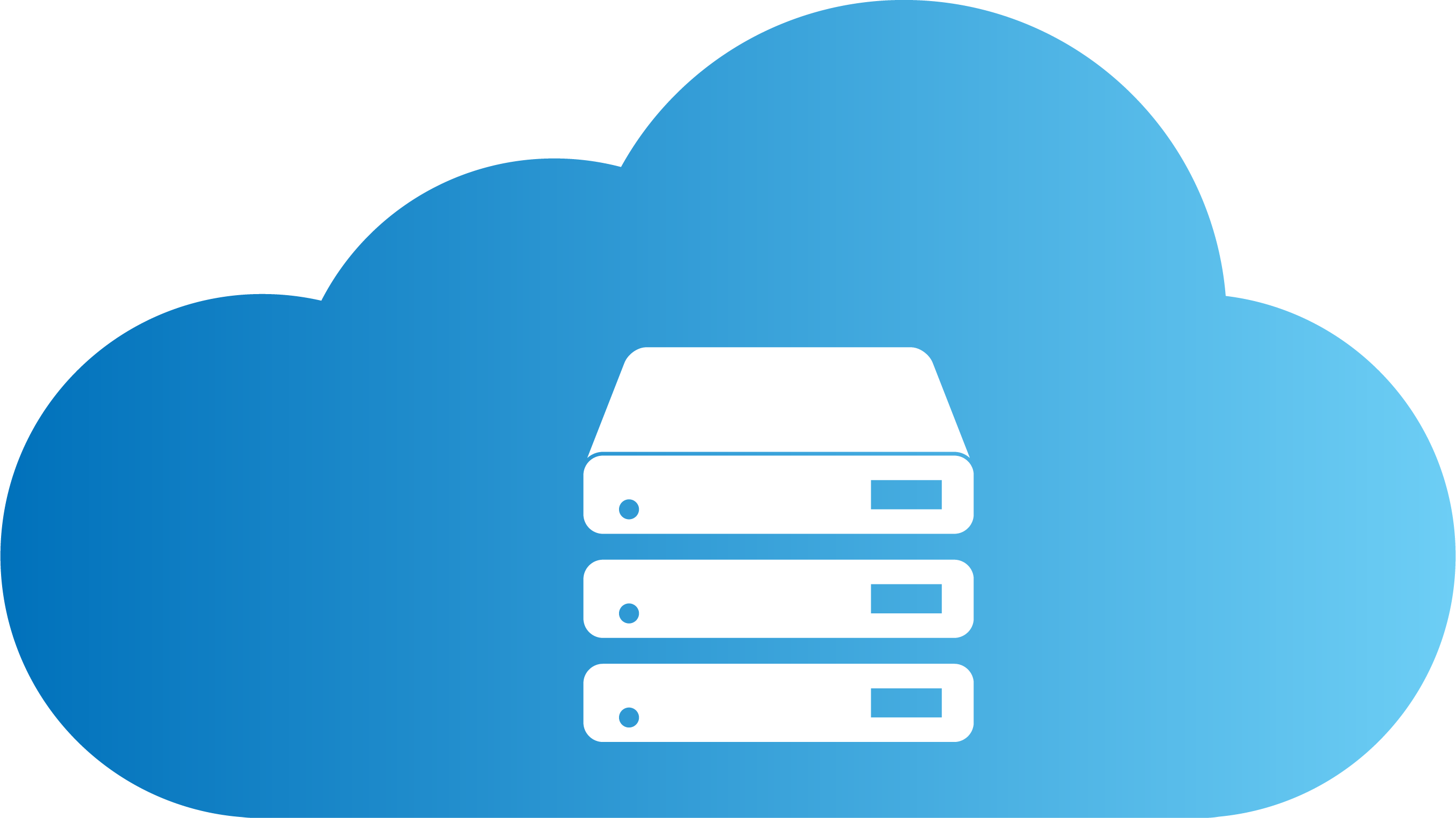 Head office user
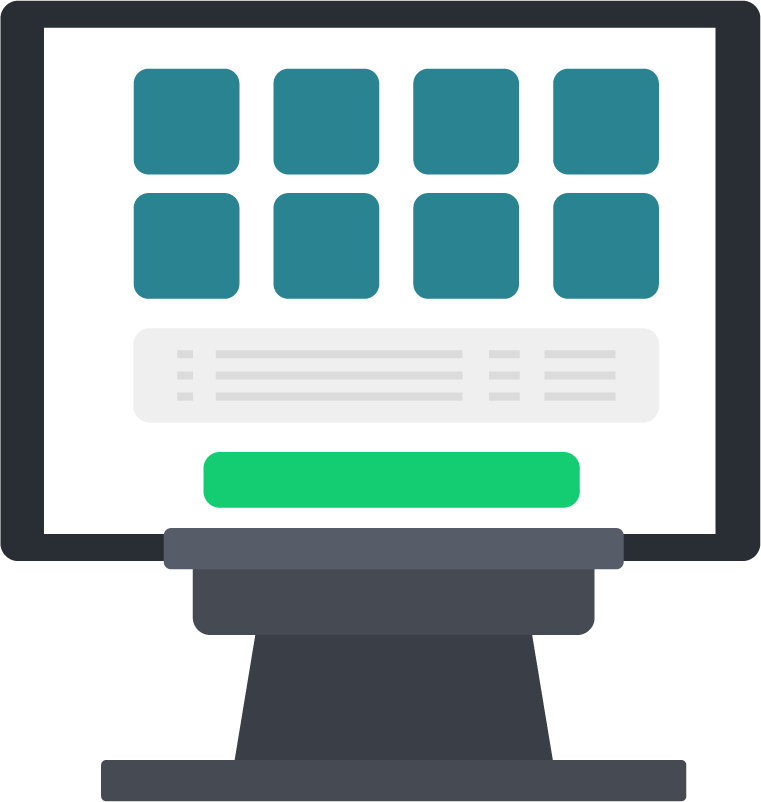 HEAD OFFICE IN THE CLOUD
SendTransaction WS
DD Webservice mode​
SendTransaction using Web Replication​
HYBRID
COMPONENT SERVER
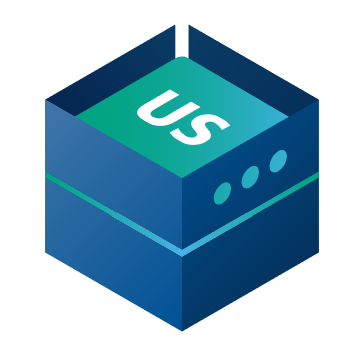 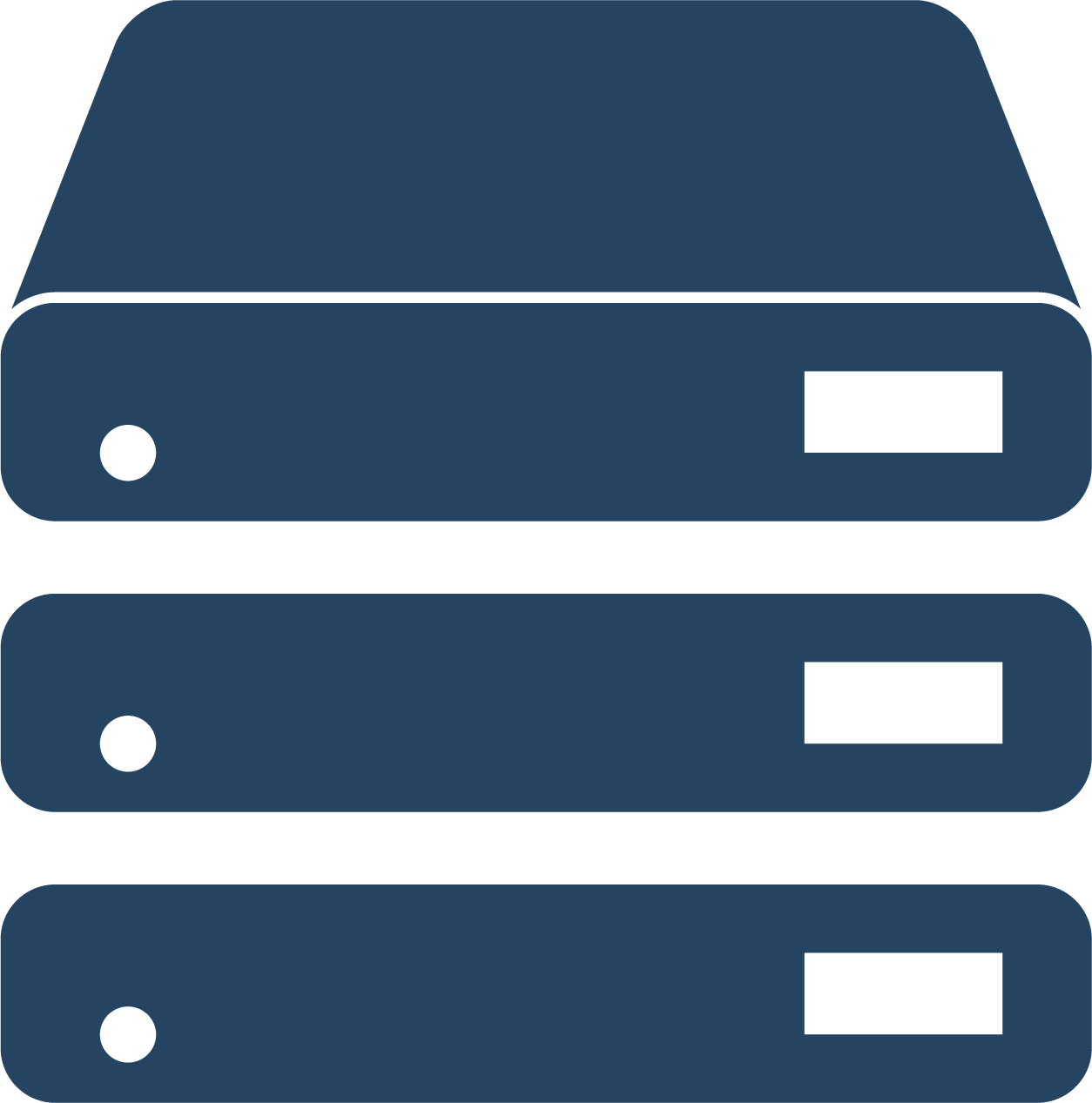 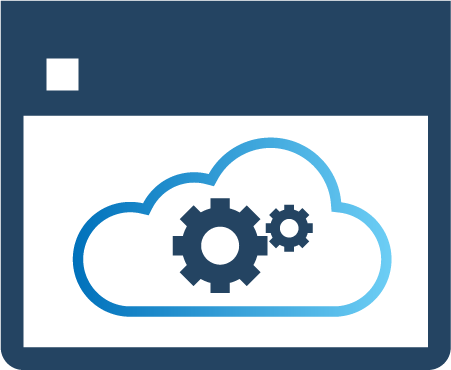 UPDATE SERVICE
POS MASTER
DATA DIRECTOR
DD
DD
STORE 1
STORE 2
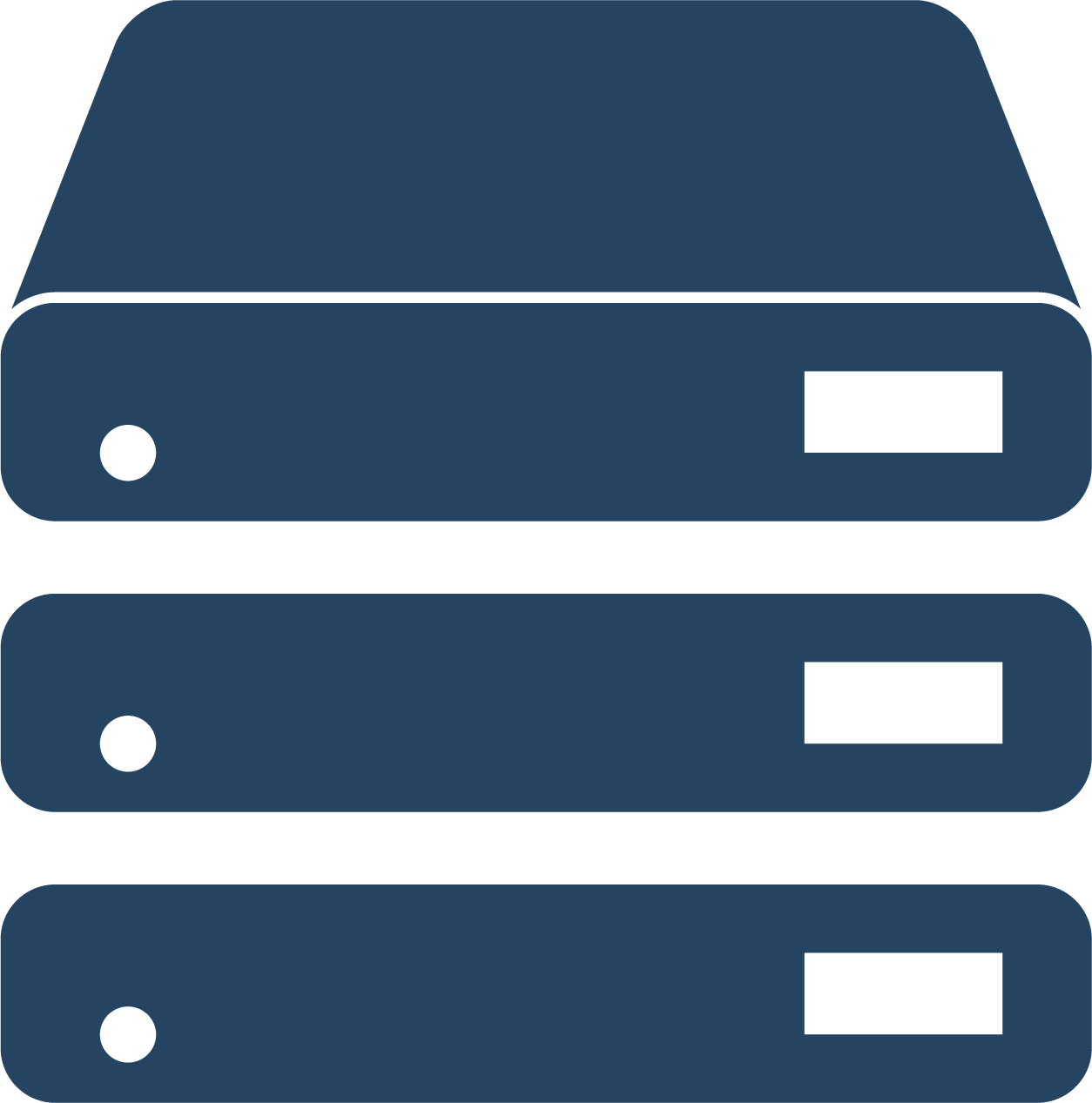 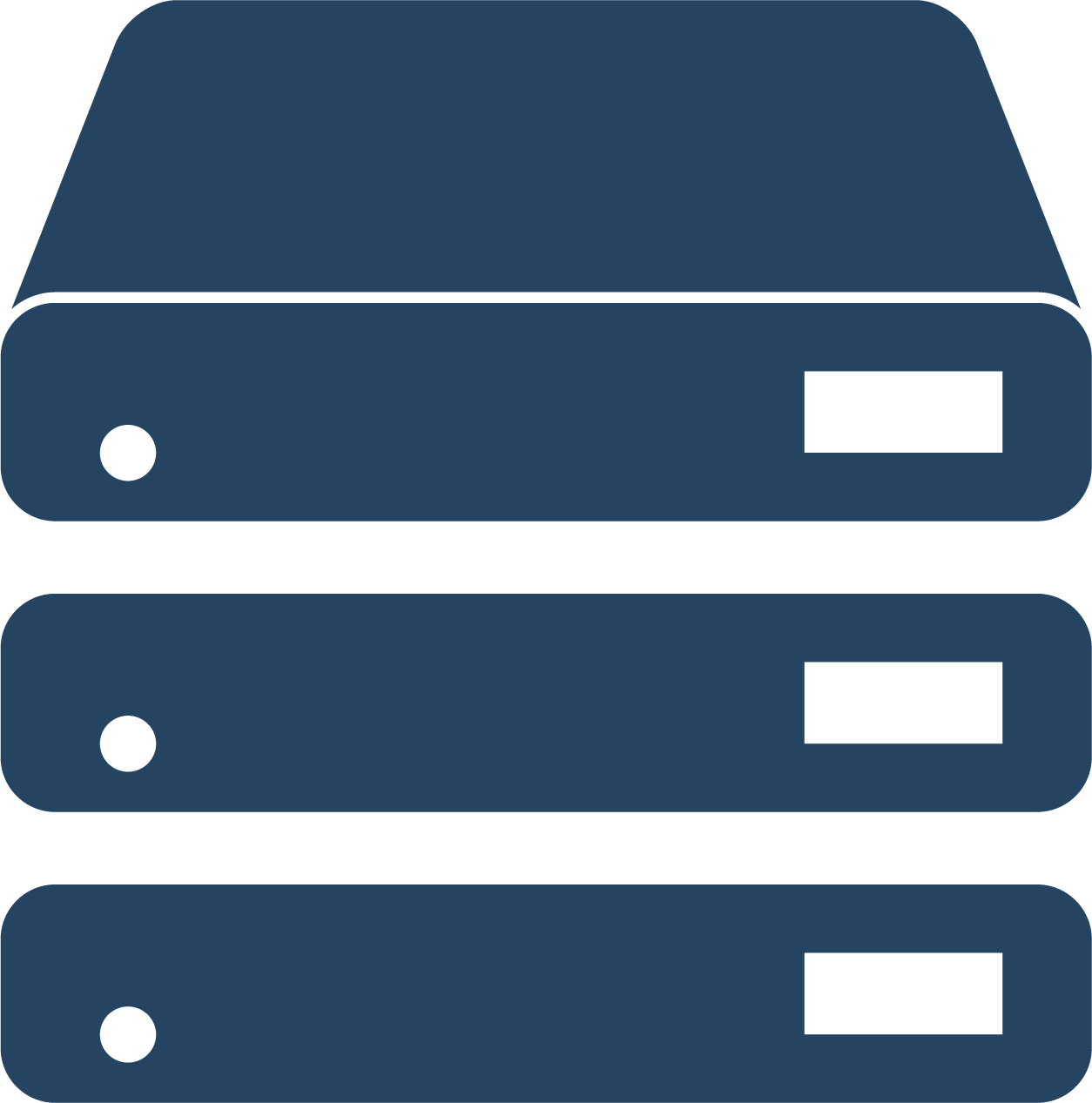 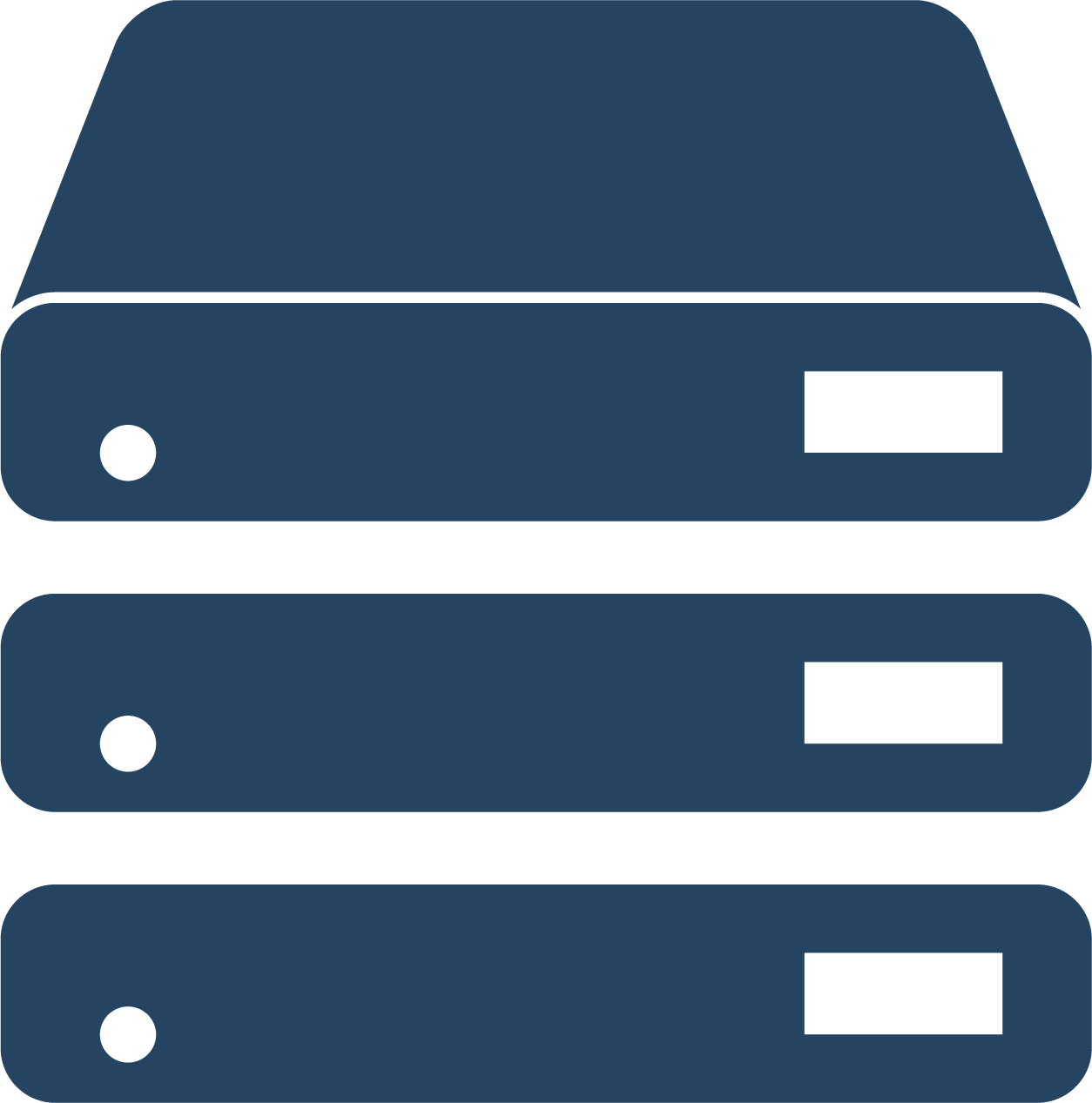 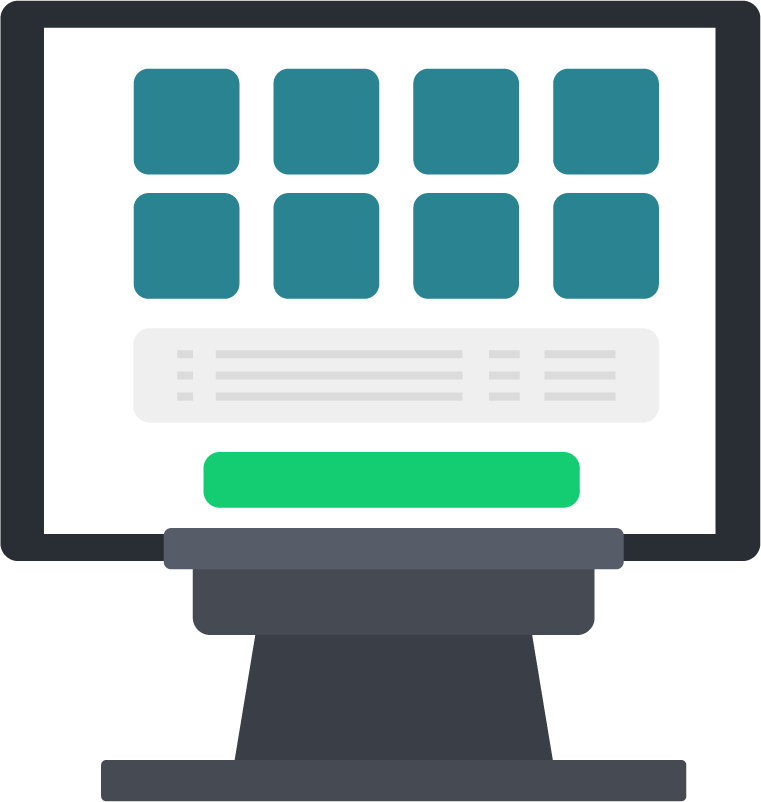 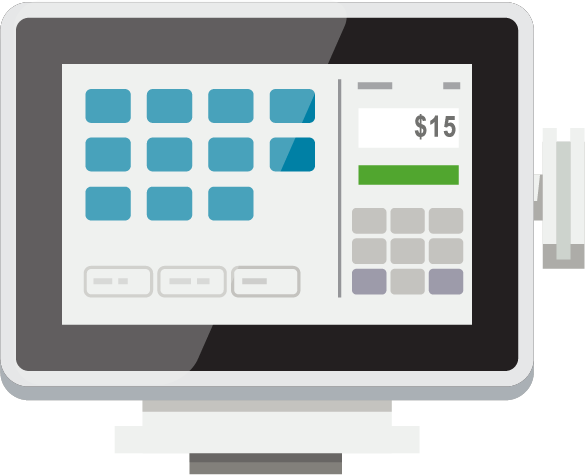 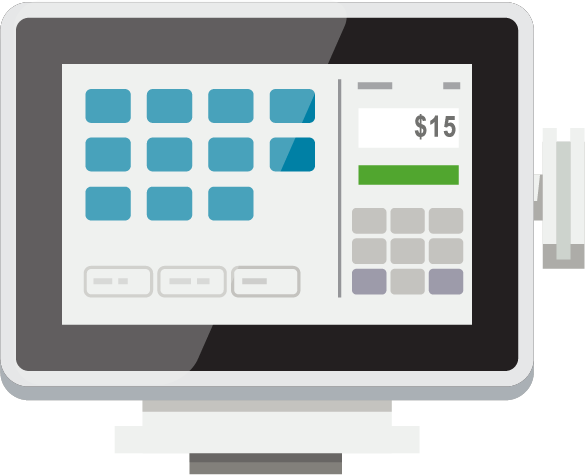 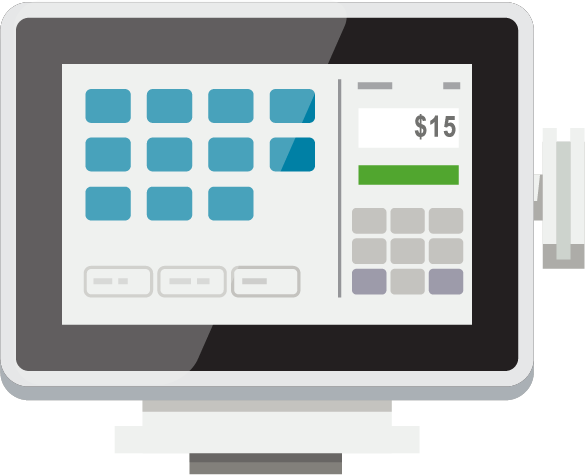 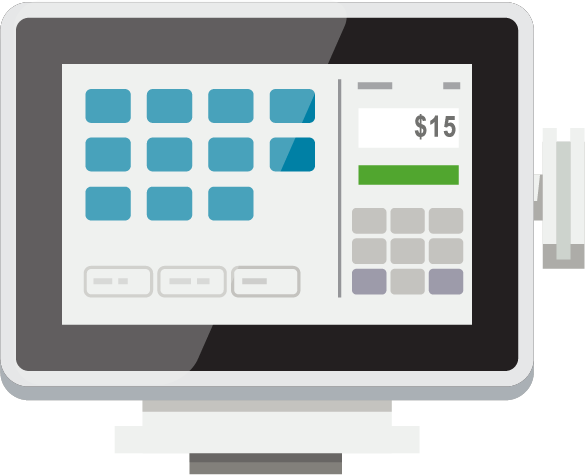 Offline POS
Offline POS
Offline POS
Offline POS
Back office
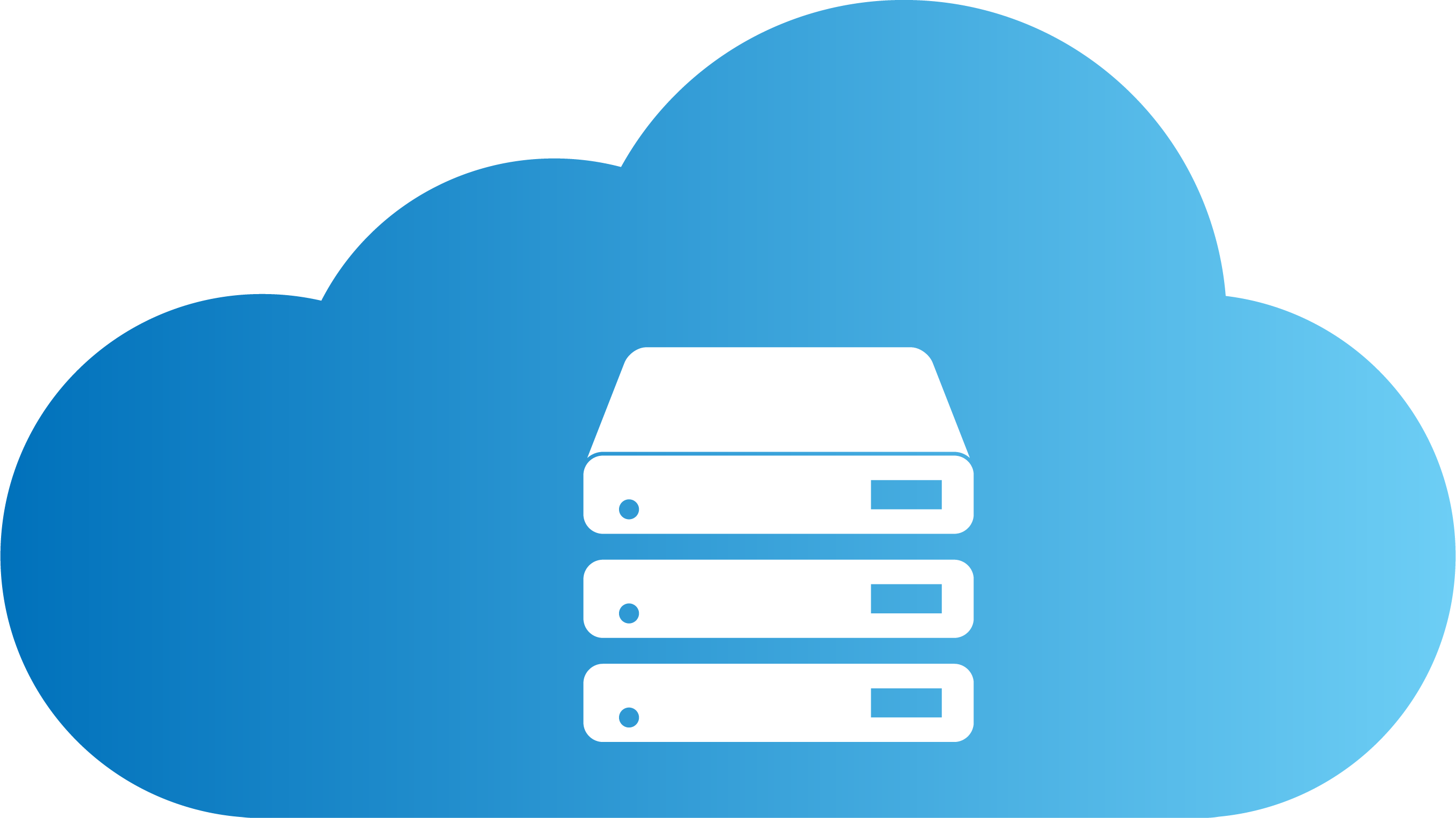 HEAD OFFICE IN THE CLOUD
DD Webservice mode​
HYBRID
COMPONENT SERVER
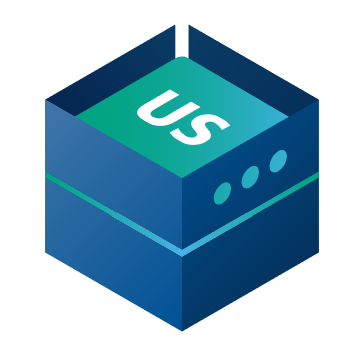 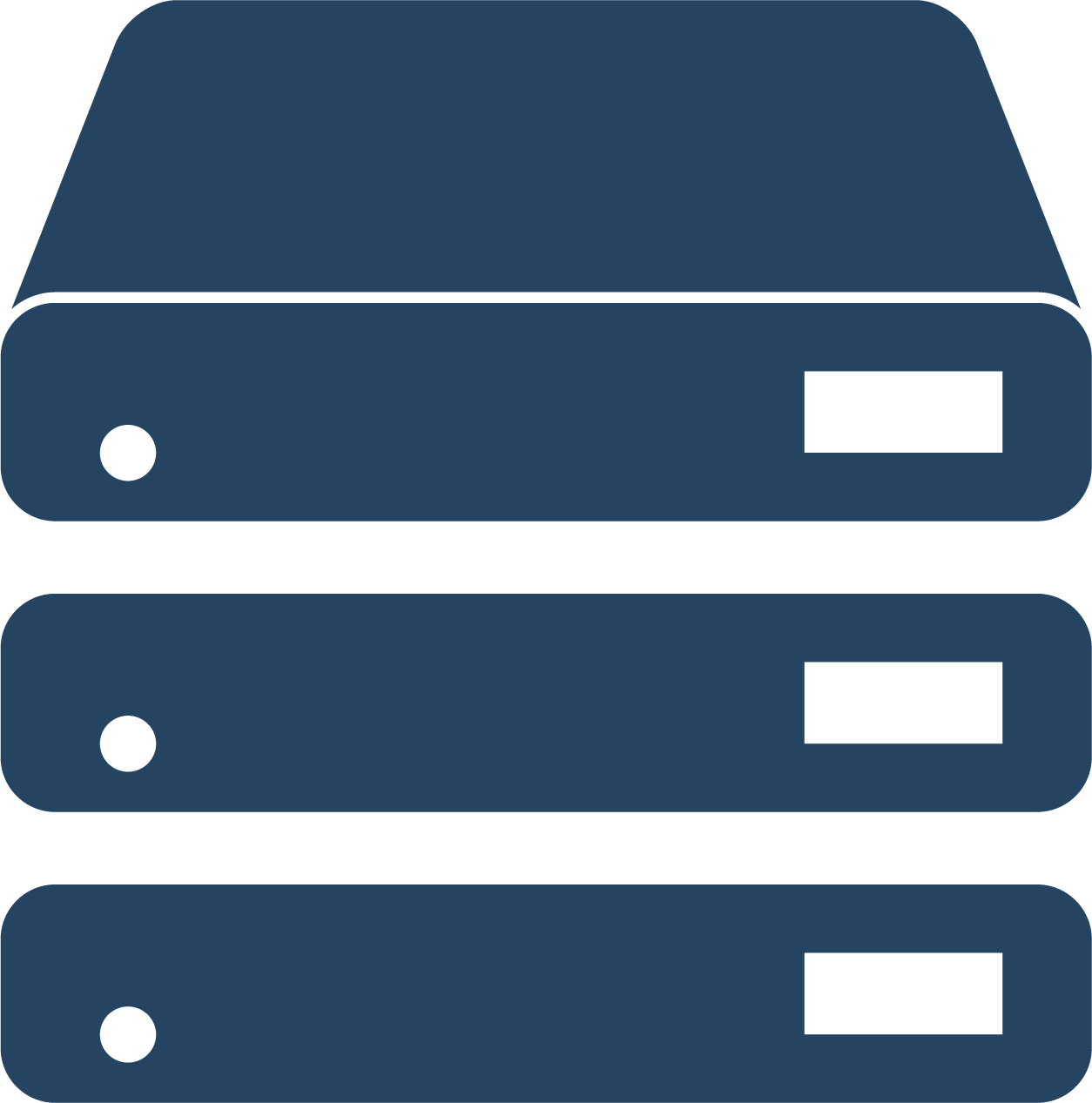 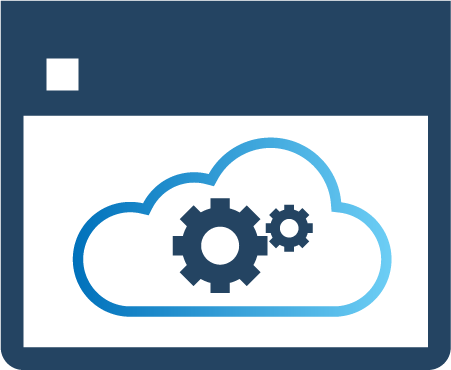 UPDATE SERVICE
POS MASTER
DATA DIRECTOR
DD
DD
STORE 1
STORE 2
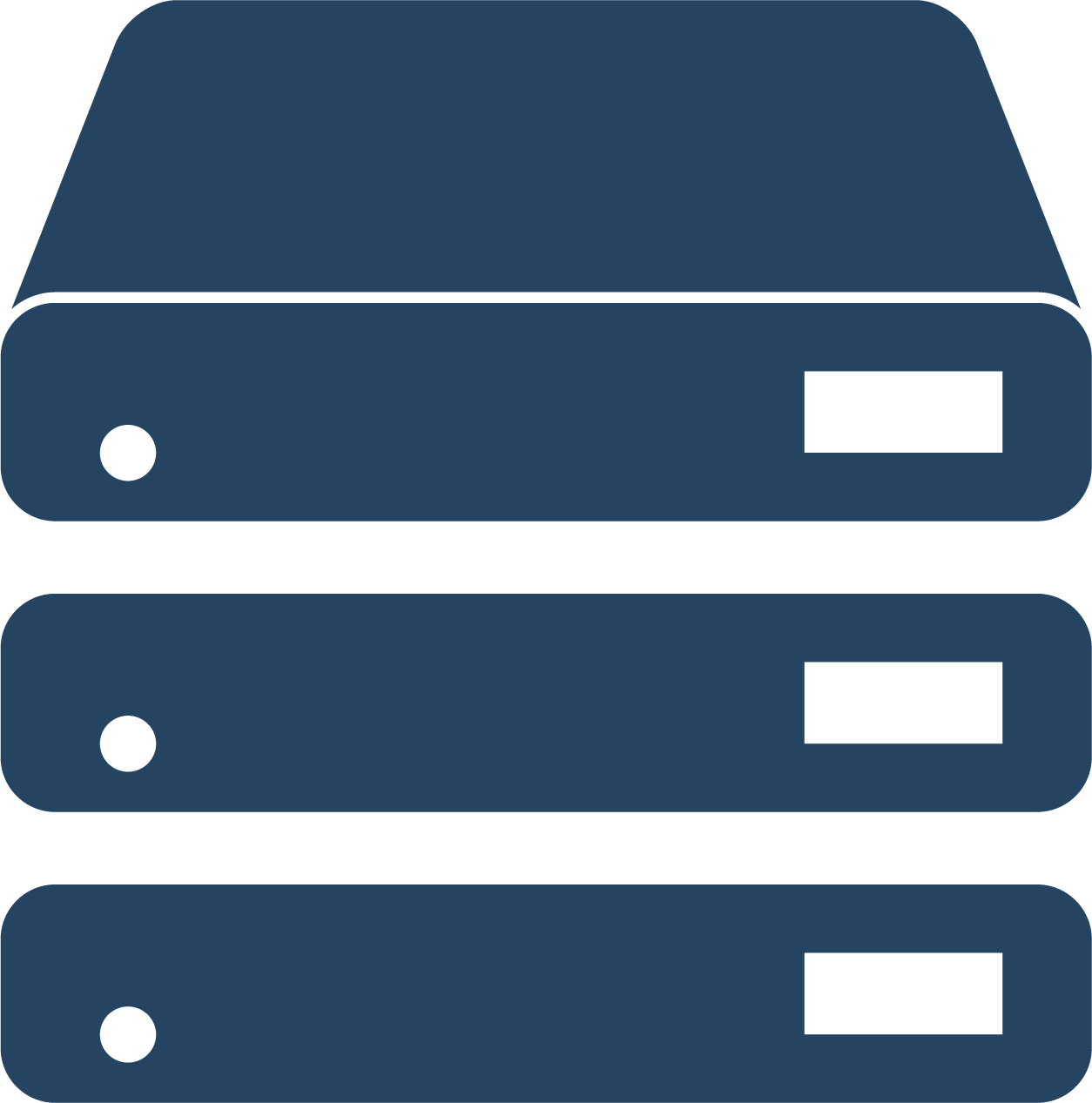 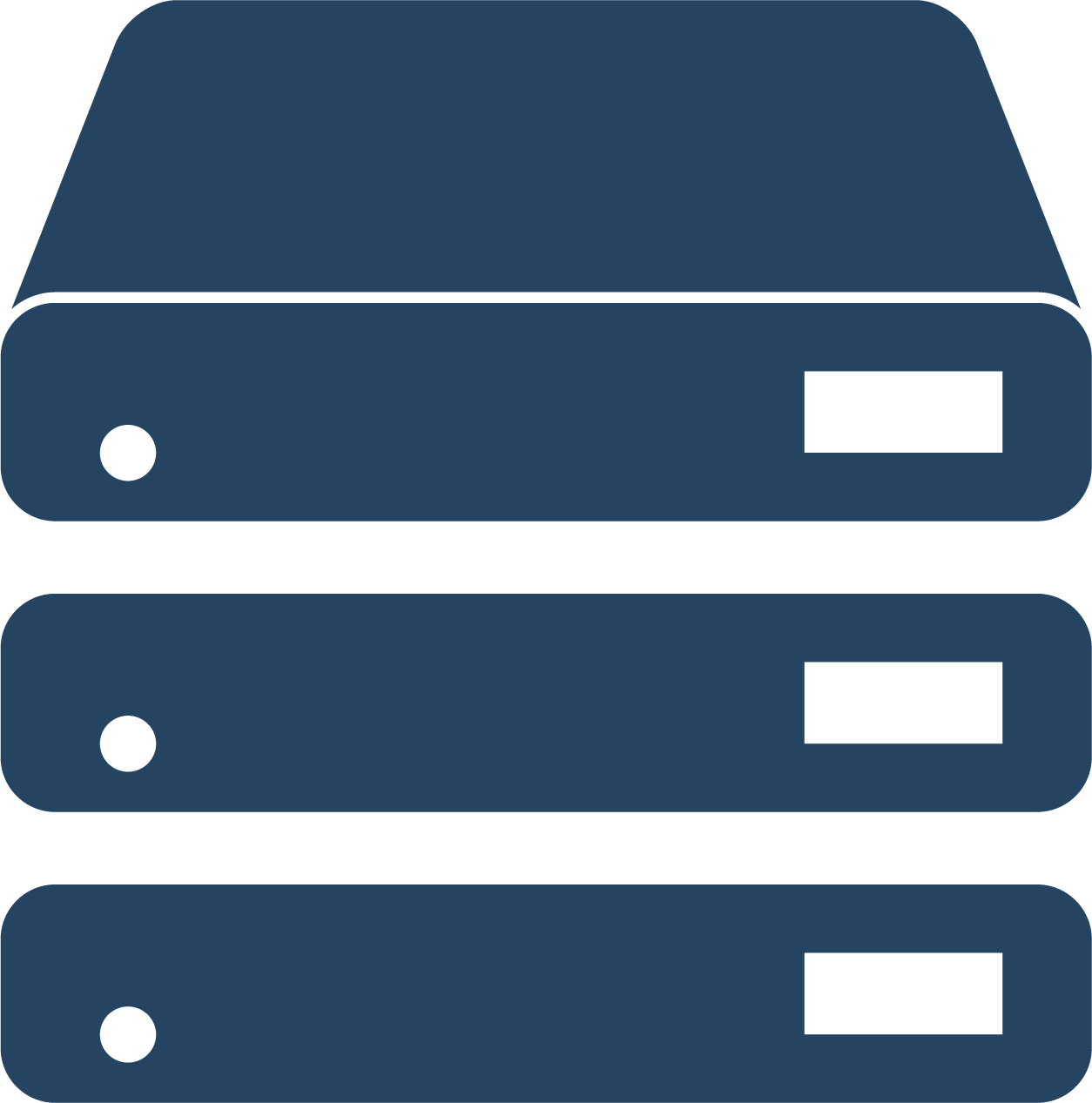 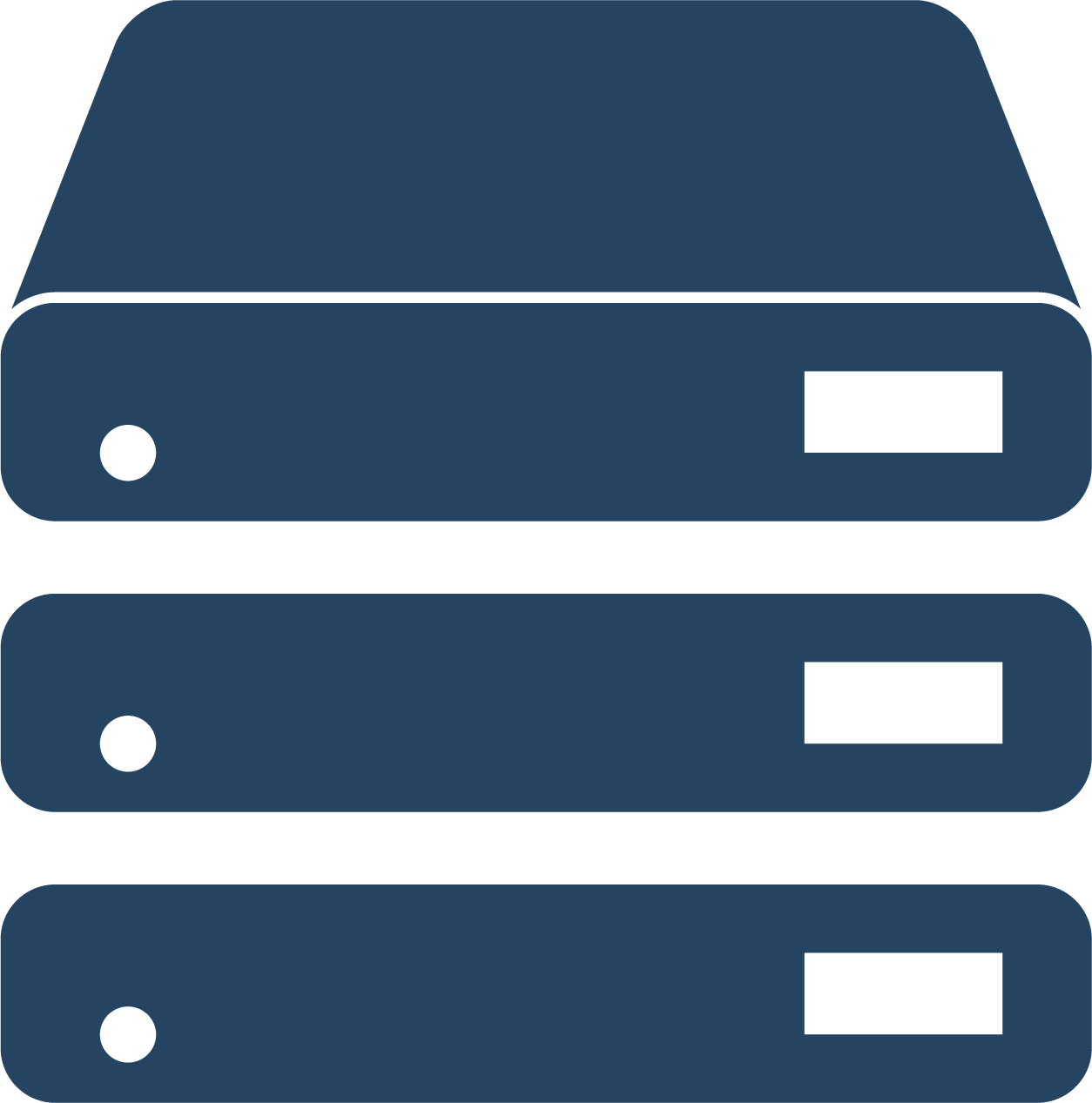 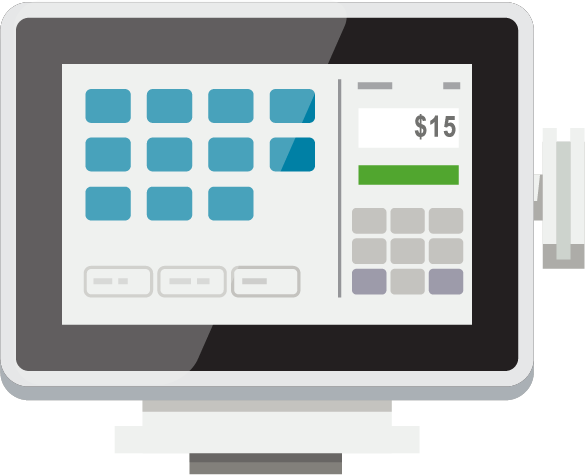 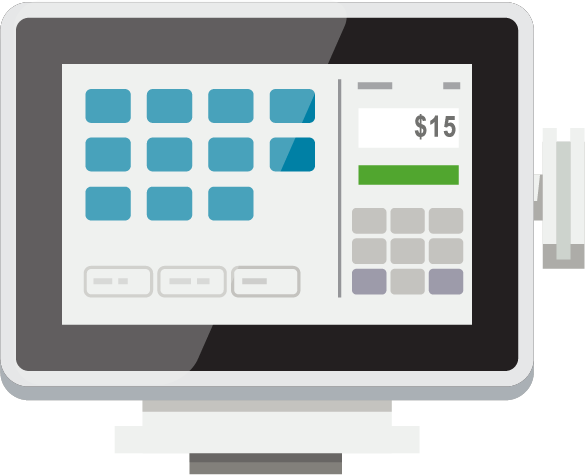 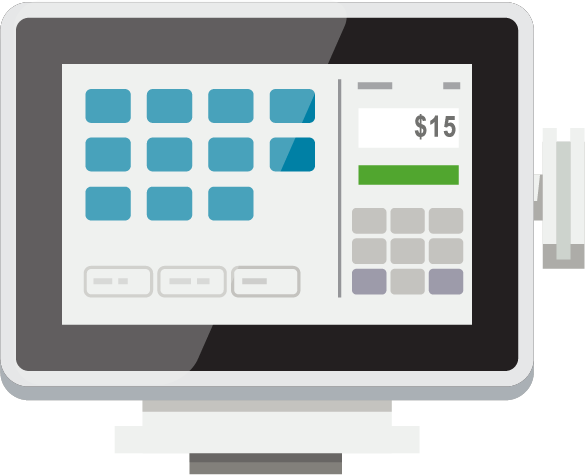 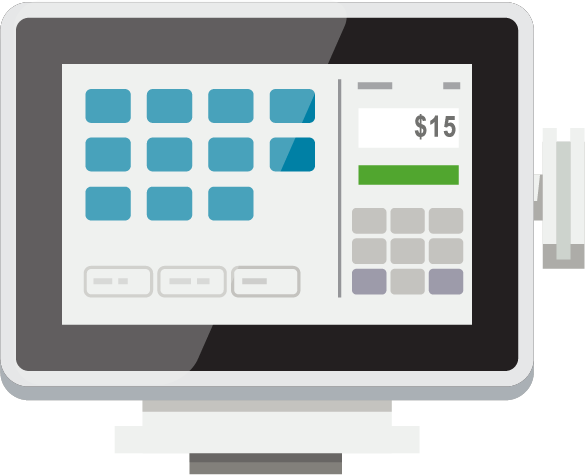 Offline POS
Offline POS
Offline POS
Offline POS
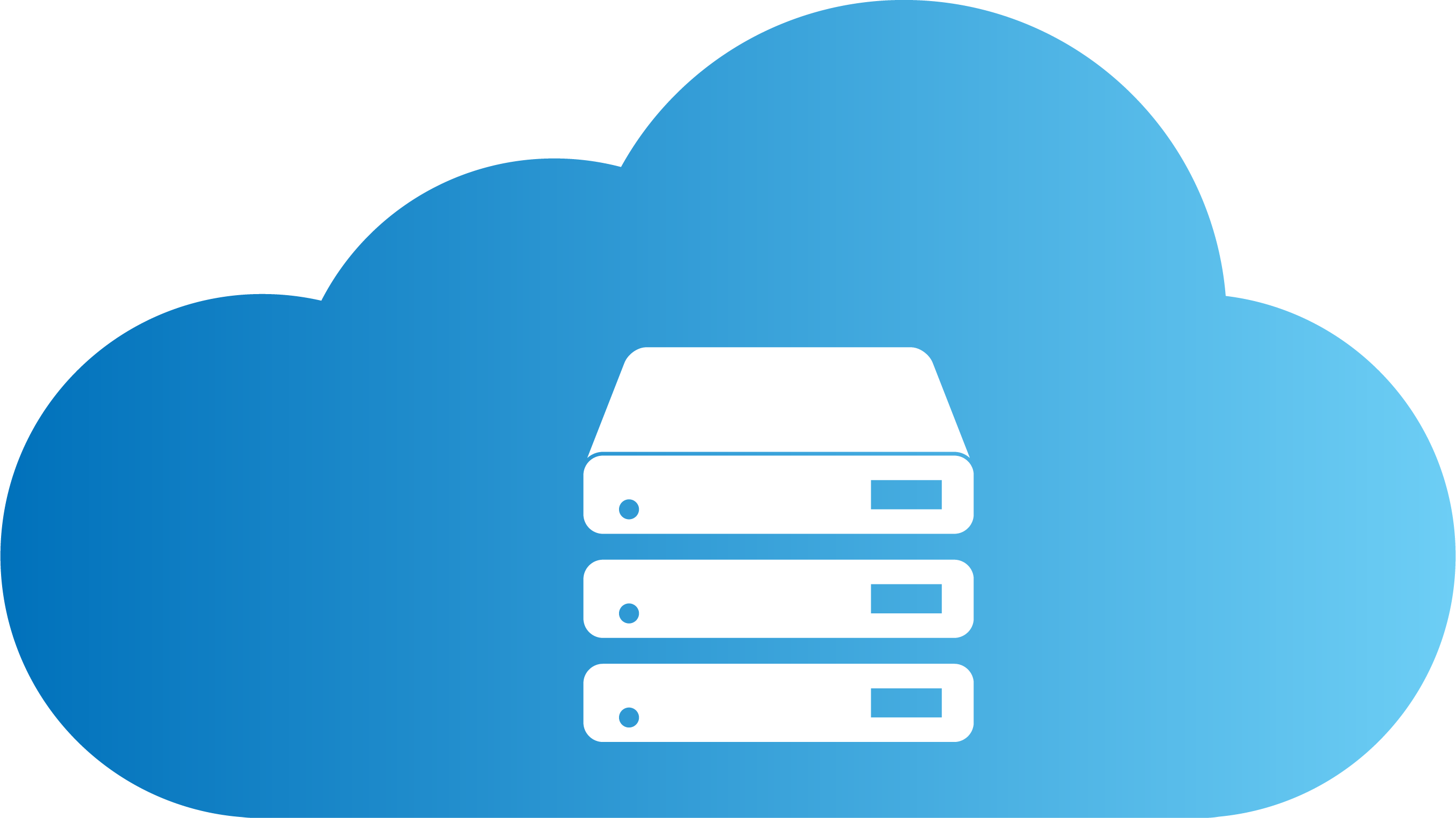 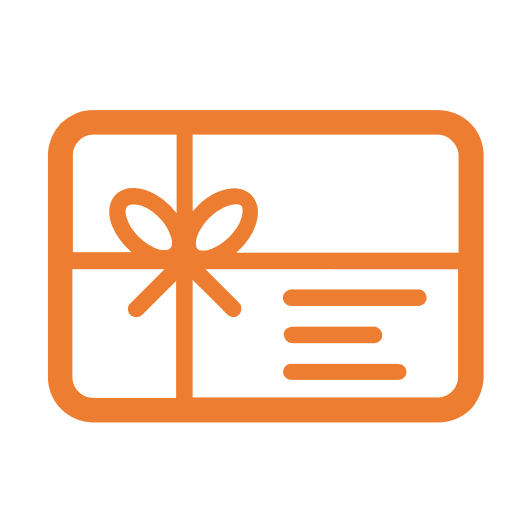 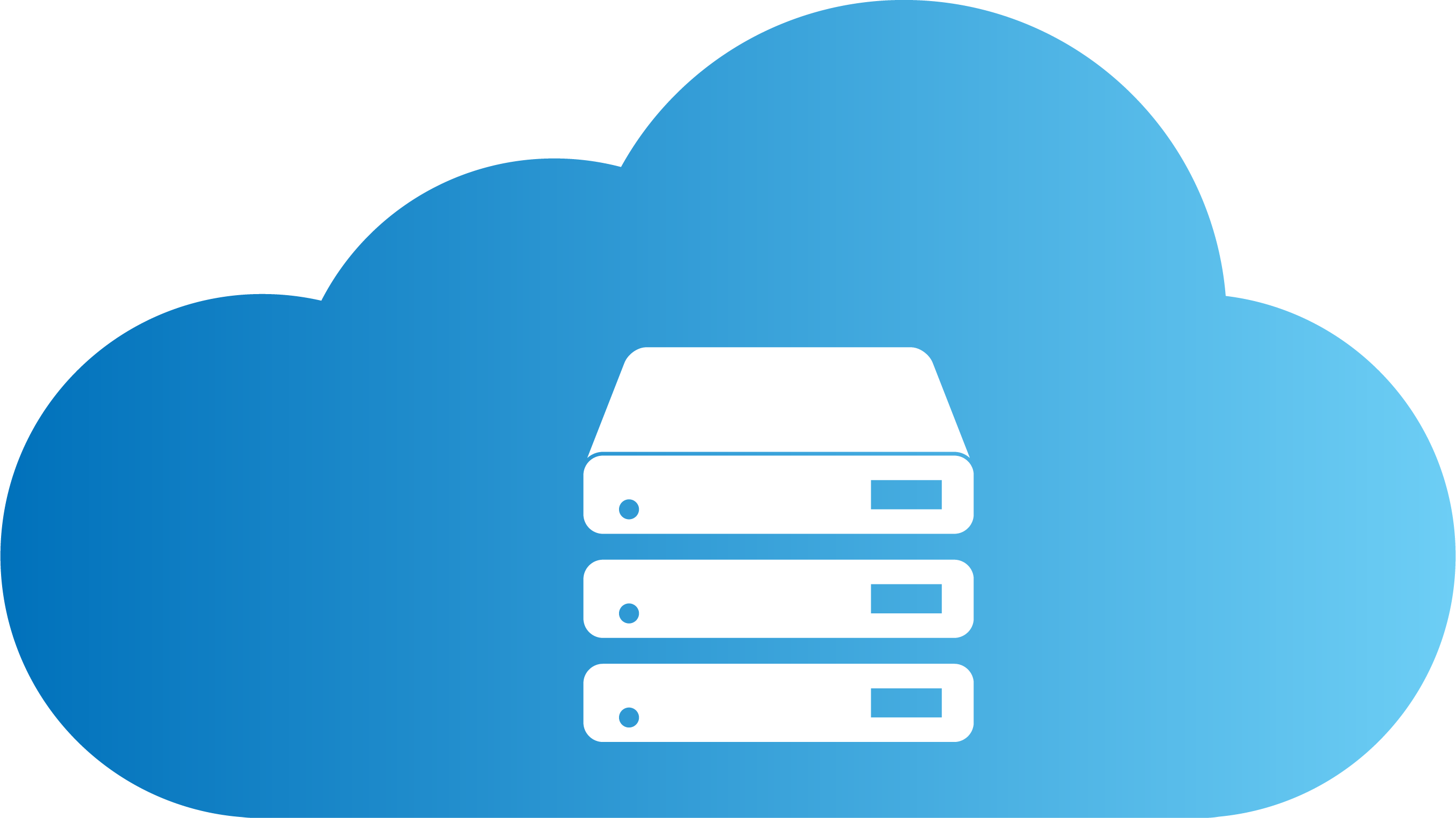 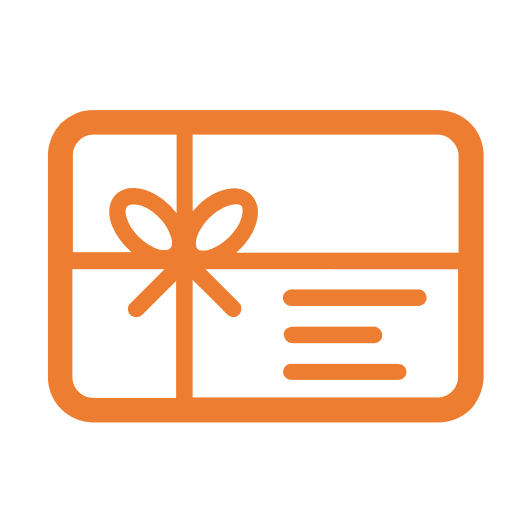 HEAD OFFICE IN THE CLOUD
AzureStorage
Fetch 20,21,22
Anythingnew?
Done
HYBRID
COMPONENT SERVER
Pack 
20,21,22
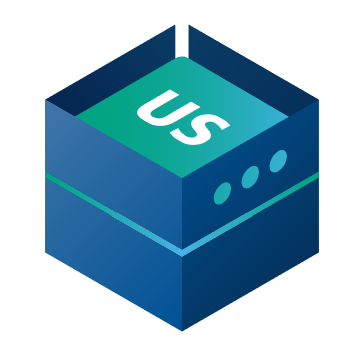 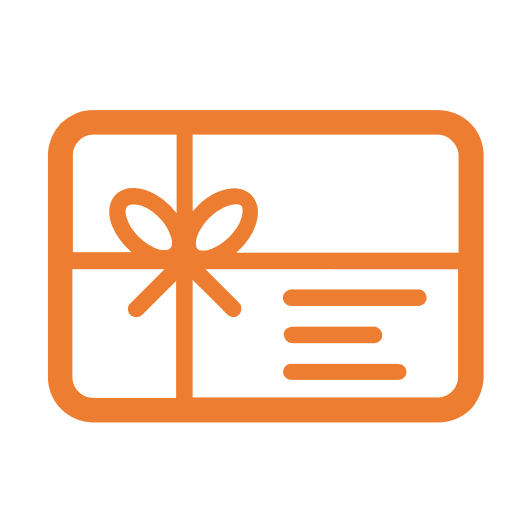 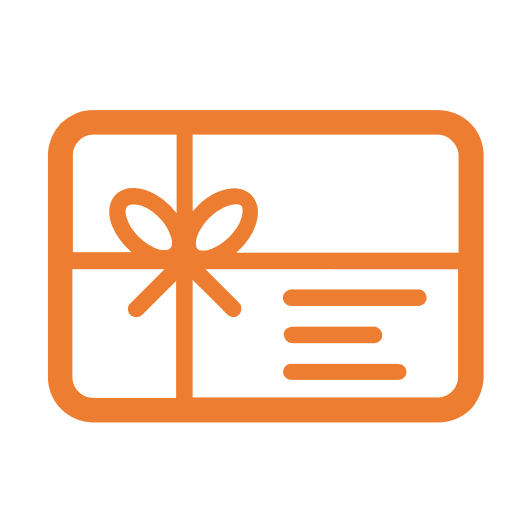 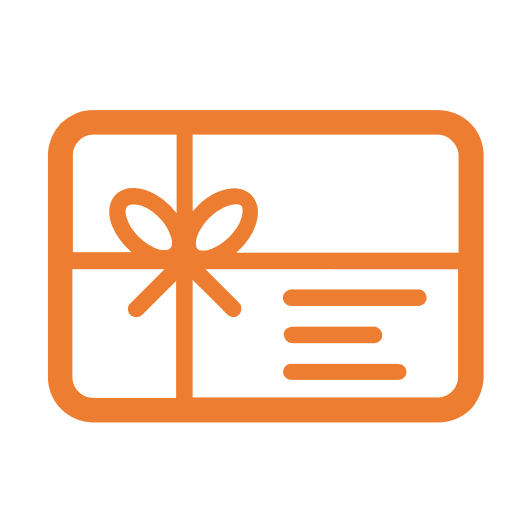 UPDATE SERVICE
20
21
22
STORE 1
STORE 2
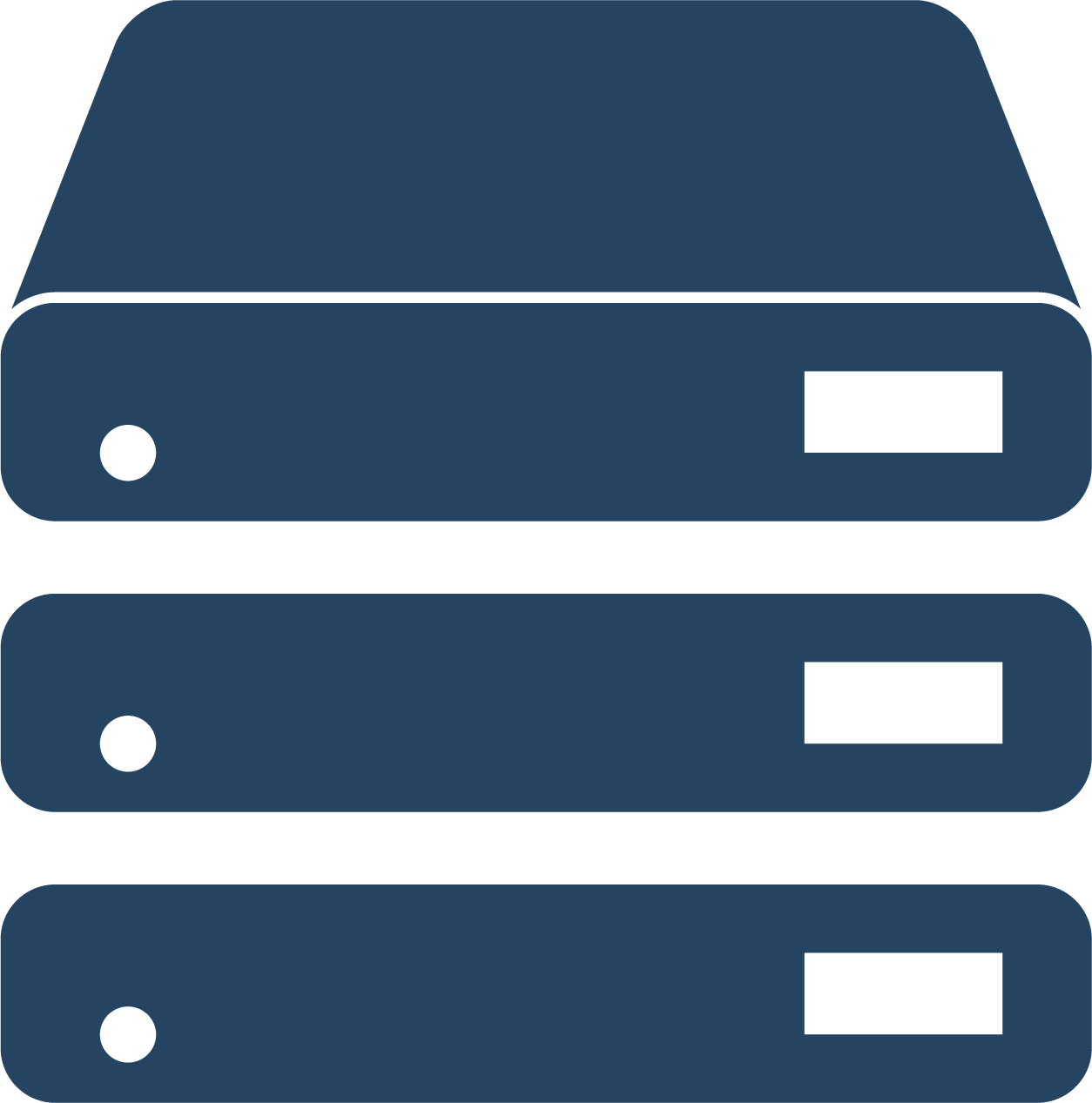 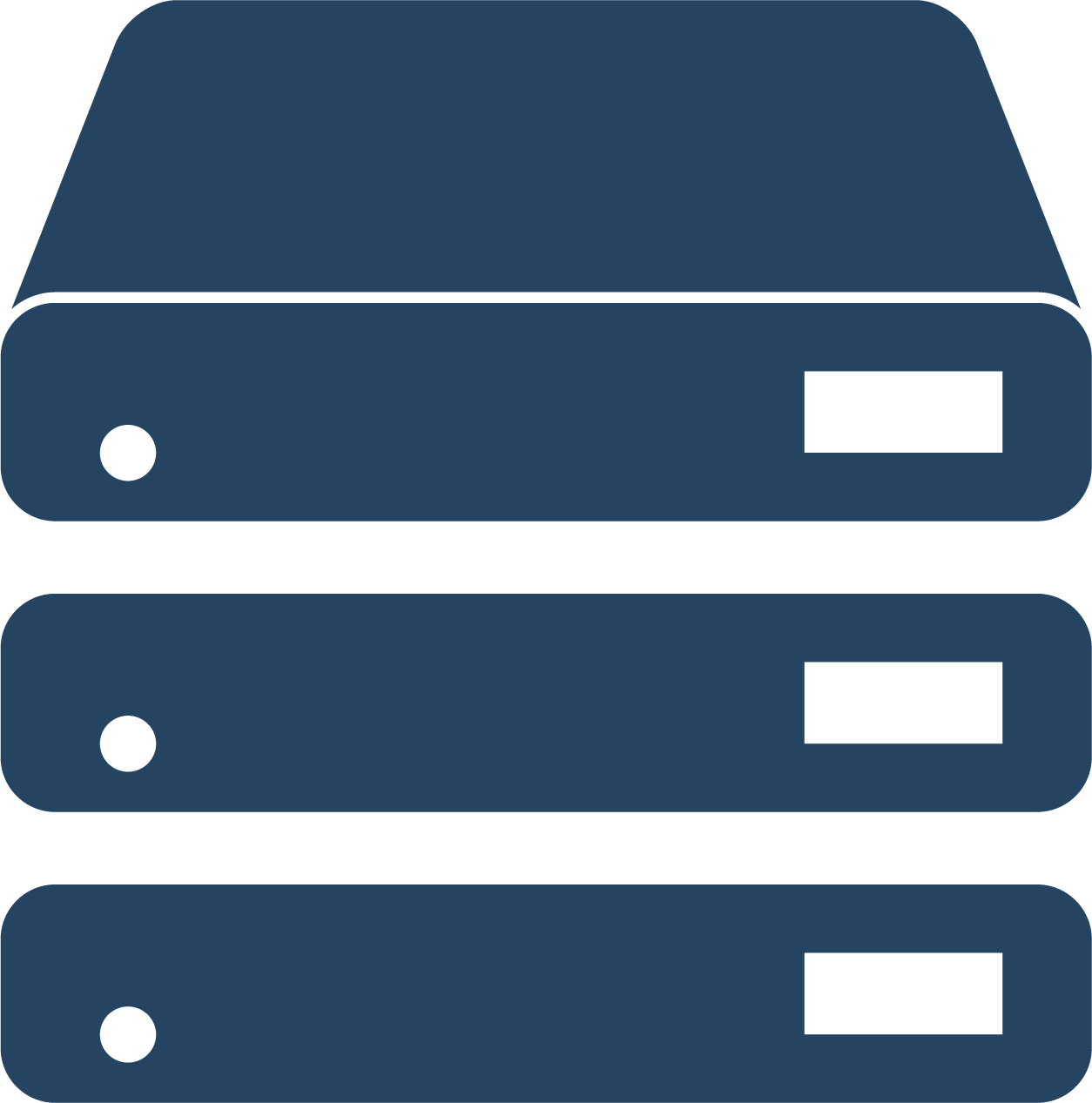 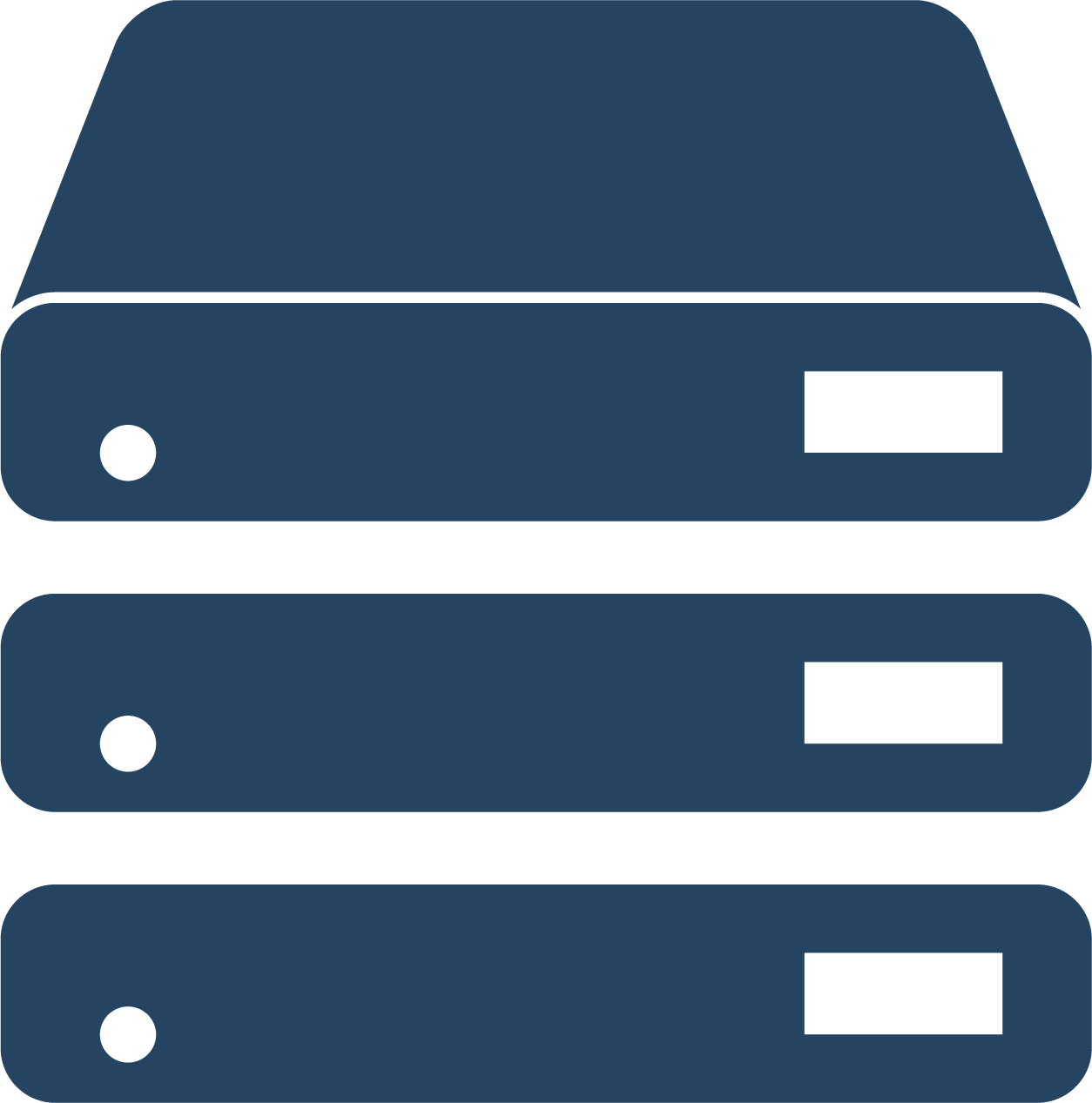 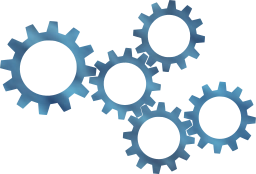 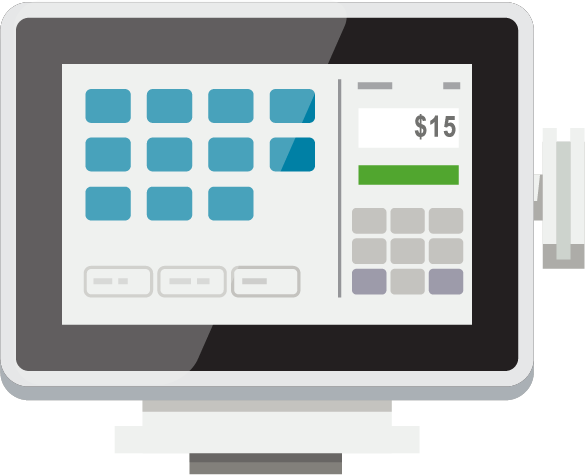 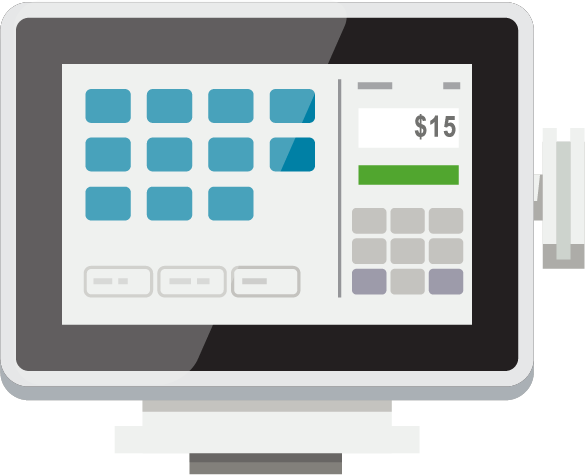 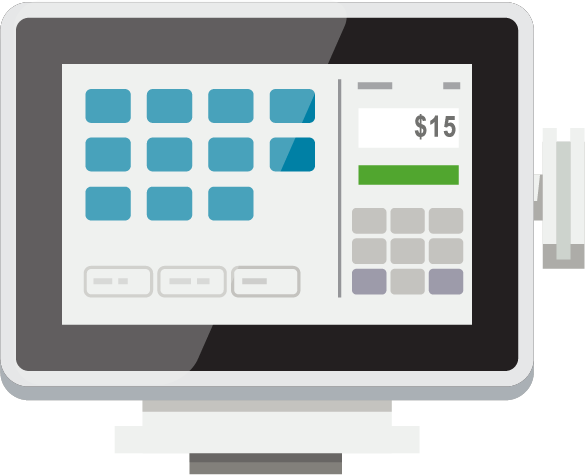 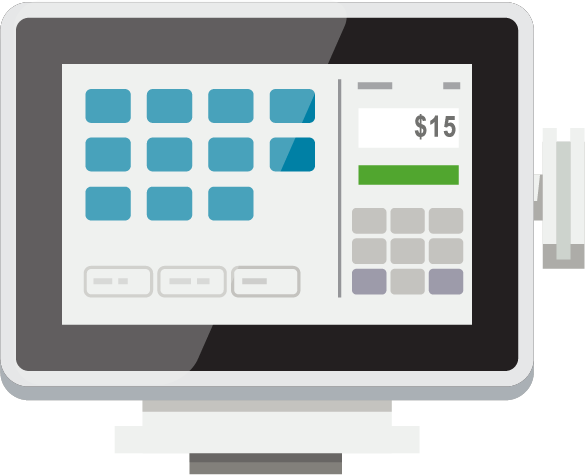 Offline POS
Offline POS
Offline POS
Offline POS
Azure Services
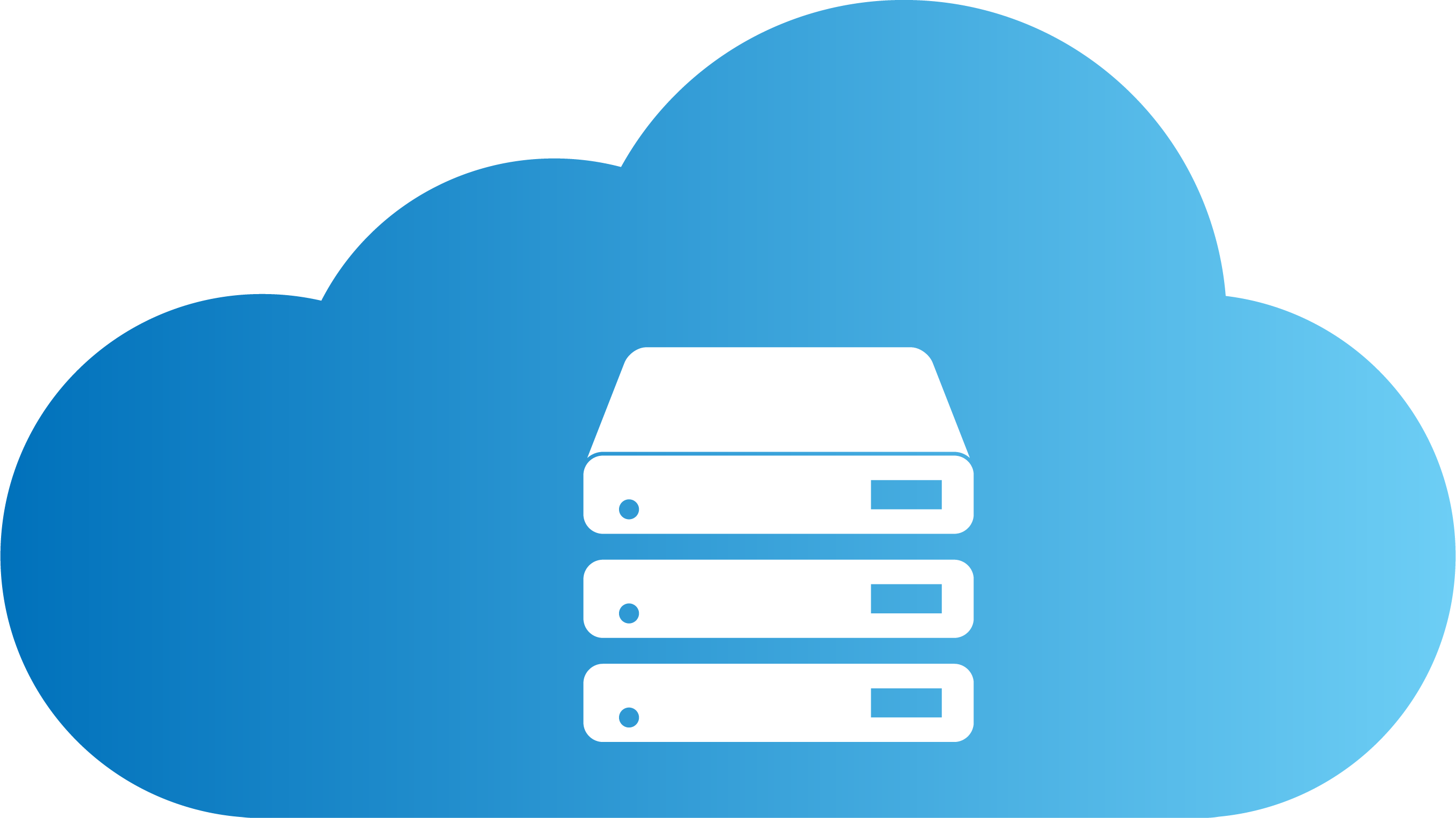 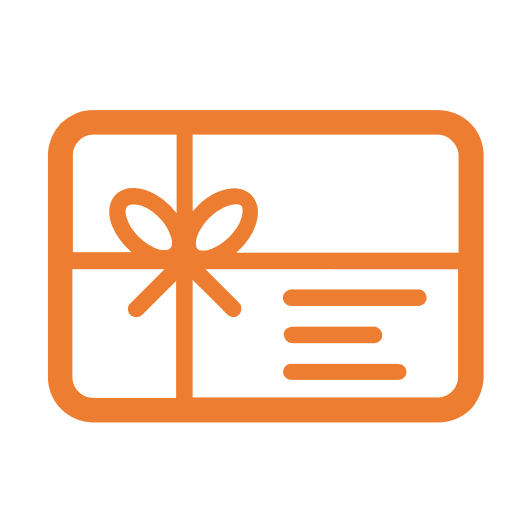 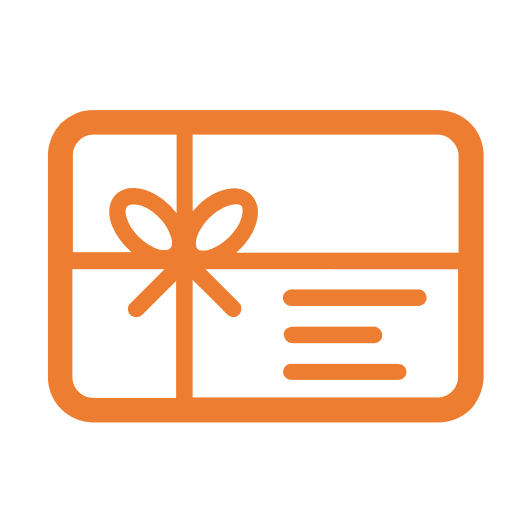 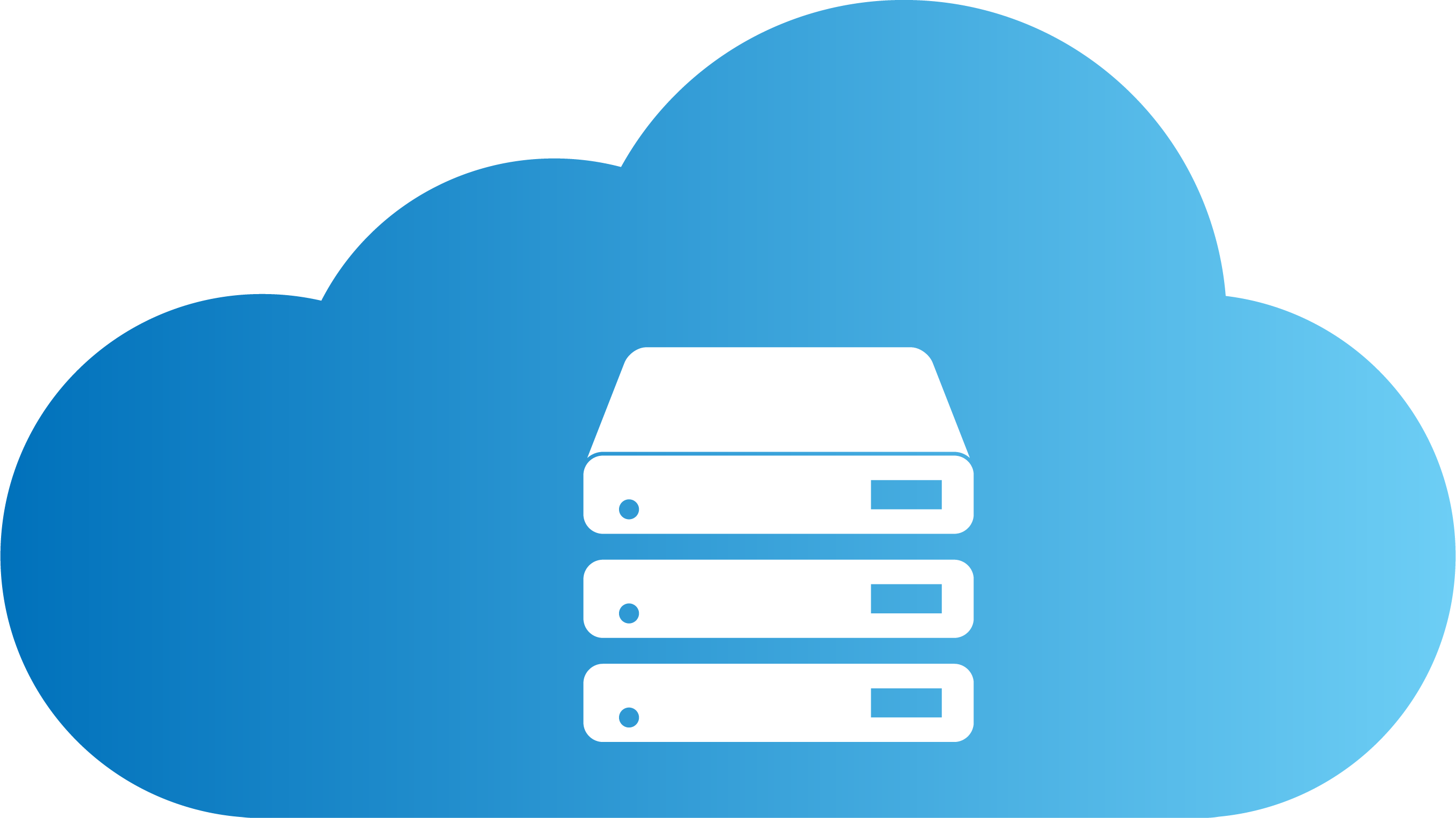 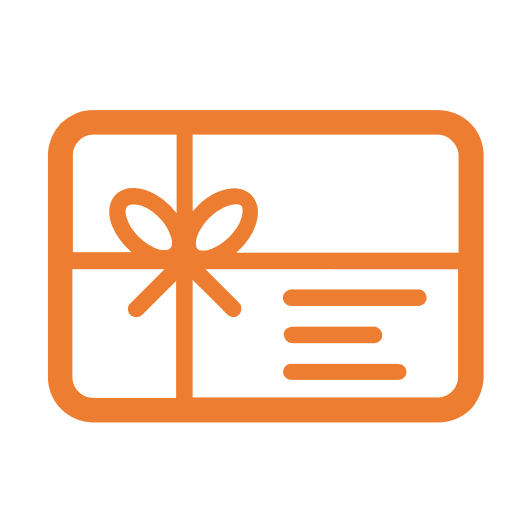 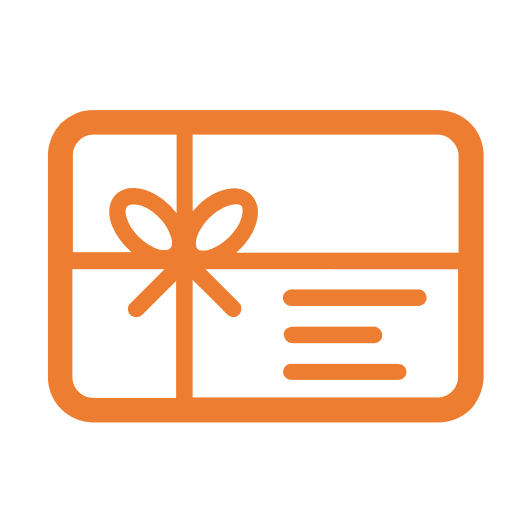 HEAD OFFICE IN THE CLOUD
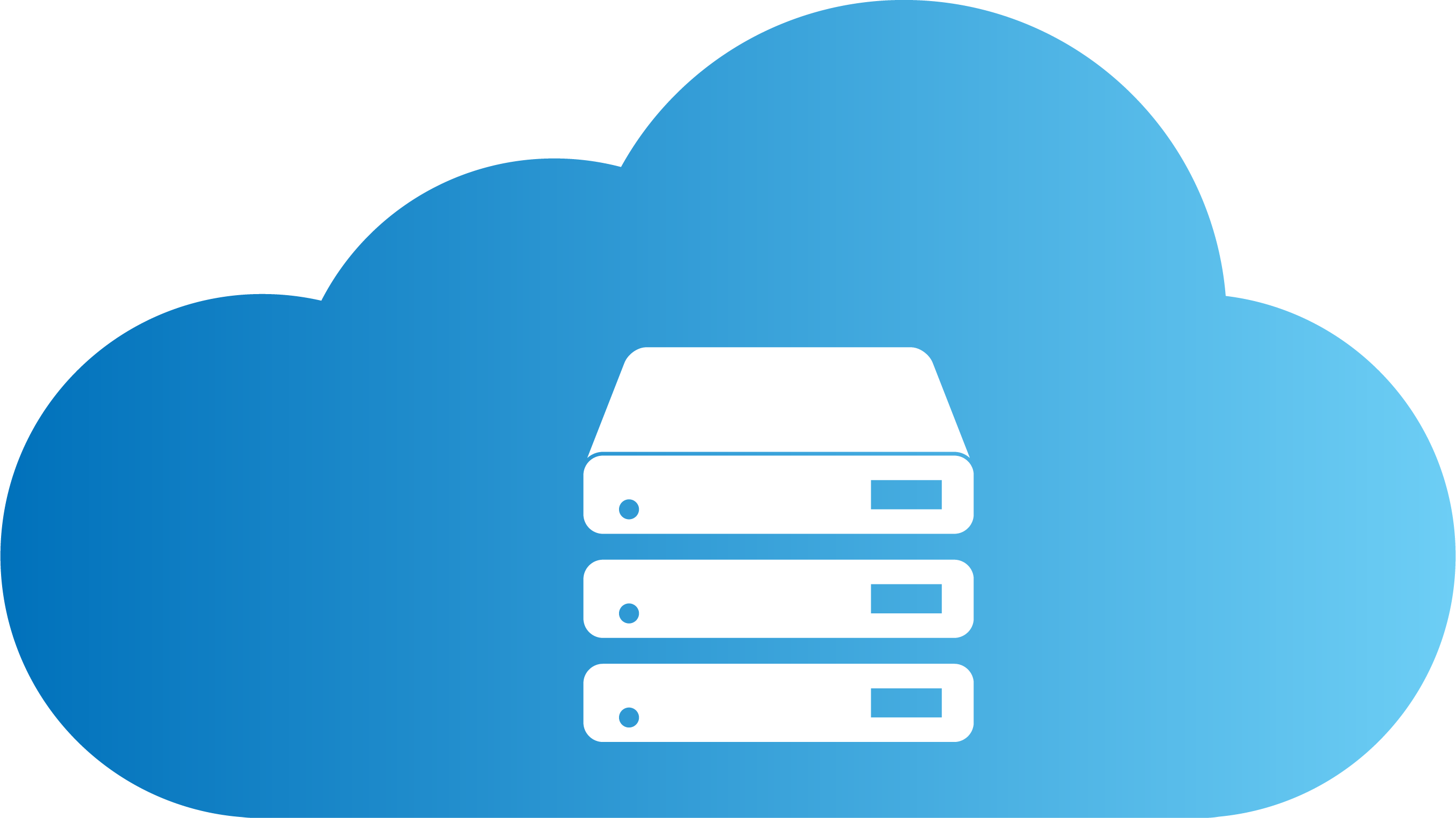 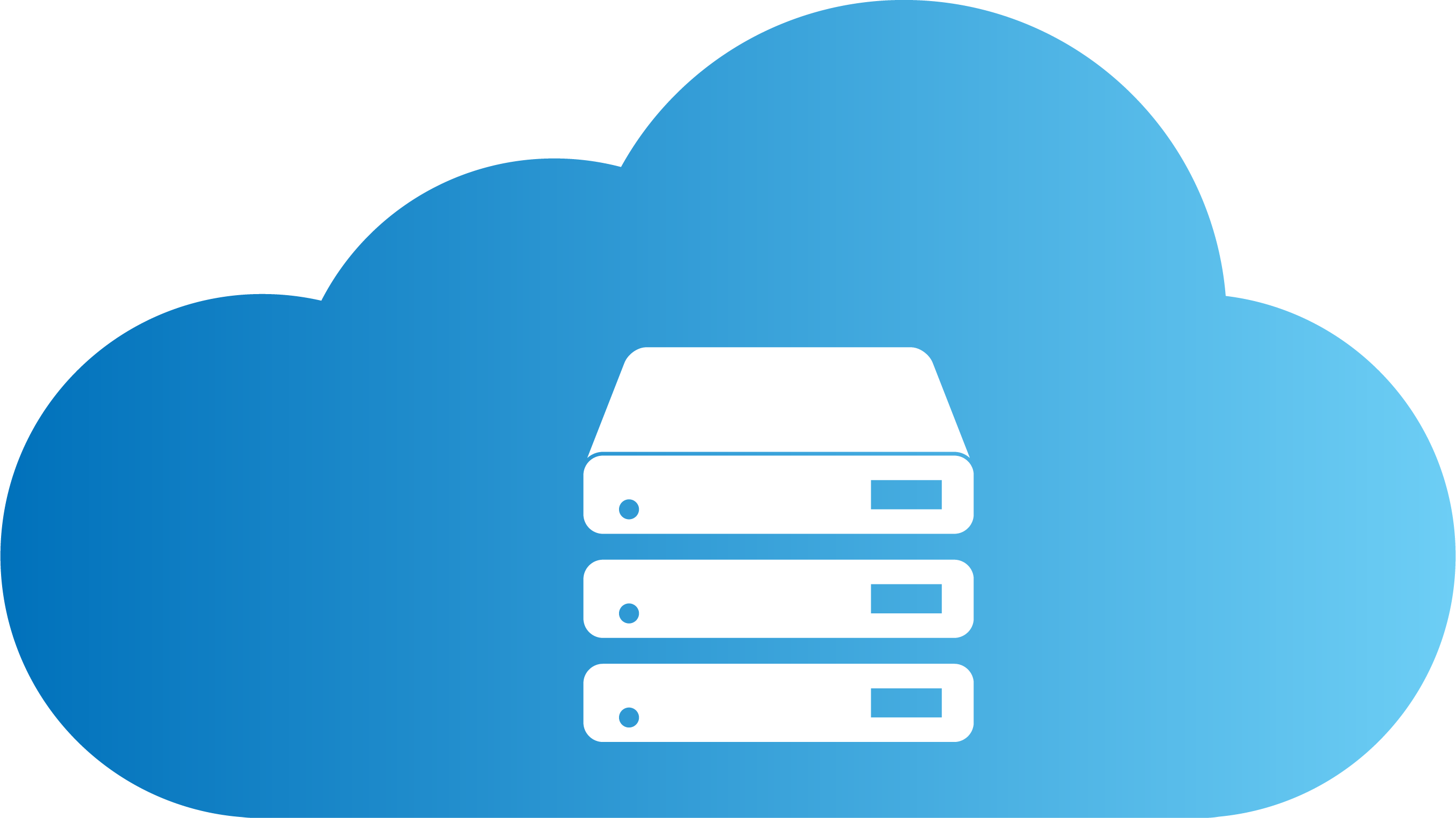 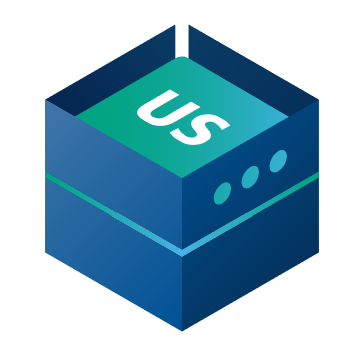 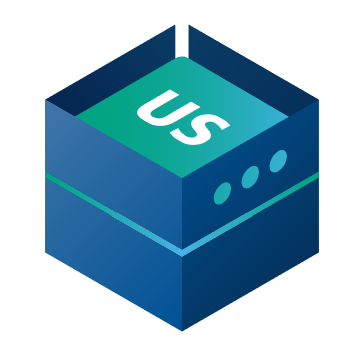 AzureStorage
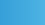 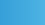 Commerce Service
UPDATE 
SERVICE
Hosted by
LS Retail
Hosted by
LS Retail
HYBRID
COMPONENT SERVER
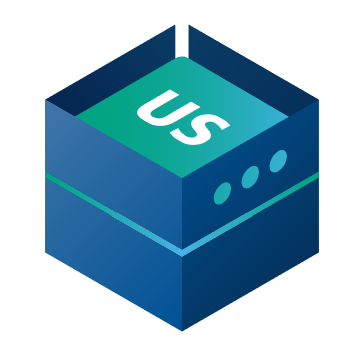 UPDATE SERVICE
STORE 1
STORE 2
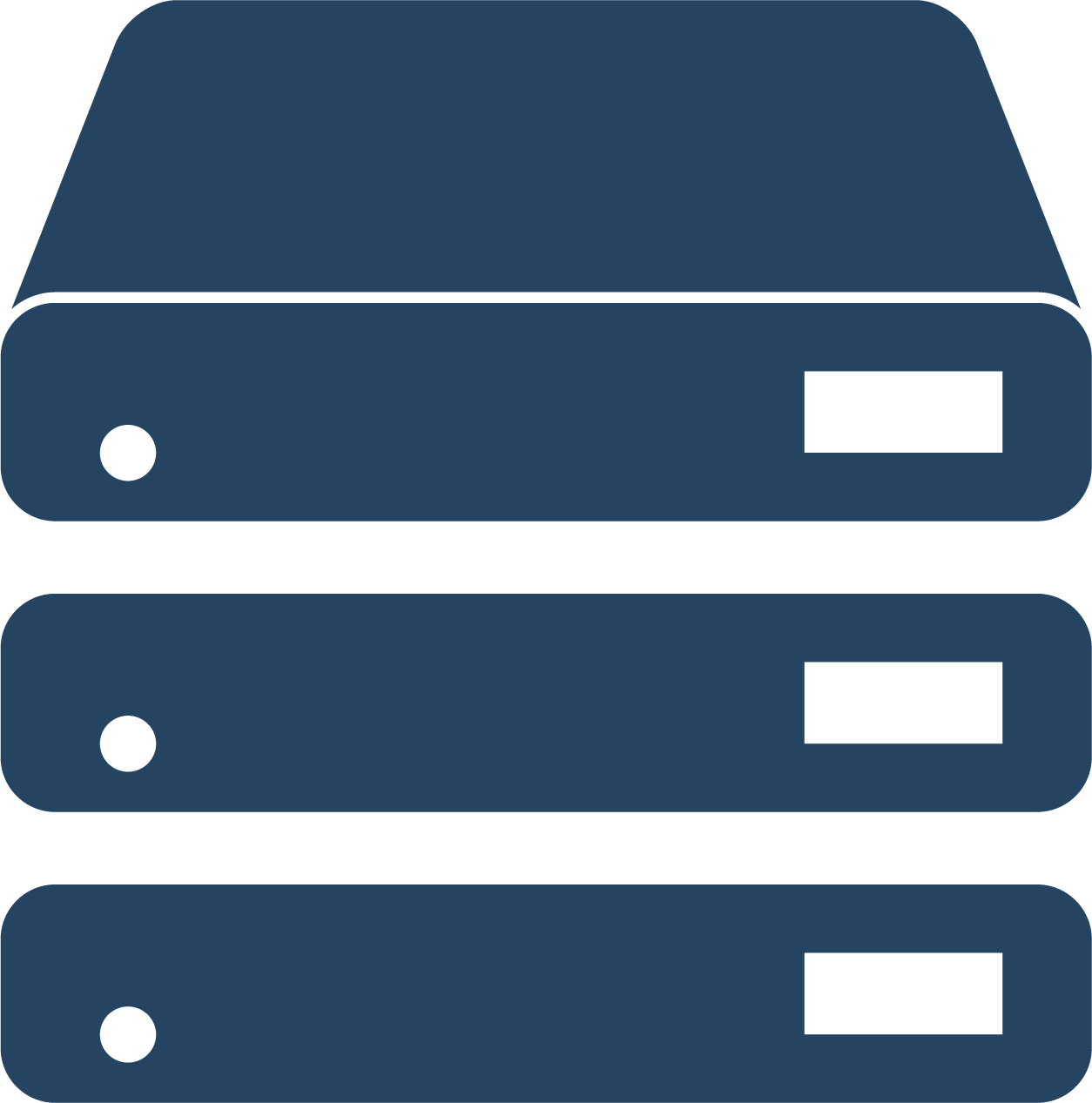 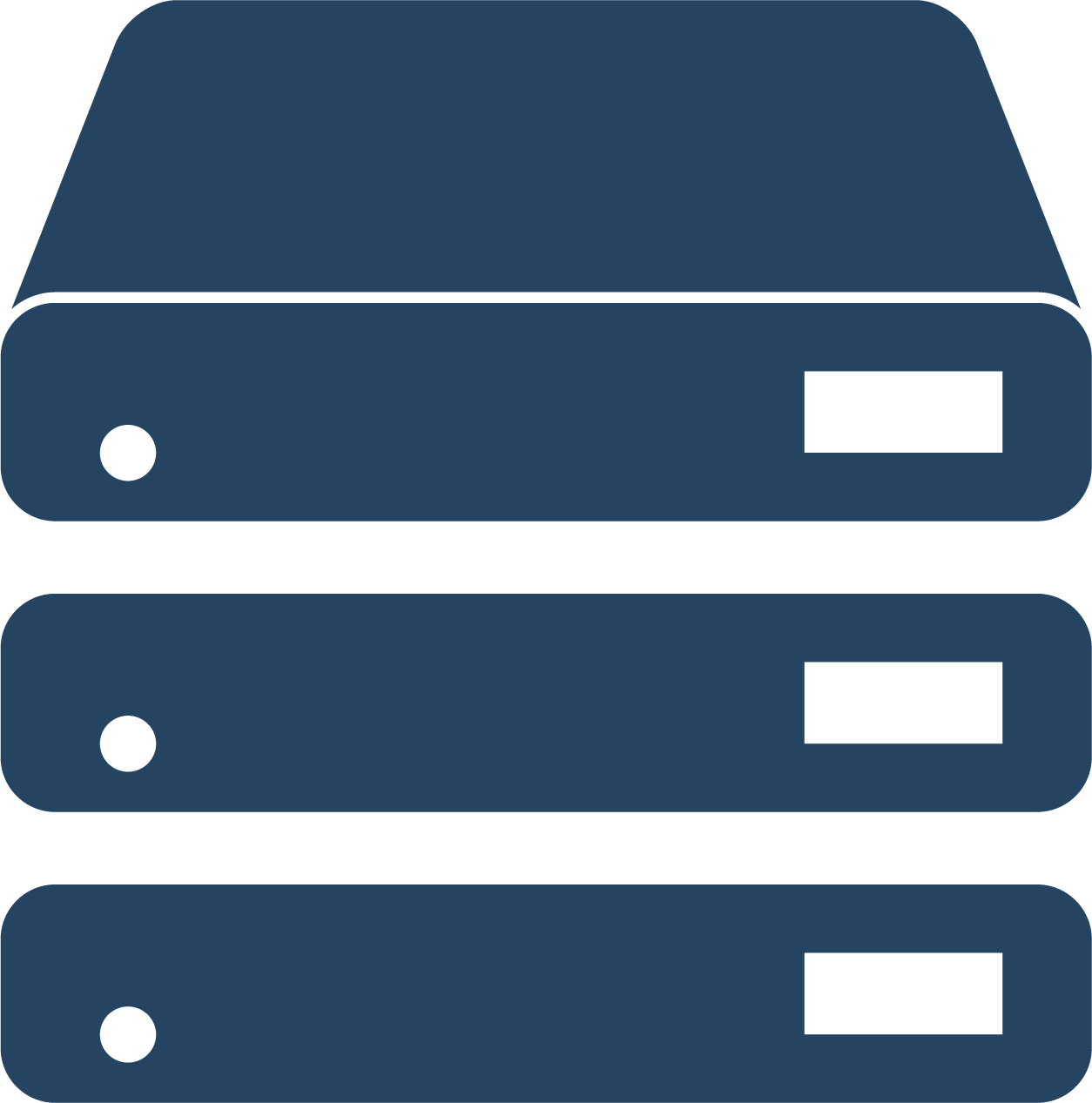 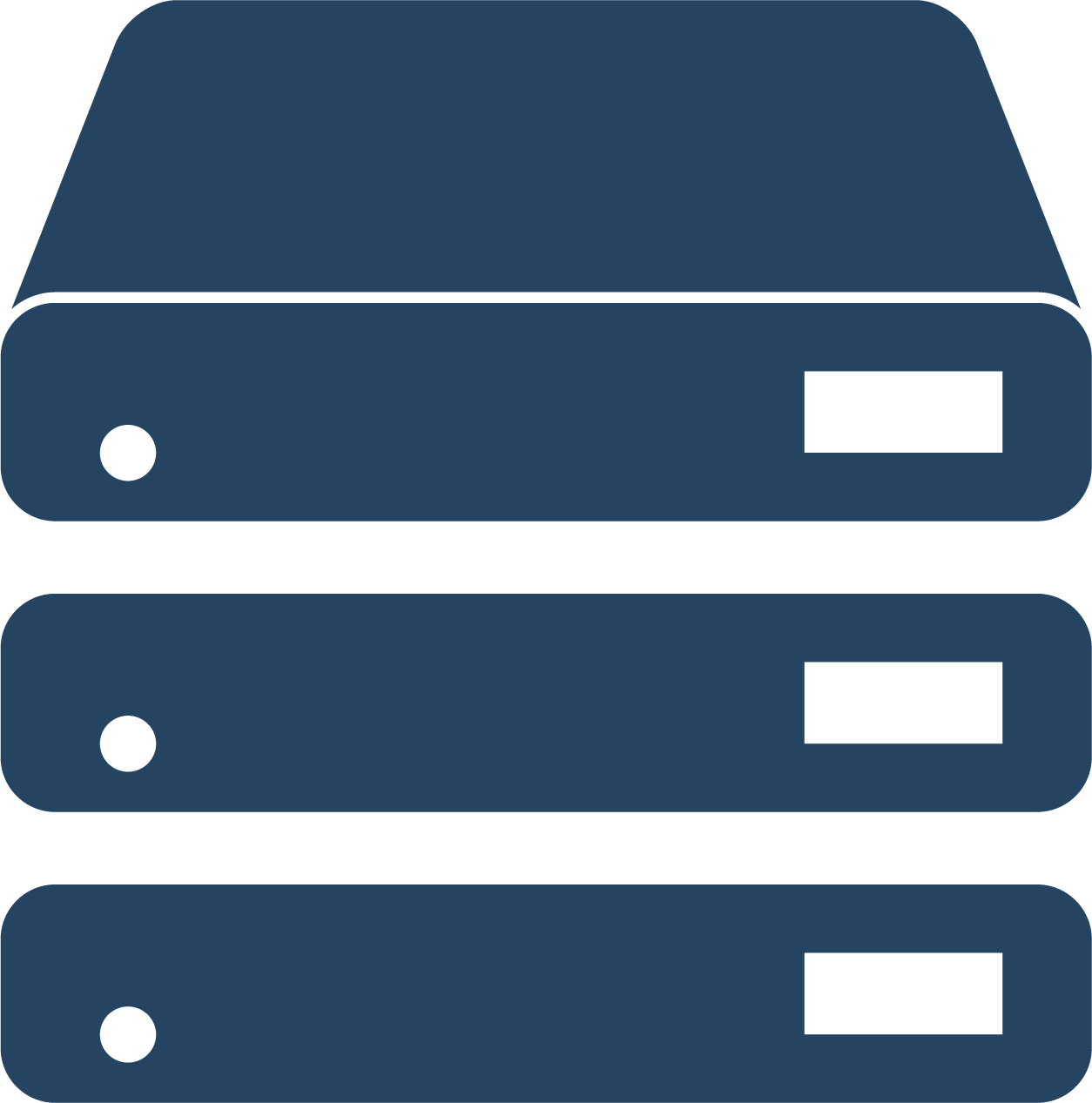 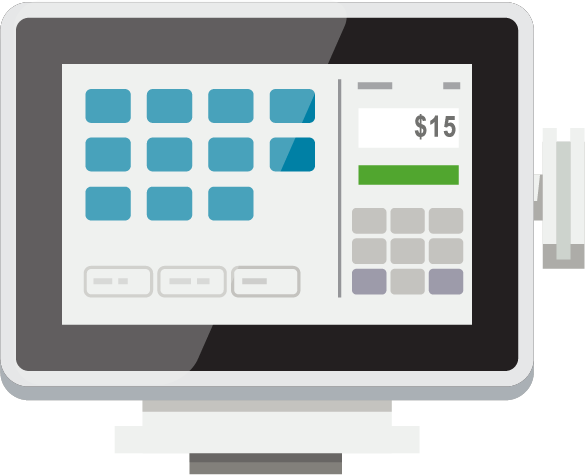 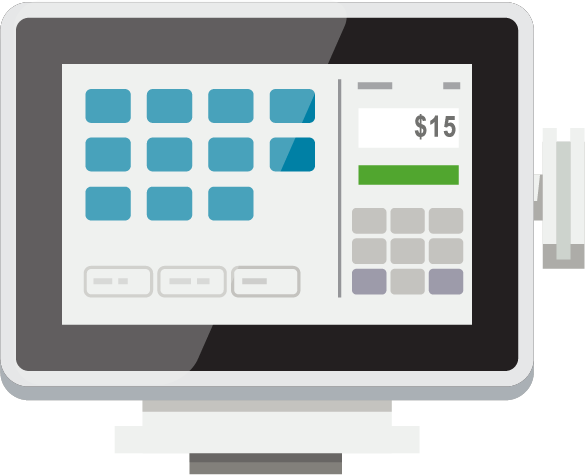 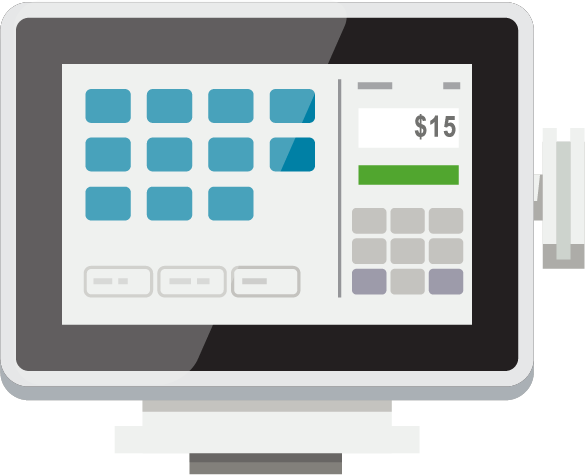 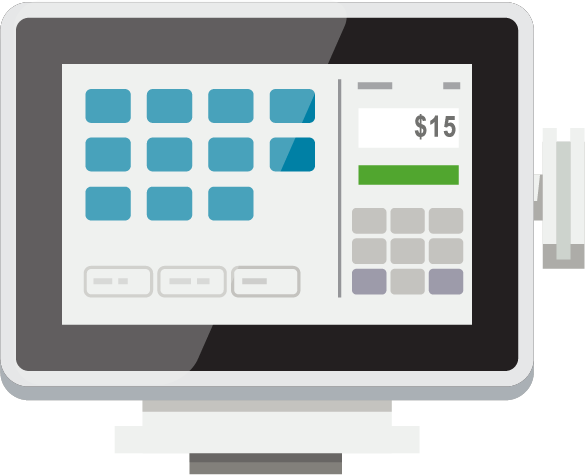 Offline POS
Offline POS
Offline POS
Offline POS
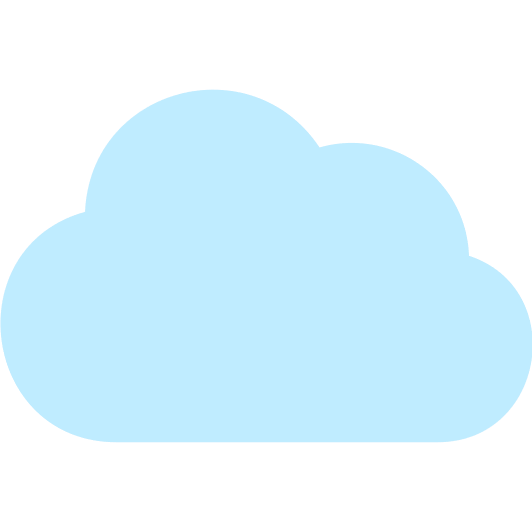 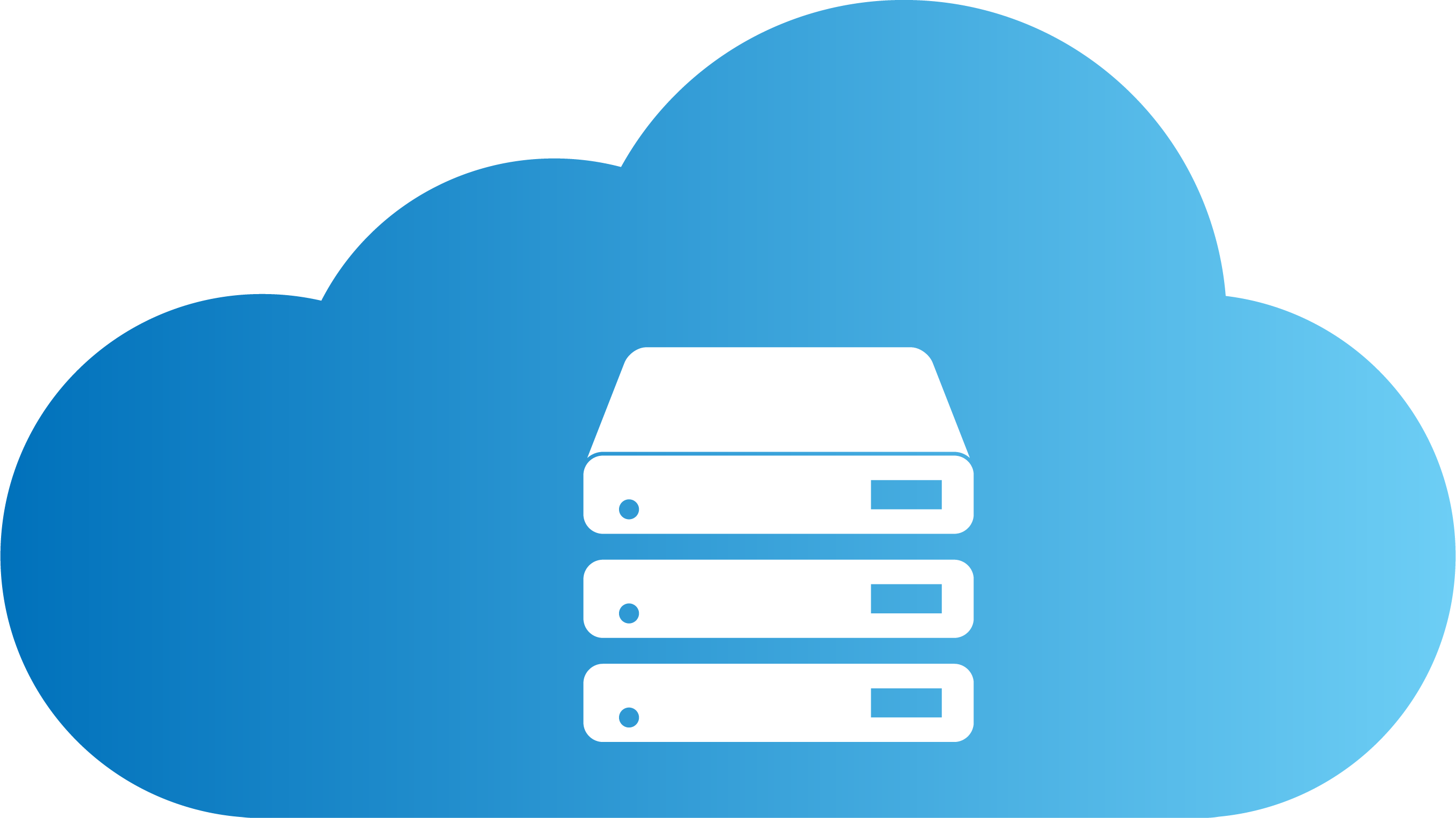 SaaS HEAD OFFICEHosted by Microsoft
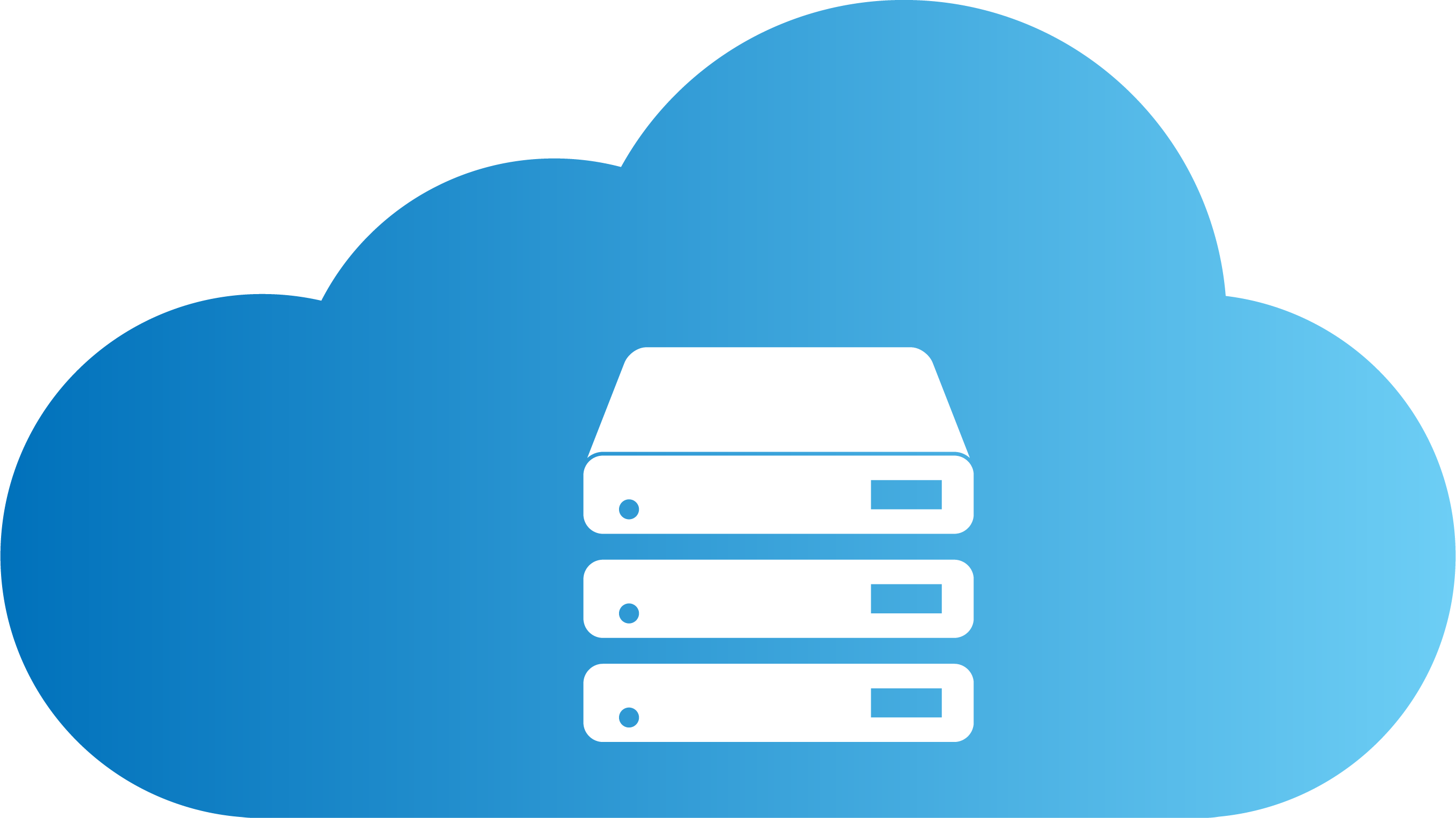 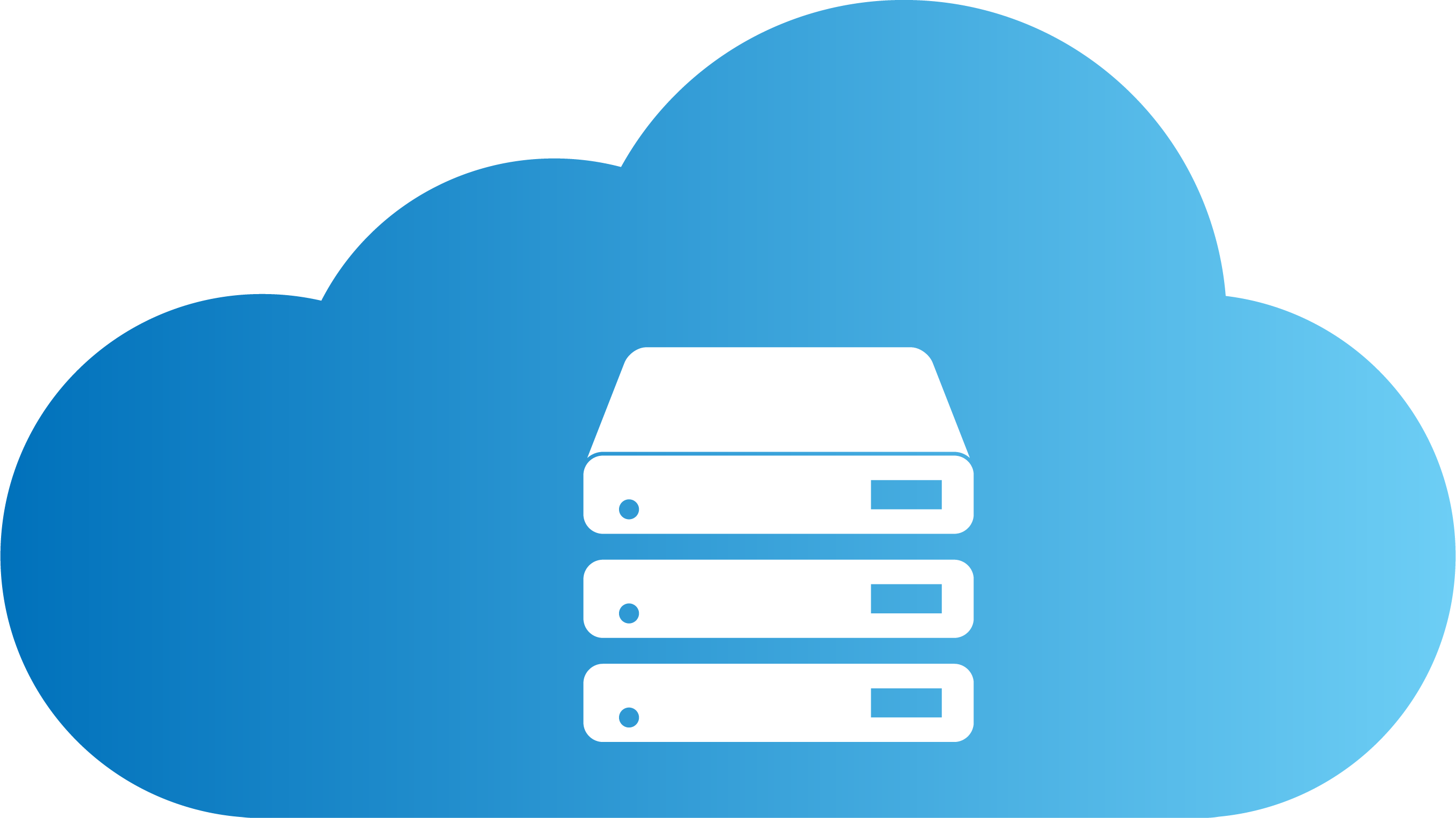 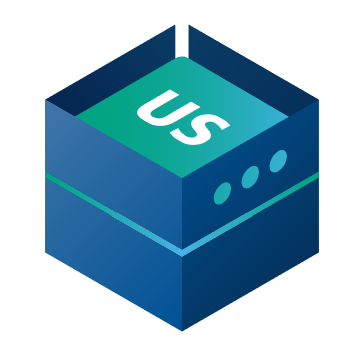 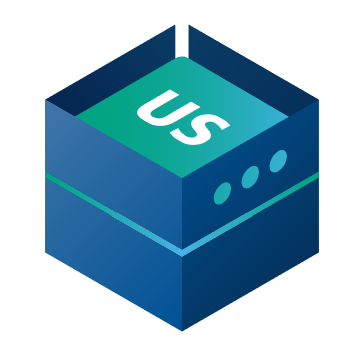 CommerceService
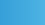 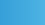 UPDATE 
SERVICE
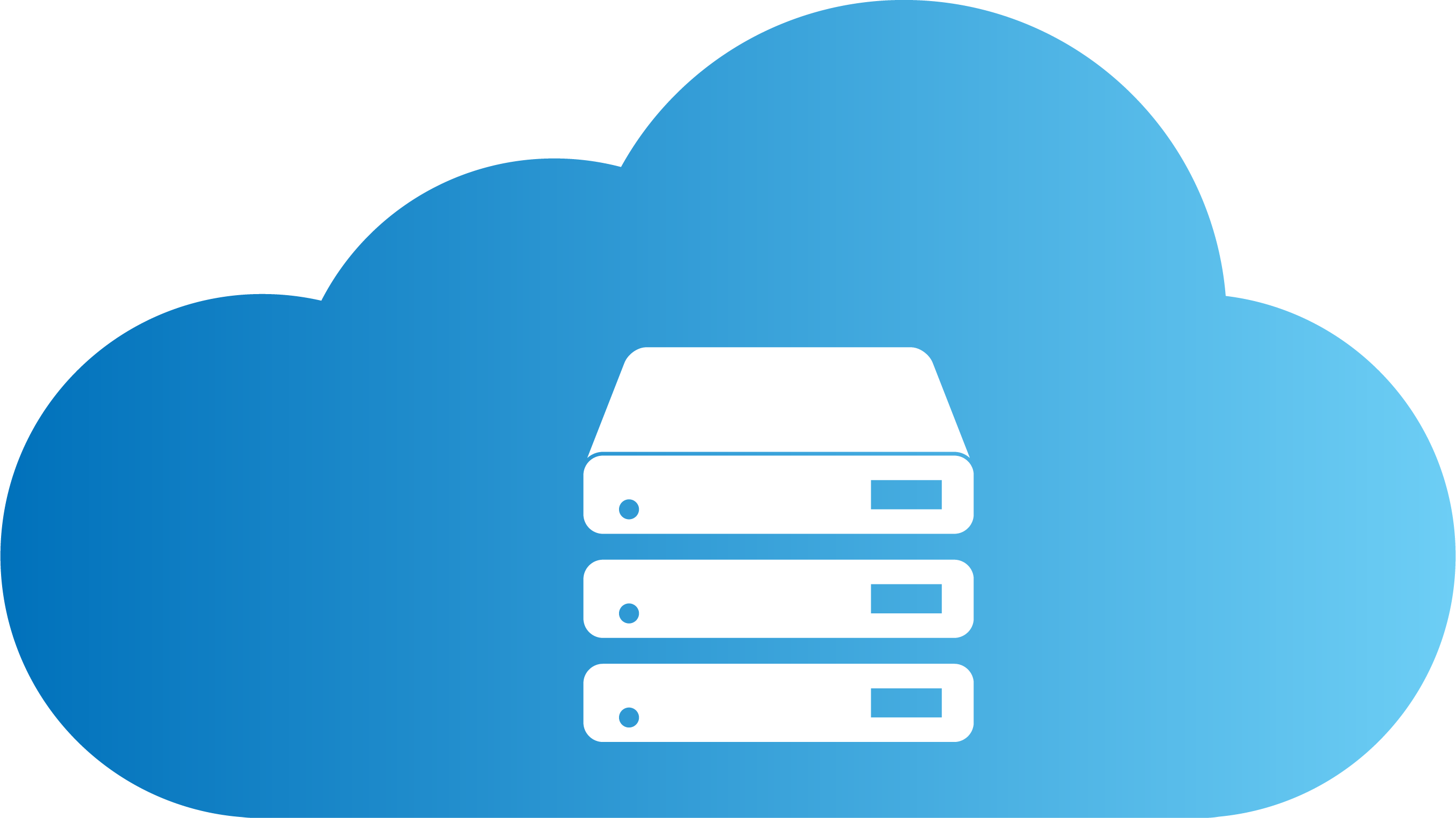 LS Retail ServicesHosted in Azure by LS Retail
Azure Storage
STORE 1
STORE 2
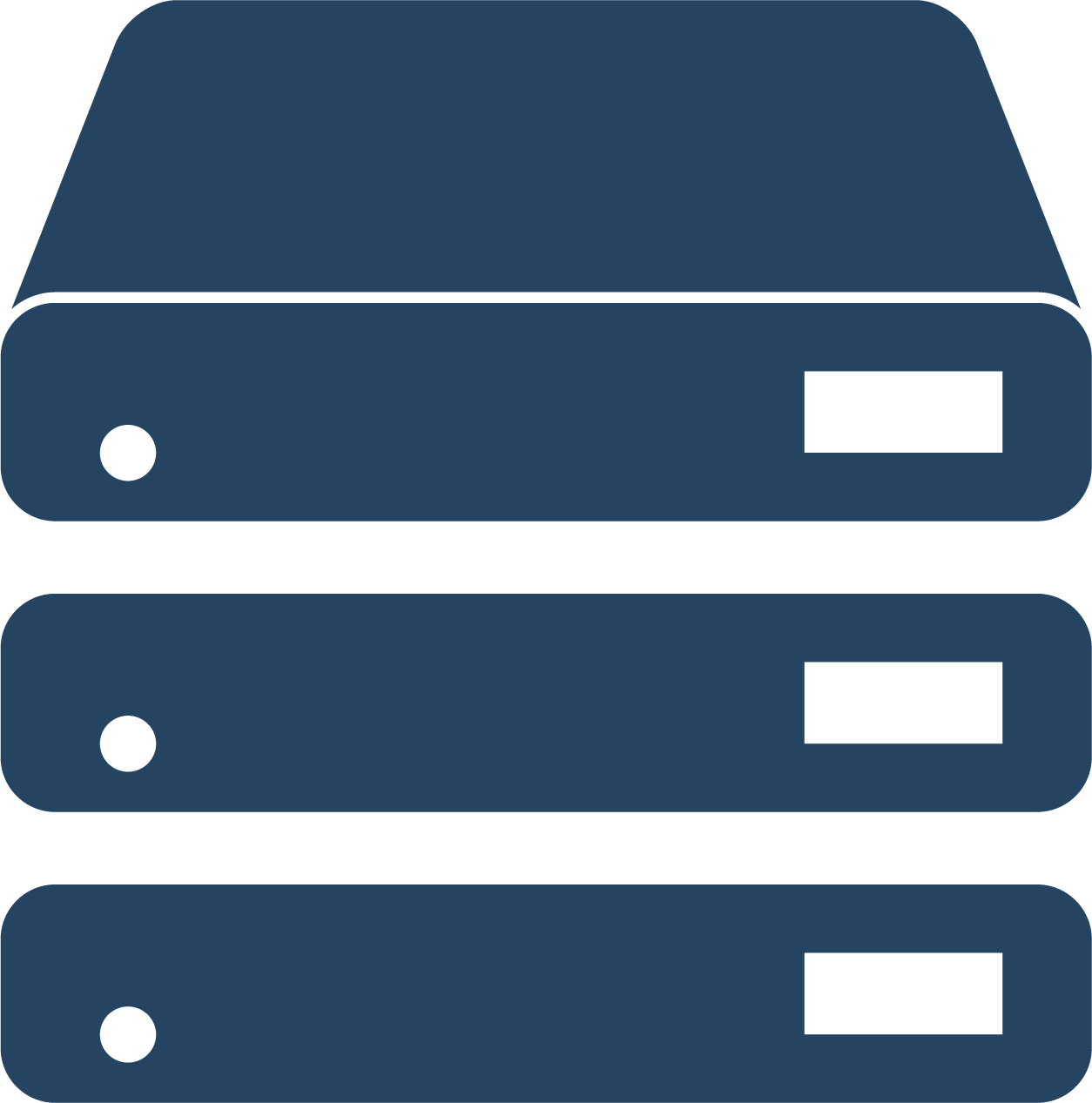 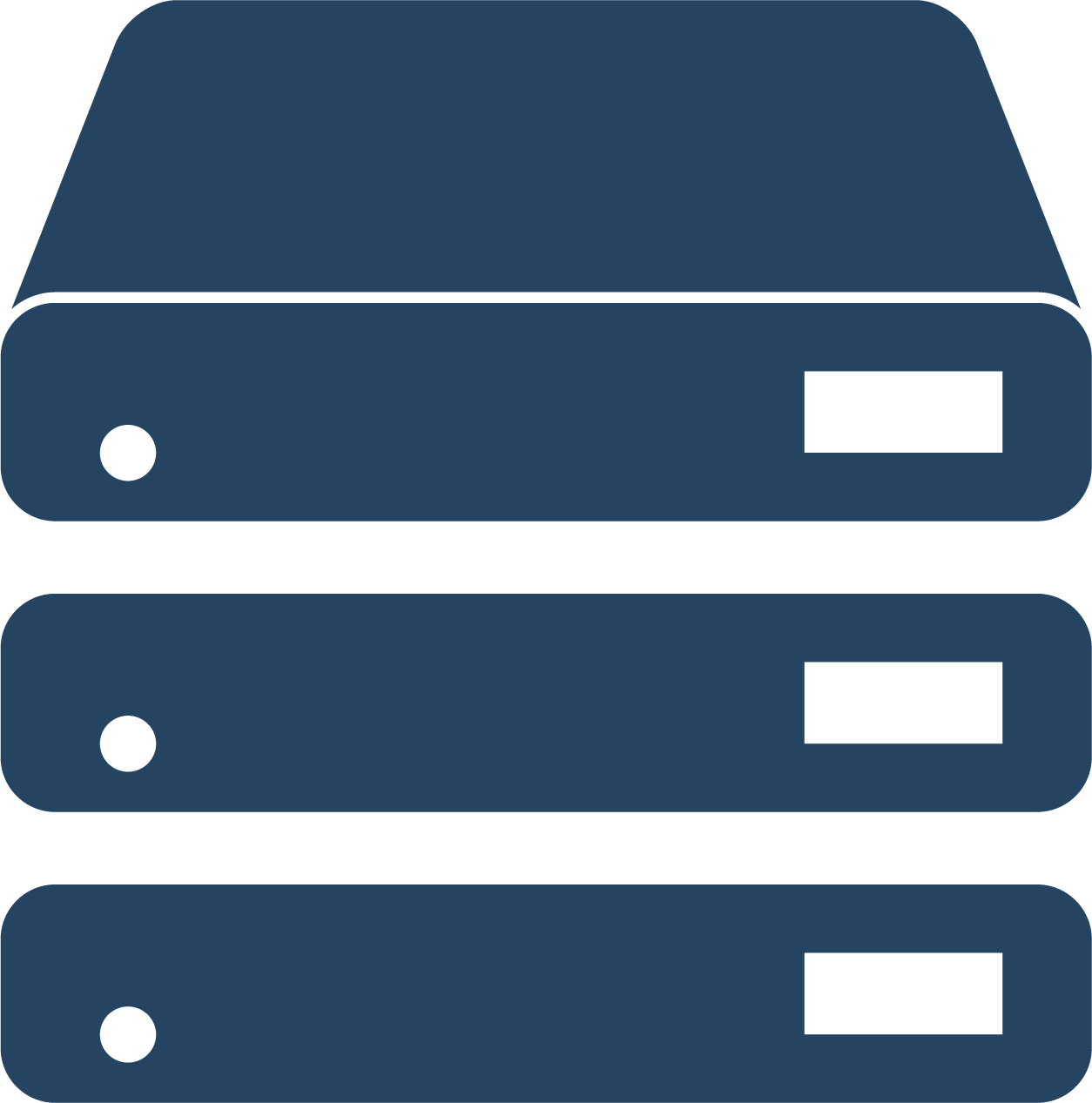 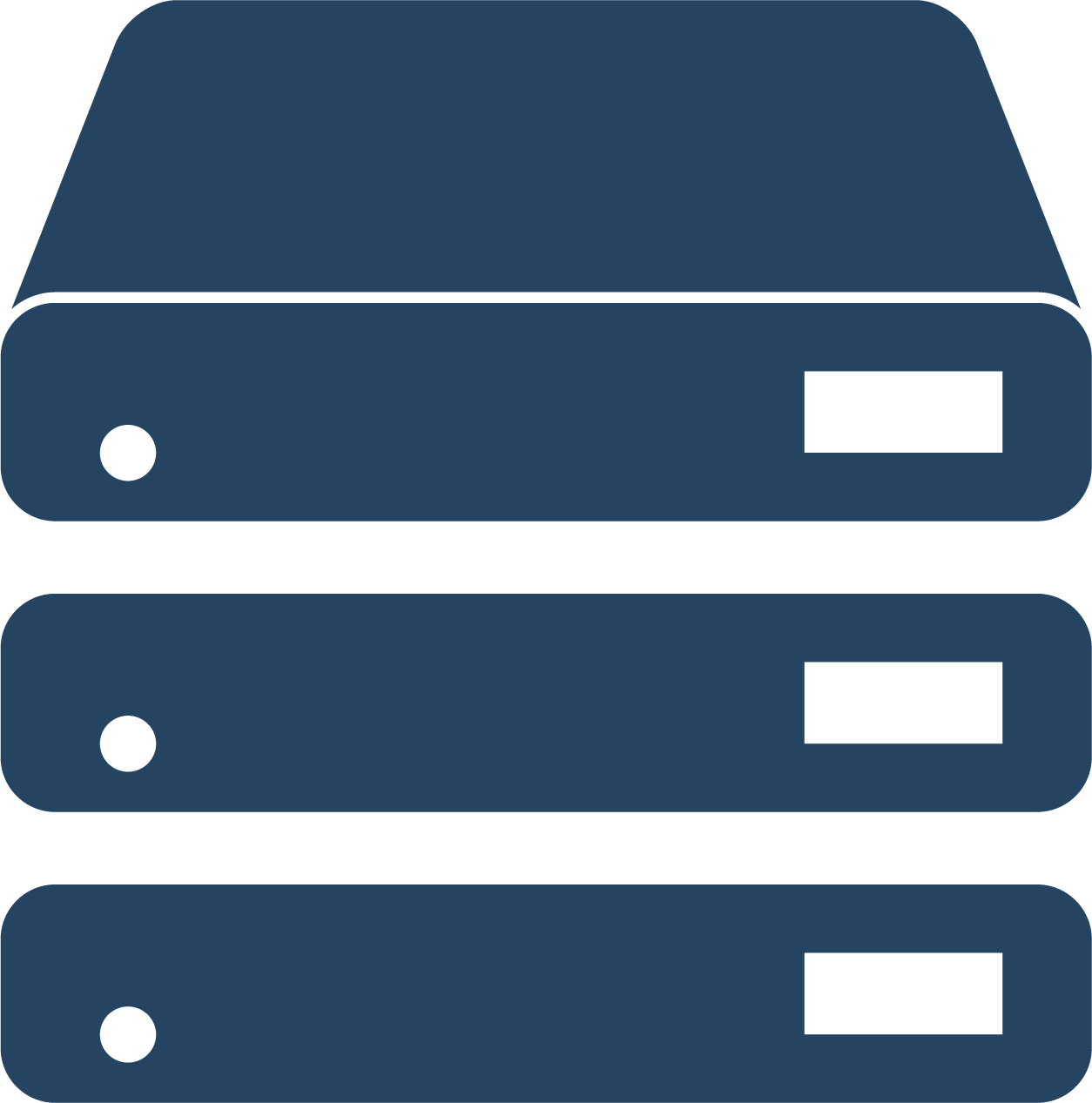 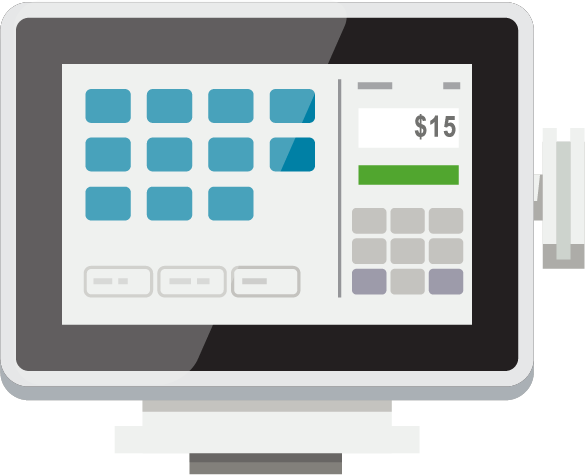 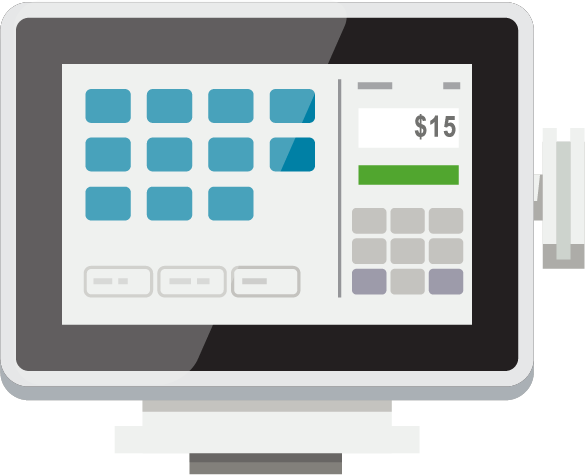 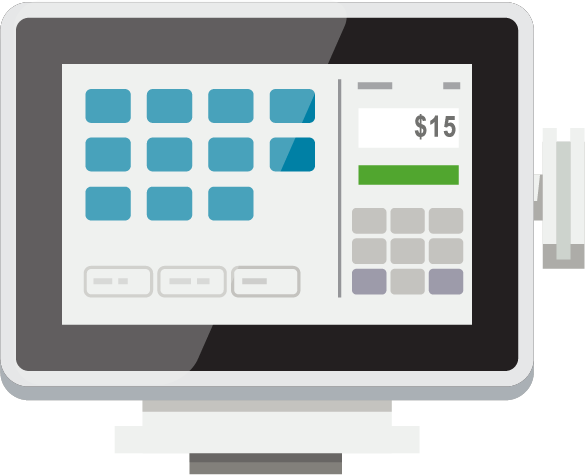 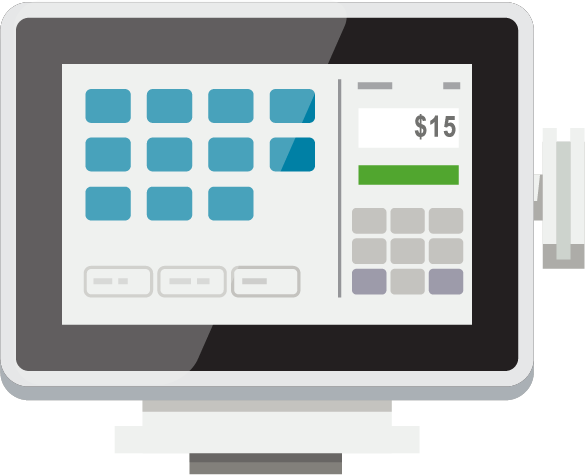 Offline POS
Offline POS
Offline POS
Offline POS
Join us in SaaS
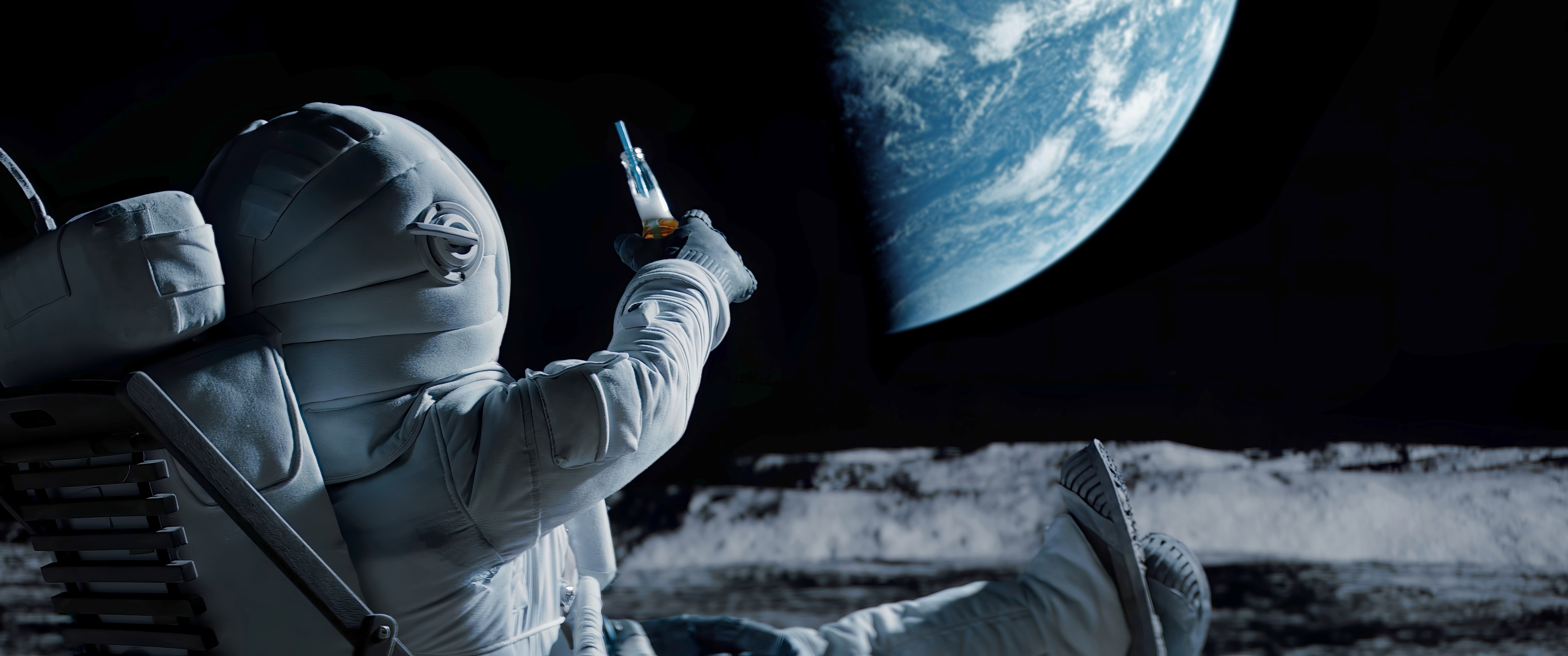 Thank you